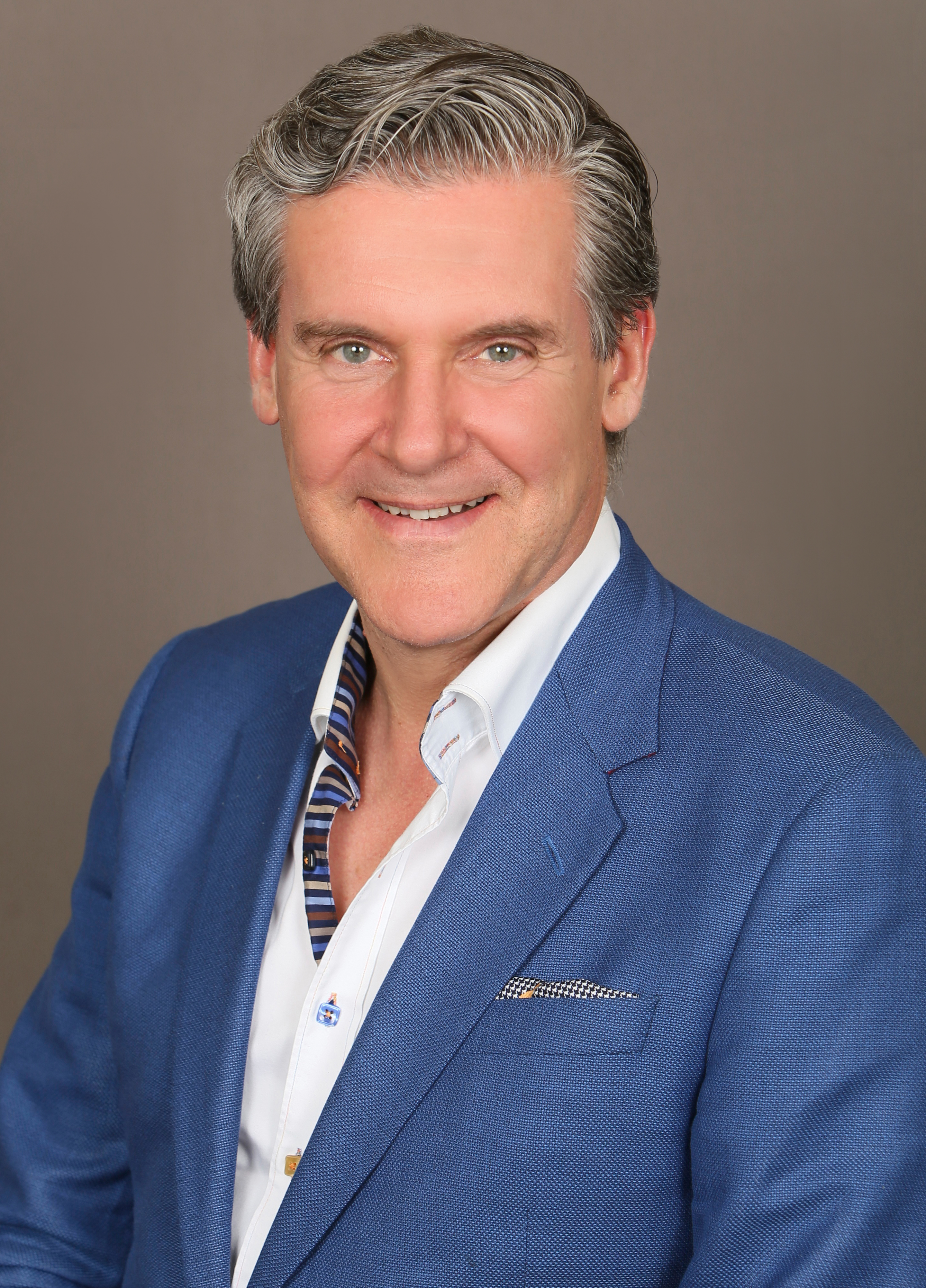 EXECUTIVE COMMITTEE 2018
Avery Nathens
Ori Rotstein
Chair
Departmental Appointments Committee
Michael Fehlings
Associate Chair
Robin McLeod
Vice Chair, Best Practices
Vice Chair, Research
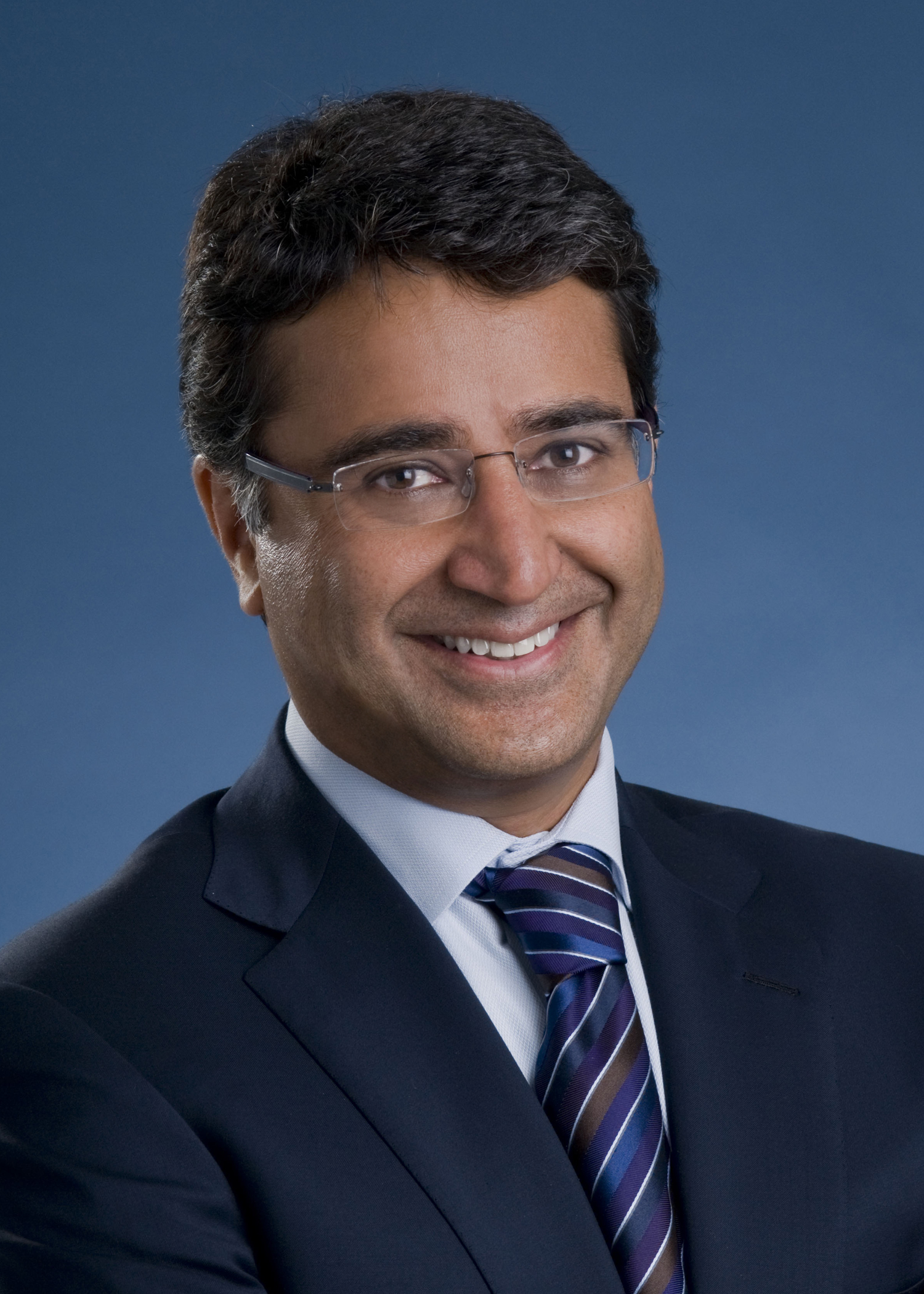 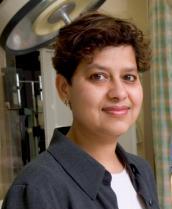 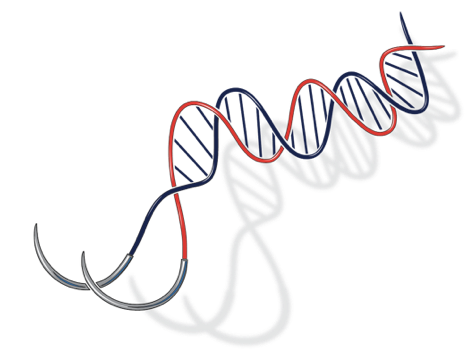 Shaf Keshavjee
Robin Richards
Najma Ahmed
Vice Chair, Education
Vice Chair, Clinical
Vice Chair, Innovations
Division chairs 2018
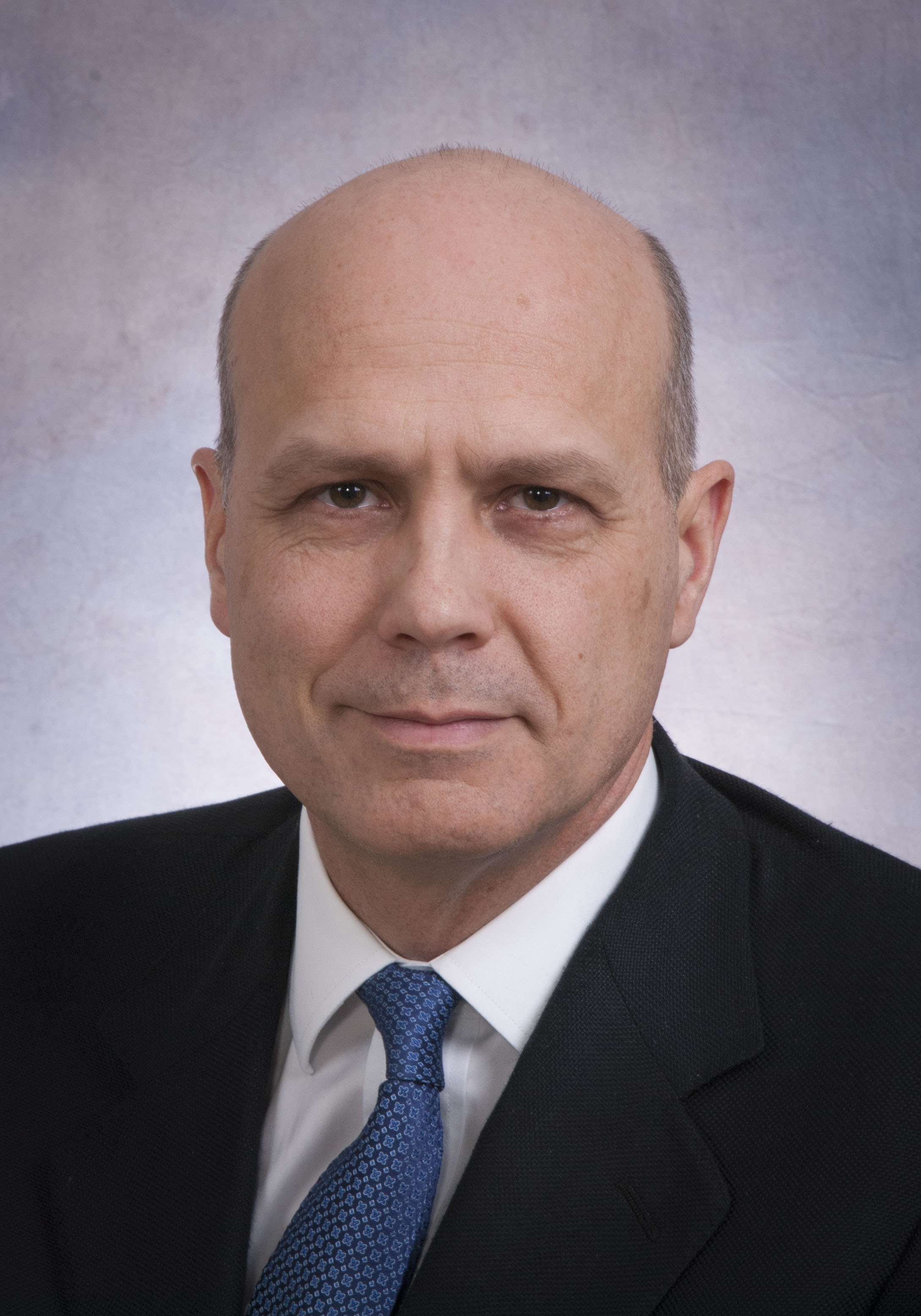 Peter Ferguson
Cindi Morshead
Carol Swallow
Anatomy
Orthopaedics
General Surgery
Glen van Arsdell
Andres Lozano
Cardiac Surgery
Neurosurgery
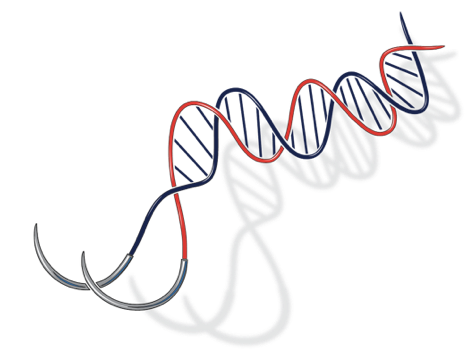 division chairs 2018 continued
Chris Forrest
Tom Waddell
Neil Fleshner
Tom Forbes
Plastic & Reconstructive Surgery
Thoracic Surgery
Urology
Vascular Surgery
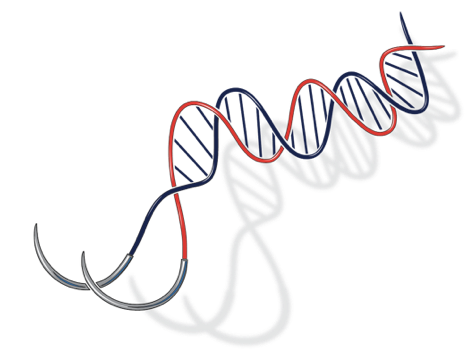 Surgeon-in-chiefs 2018
Jay Wunder
Ori Rotstein
Avery Nathens
Shaf Keshavjee
Mount Sinai Hospital
St. Michael’s Hospital
Sunnybrook Health Sciences Centre
University Health Network
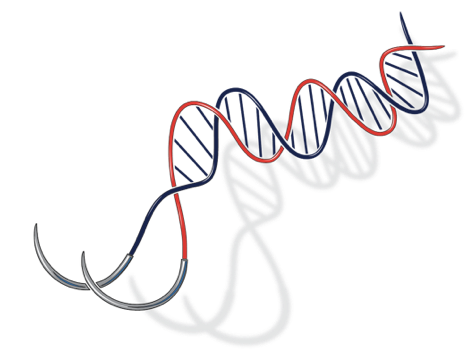 surgeon-in-chiefs 2018 continued
David Urbach
Carmine Simone
Lloyd Smith
Chris Compeau
Women’s College Hospital
Michael Garron Hospital
North York General Hospital
St. Joseph’s Health Centre
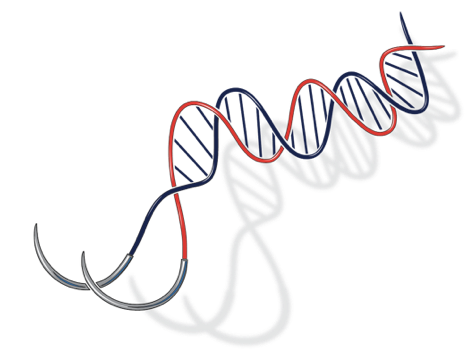 surgeon-in-chiefs 2018 continued
Chris Caldarone
James Drake
Hospital for Sick Children
January 2015 - June 2018
Hospital for Sick Children
(Interim)
June 2018 -
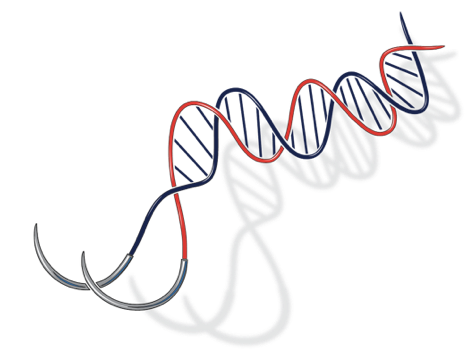 education & Research team 2018
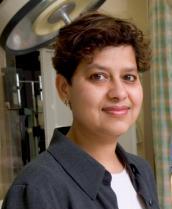 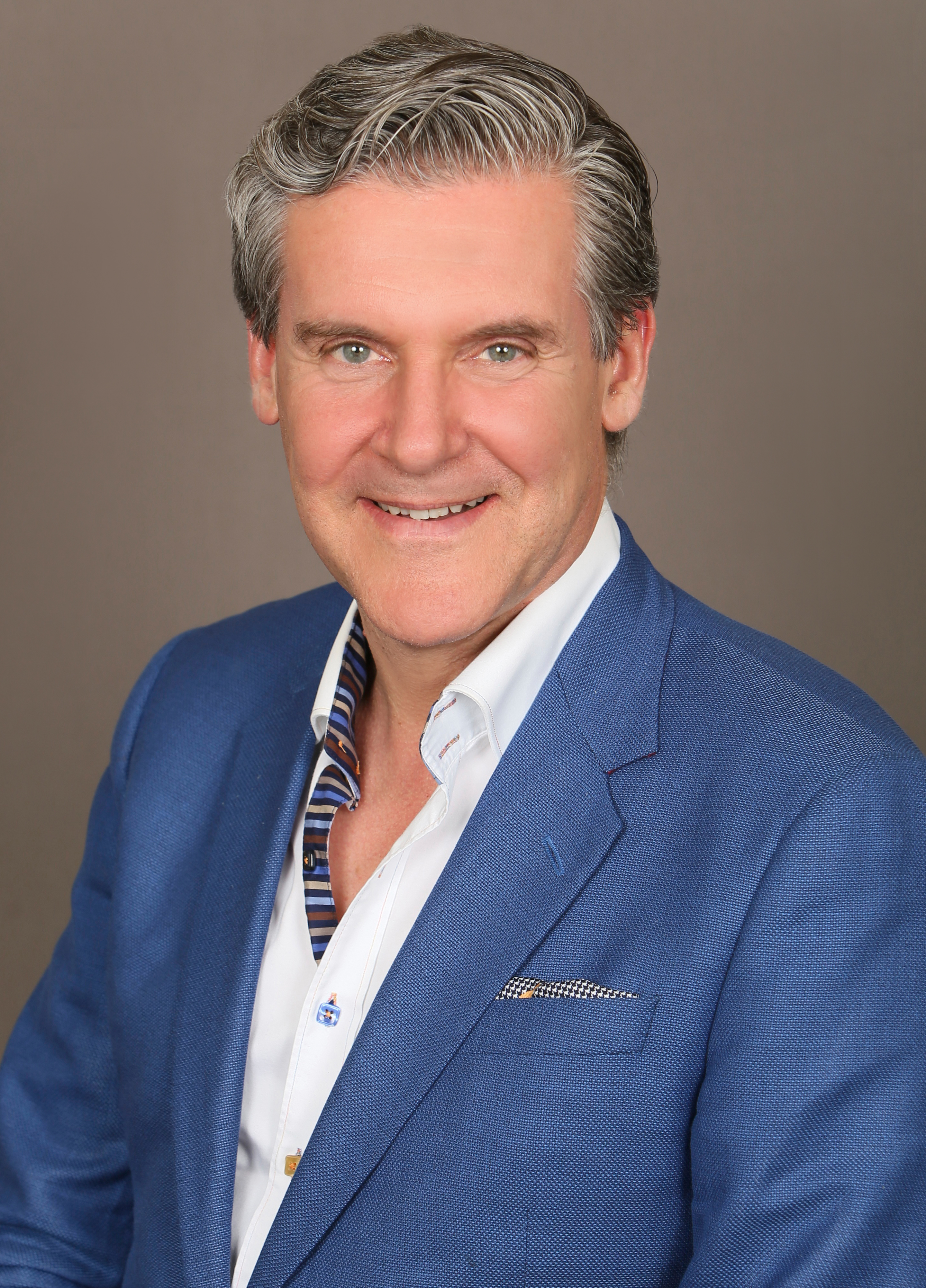 Michael Fehlings
Vice Chair, Research
Najma Ahmed
Vice Chair, Education
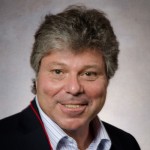 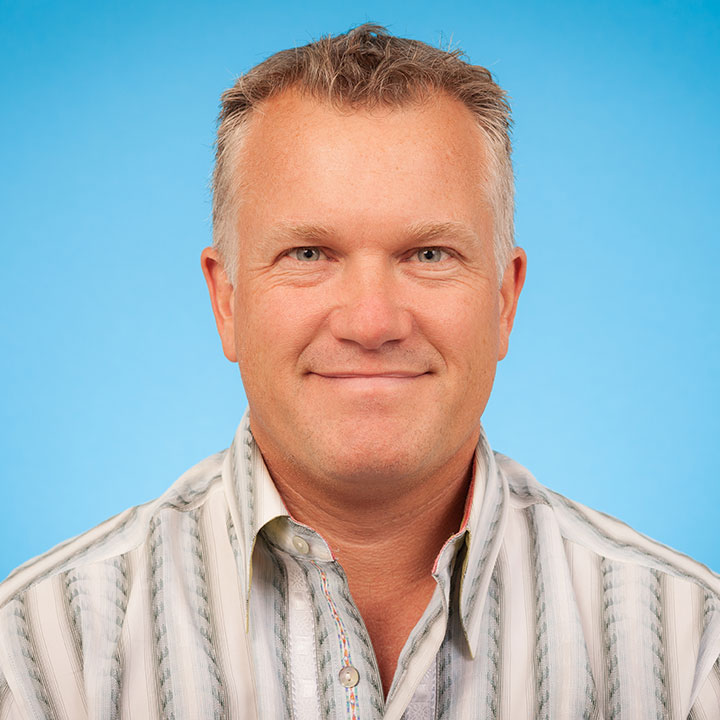 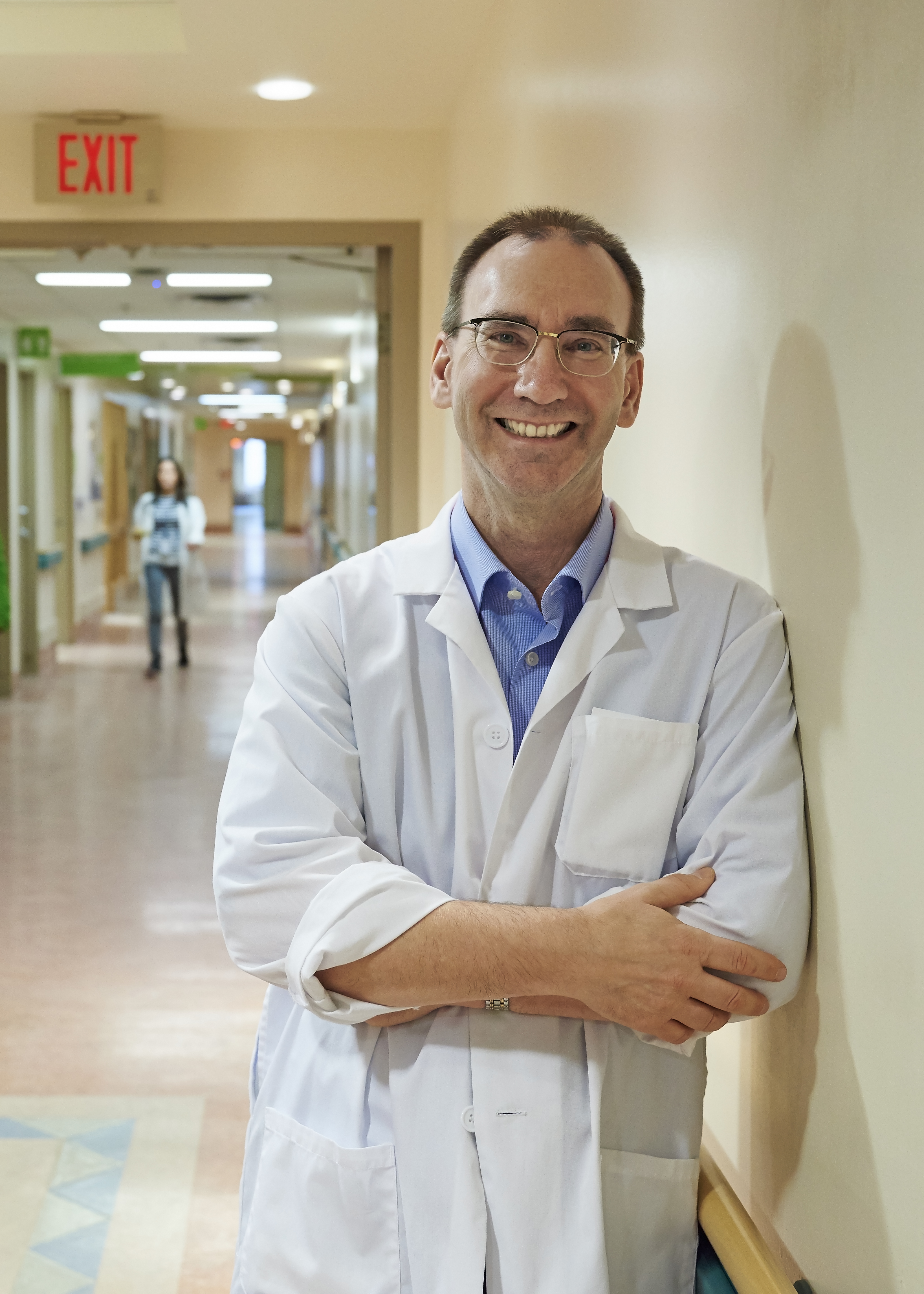 Ralph George
Director, CPD
Ron Levine
Director, Postgraduate Education
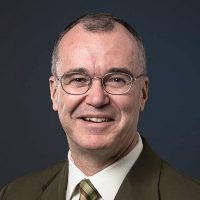 Jeremy Hall
Director, Undergraduate Education
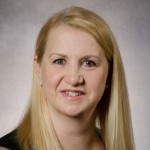 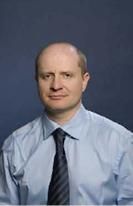 Robin Richards
Chair, Internal Evaluations Committee
Melinda Musgrave
Director, Education Evaluation
Oleg Safir
Director, Surgical Skills Center
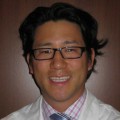 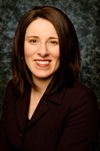 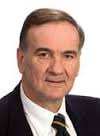 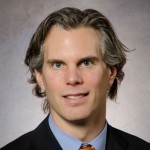 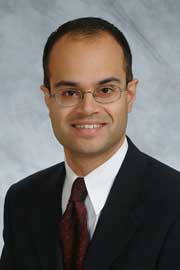 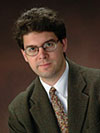 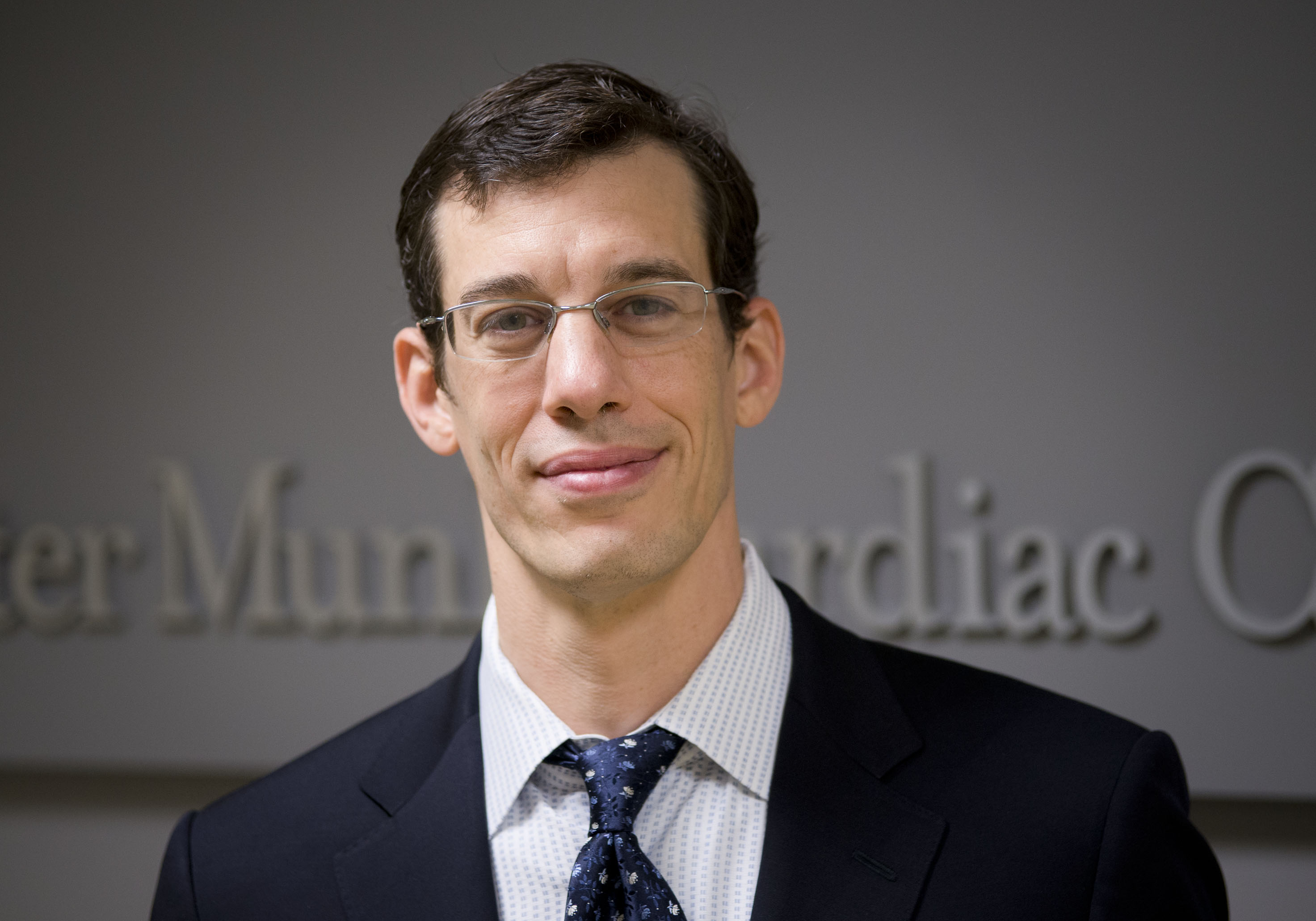 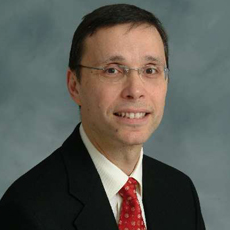 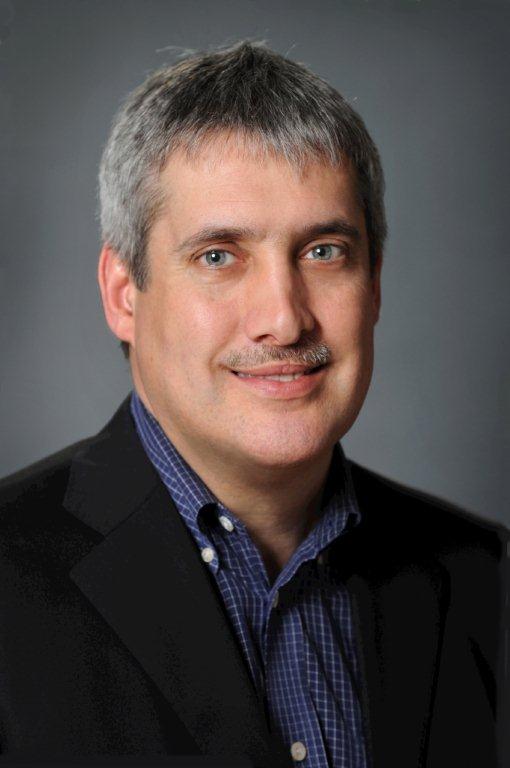 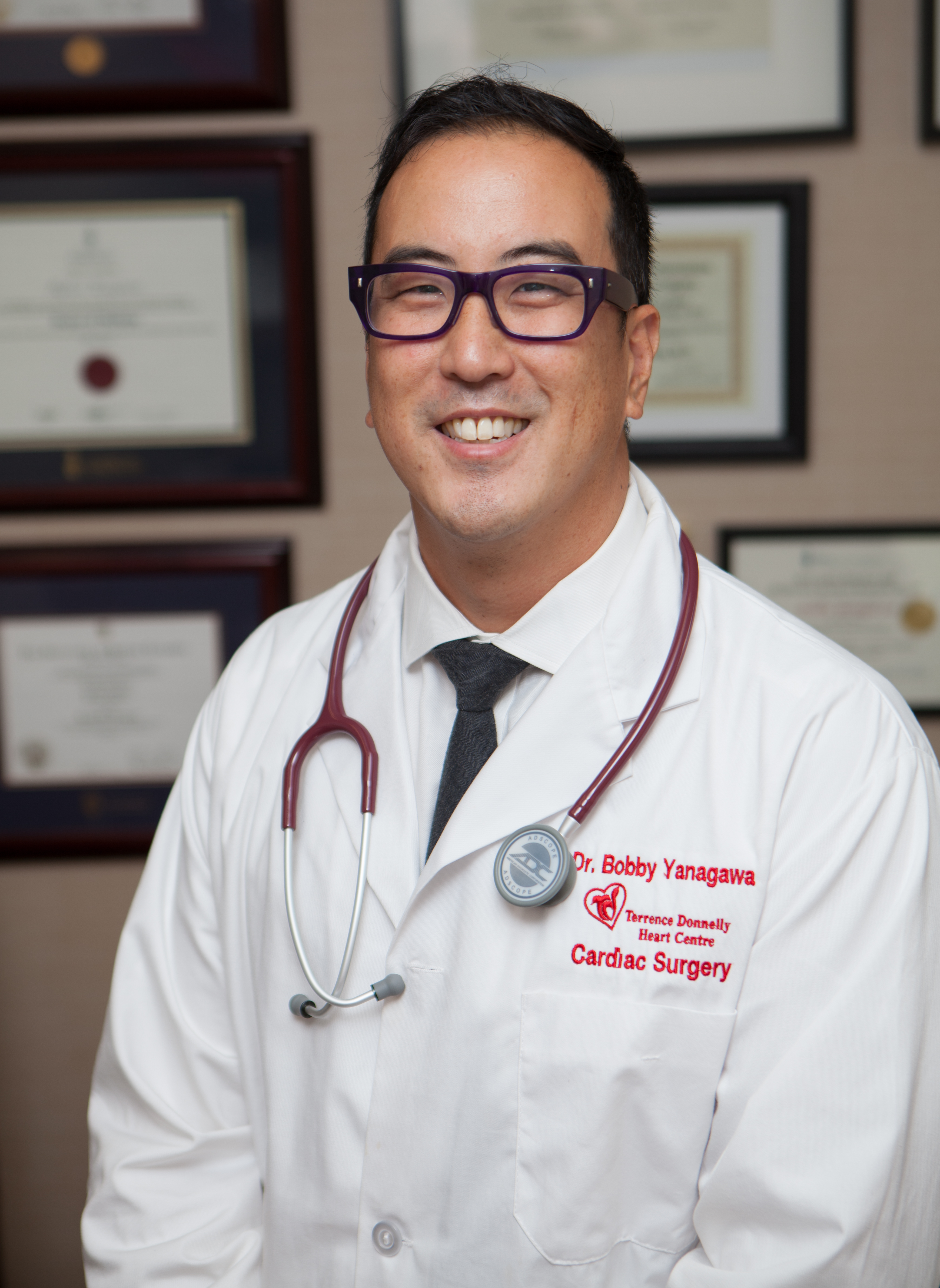 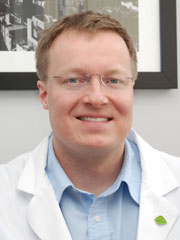 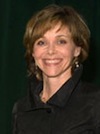 George Oreopoulos
Vascular Surgery
Agostino Pierro
Paediatric General Surgery
Andrew Pierre 
Thoracic Surgery
Frances Wright
Surgical Oncology
Ab Kulkarni
Neurosurgery
Helen Macrae
Colorectal Surgery
Kyle Wanzel
Plastic & Reconstructive Surgery
program directors 2018
R J Cusimano
Cardiac Surgery
Bobby Yanagawa
Cardiac Surgery
Fred Brenneman
General Surgery
Jason Lee
Urology
Markku Nousiainen
Orthopaedics
New leadership positions
Elisa Greco - Associate Director, Undergraduate Education [Surgery]
  Jeff Fialkov - Hospital Head, Plastic & Reconstructive Surgery [Sunnybrook Health Sciences Centre]
  Tom Forbes - Hospital Head, Vascular Surgery [University Health Network]
  Andrew Howard - Interim Hospital Head, Orthopaedics [Hospital for Sick Children]
  Paul Karanicolas - Medical and Scientific Co-Director for Clinical Trial Services [Sunnybrook]
  Alice Wei - Regional Director for Surgical Oncology
  Lorraine Tremblay - President Trauma Association of Canada
  Simon Kelley - Deputy Editor for Hip and Lower Limb Surgery, Journal of Paediatric Orthopaedics
  Steve McCabe - International Society of Vascularized Composite Allotransplantation Board of Directors
  Gelareh Zadeh - Vice President Society of Neuro-oncology
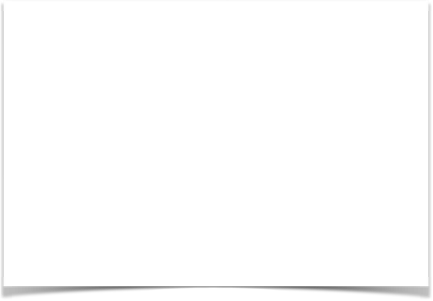 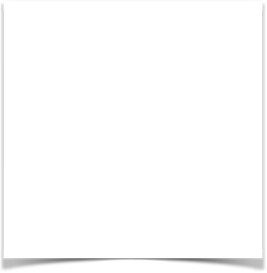 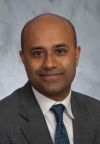 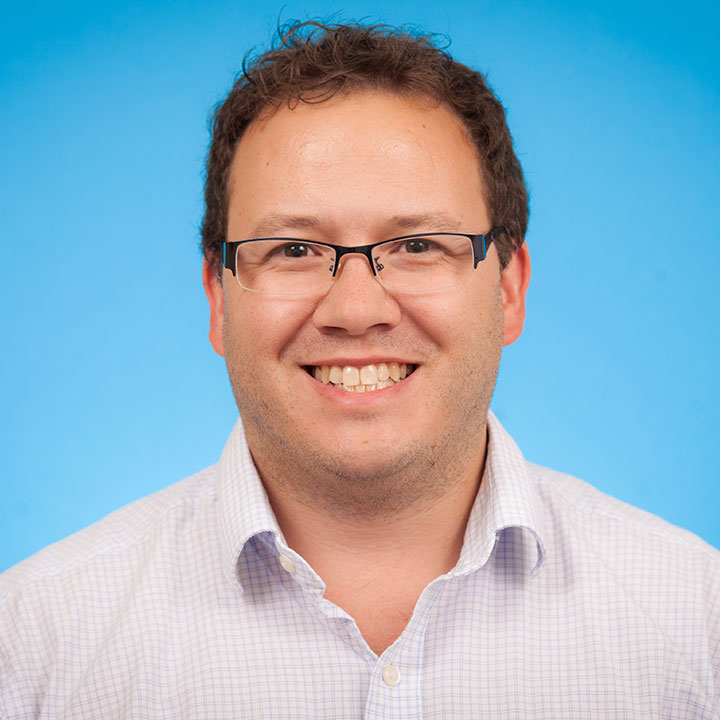 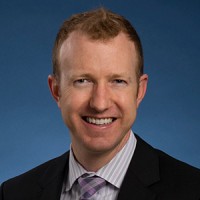 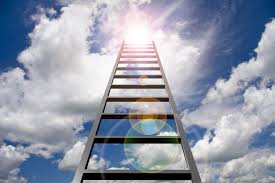 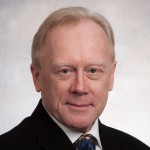 Academic promotionsJuly 1, 2017 - June 30, 2018
Assistant to Associate
Greg Fairn
St. Michael’s Hospital
General Surgery
Robert Hamilton
University Health Network
Urology
Sunit Das
St. Michael’s Hospital
Neurosurgery
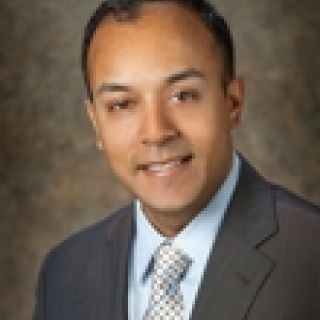 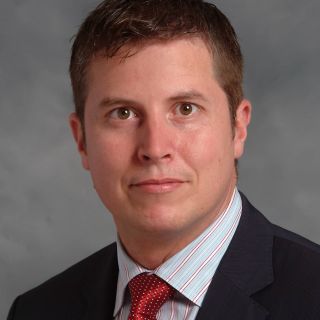 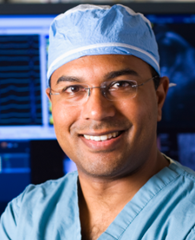 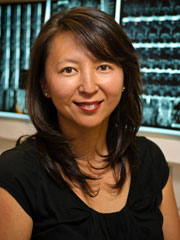 Academic promotionsJuly 1, 2017 - June 30, 2018
ASSISTANT TO ASSOCIATE cont’d
Atul Verma
Southlake Regional Health Centre
Vascular Surgery
Shiva Jayaraman
St. Joseph’s Health Centre
General Surgery
Diane Nam
Sunnybrook Health Sciences Centre
Orthopaedics
Bernard Lawless
St. Michael’s Hospital
General Surgery
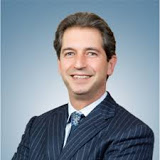 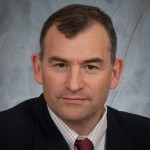 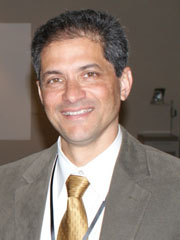 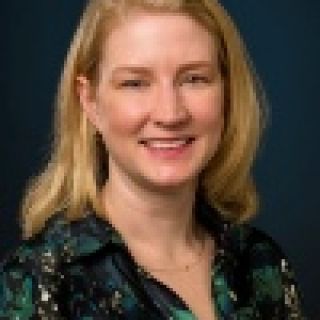 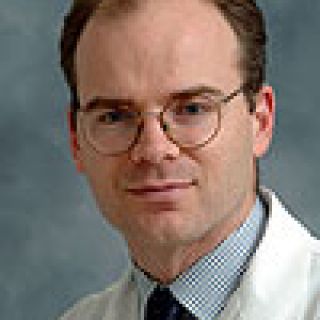 ASSOCIATE TO FULL PROFESSOR
Natalie Coburn
Sunnybrook Health Sciences Centre
General Surgery
Mitchell Brown
Women’s College Hospital
Plastic & Reconstructive Surgery
Academic promotionsJuly 1, 2017 - June 30, 2018
Unni Narayanan
Hospital for Sick Children
Orthopaedics
Marc de Perrot
University Health Network
Thoracic Surgery
David Fisher
Hospital for Sick Children
Plastic & Reconstructive Surgery
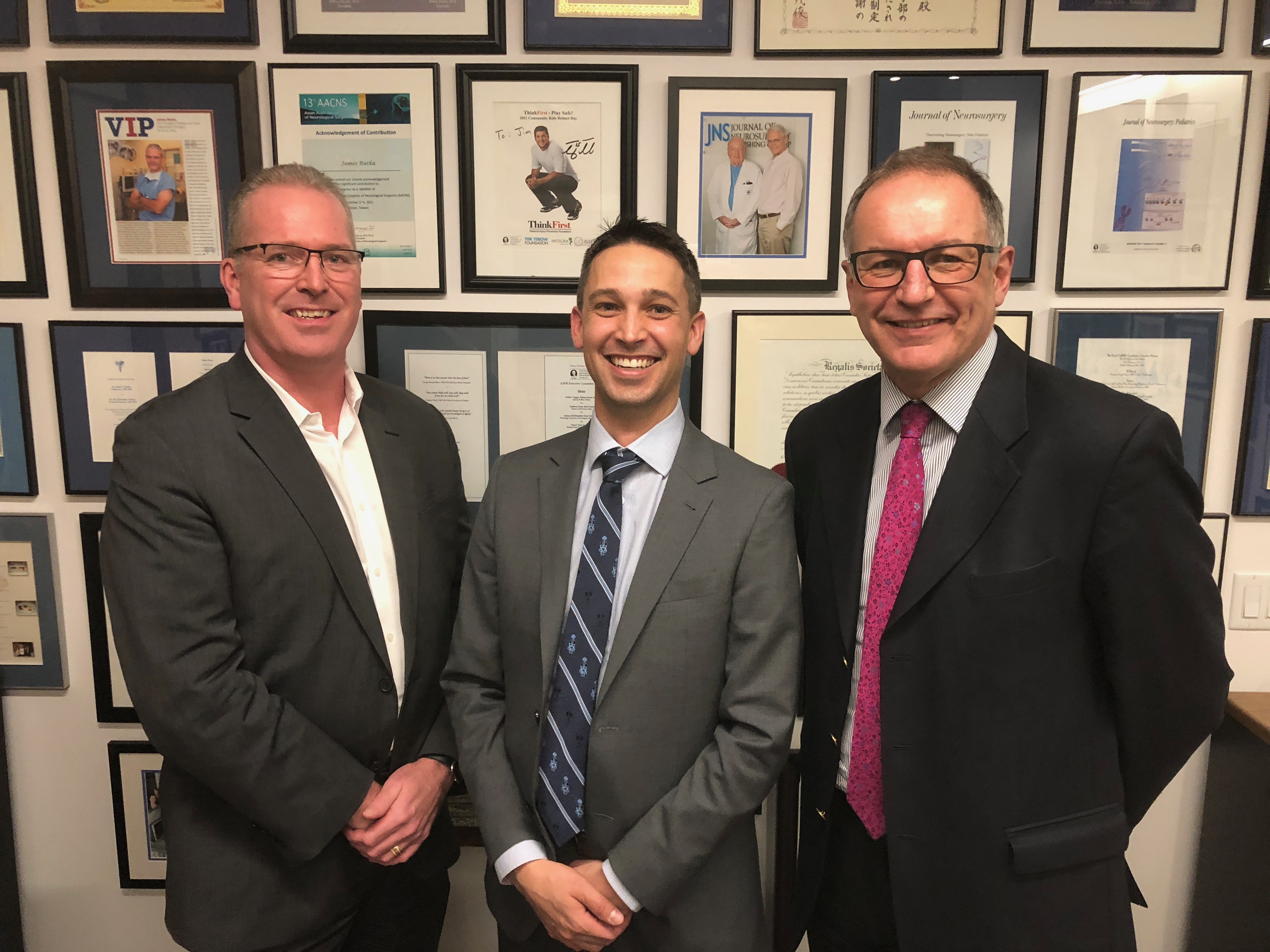 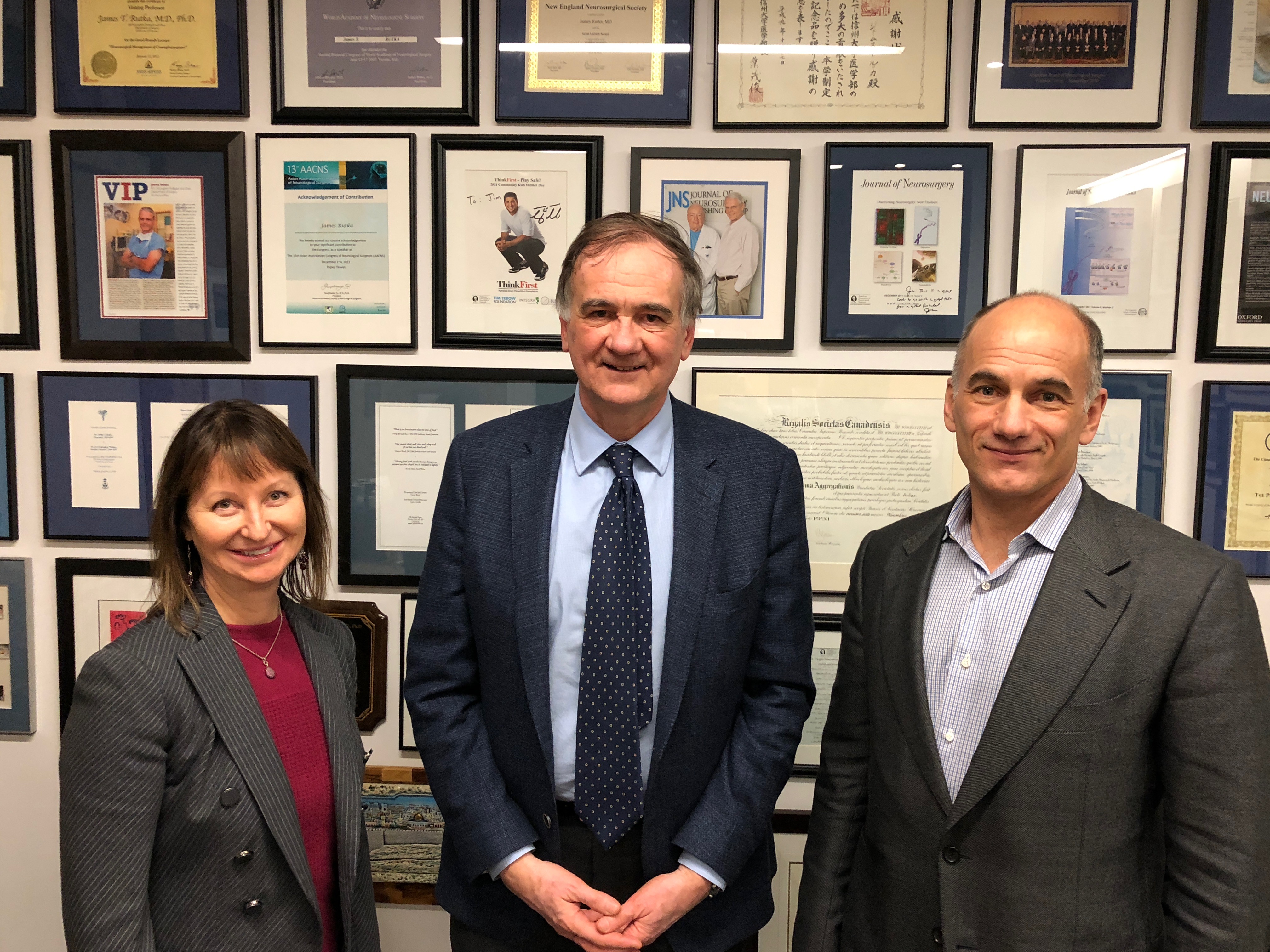 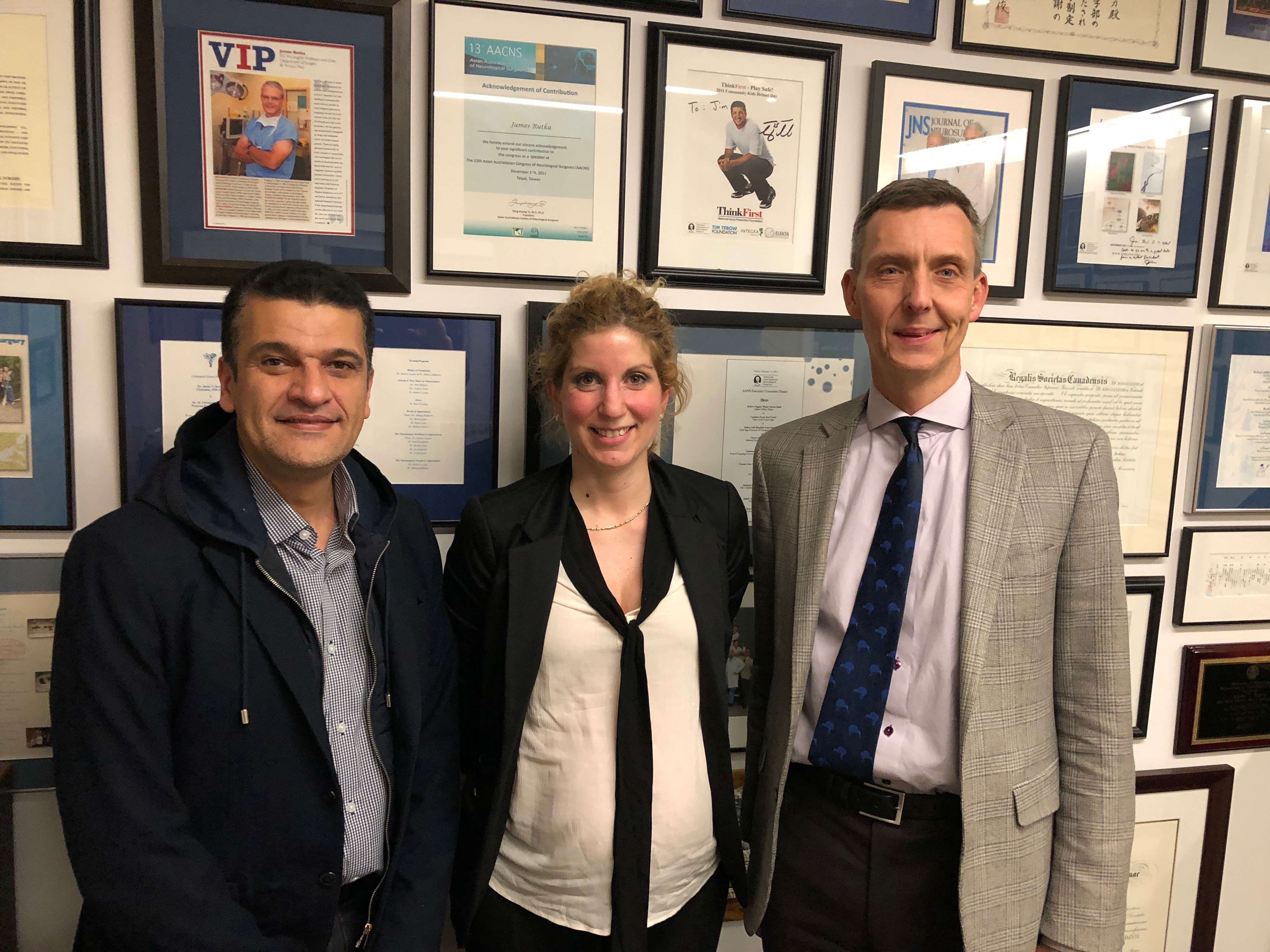 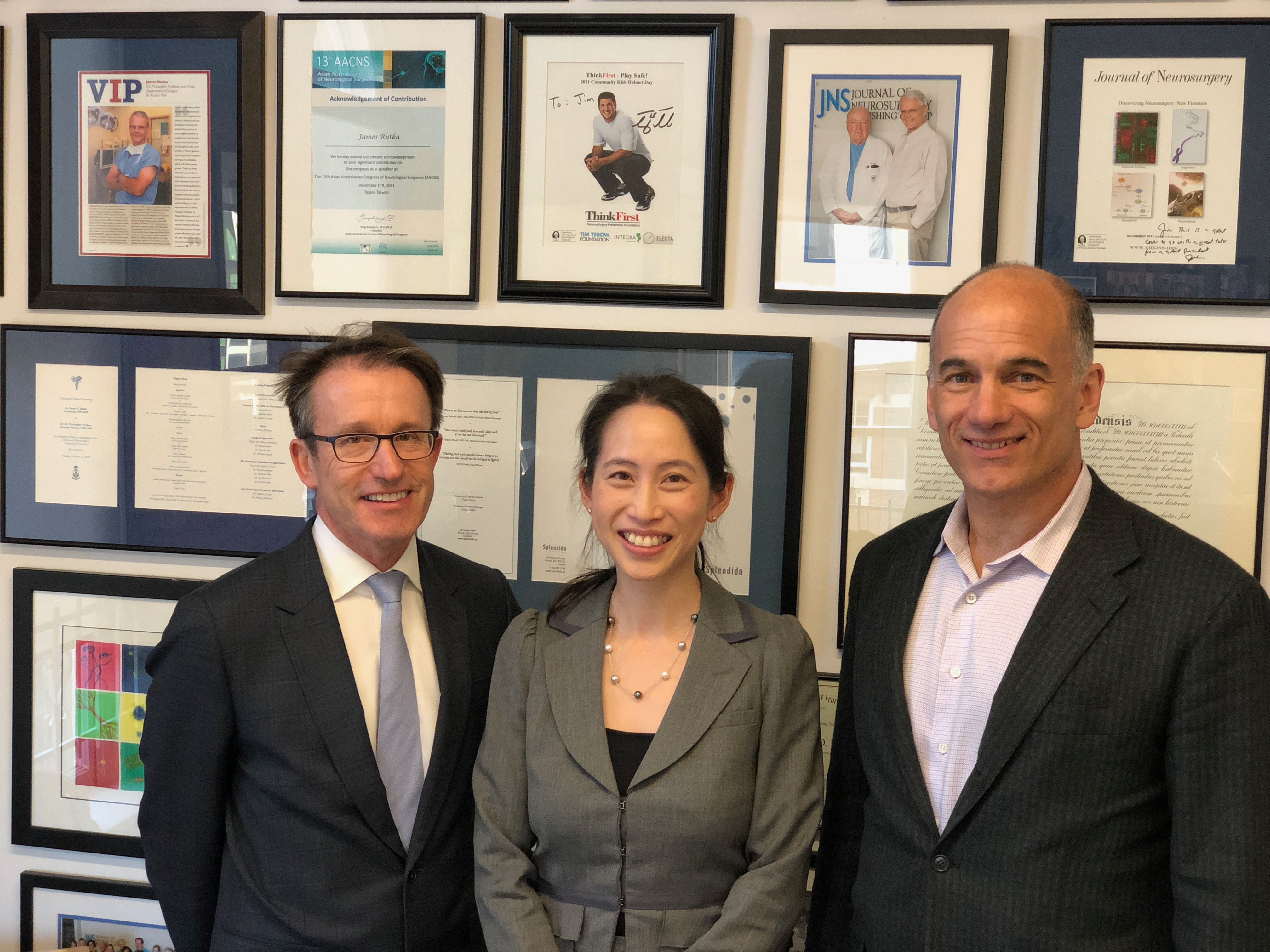 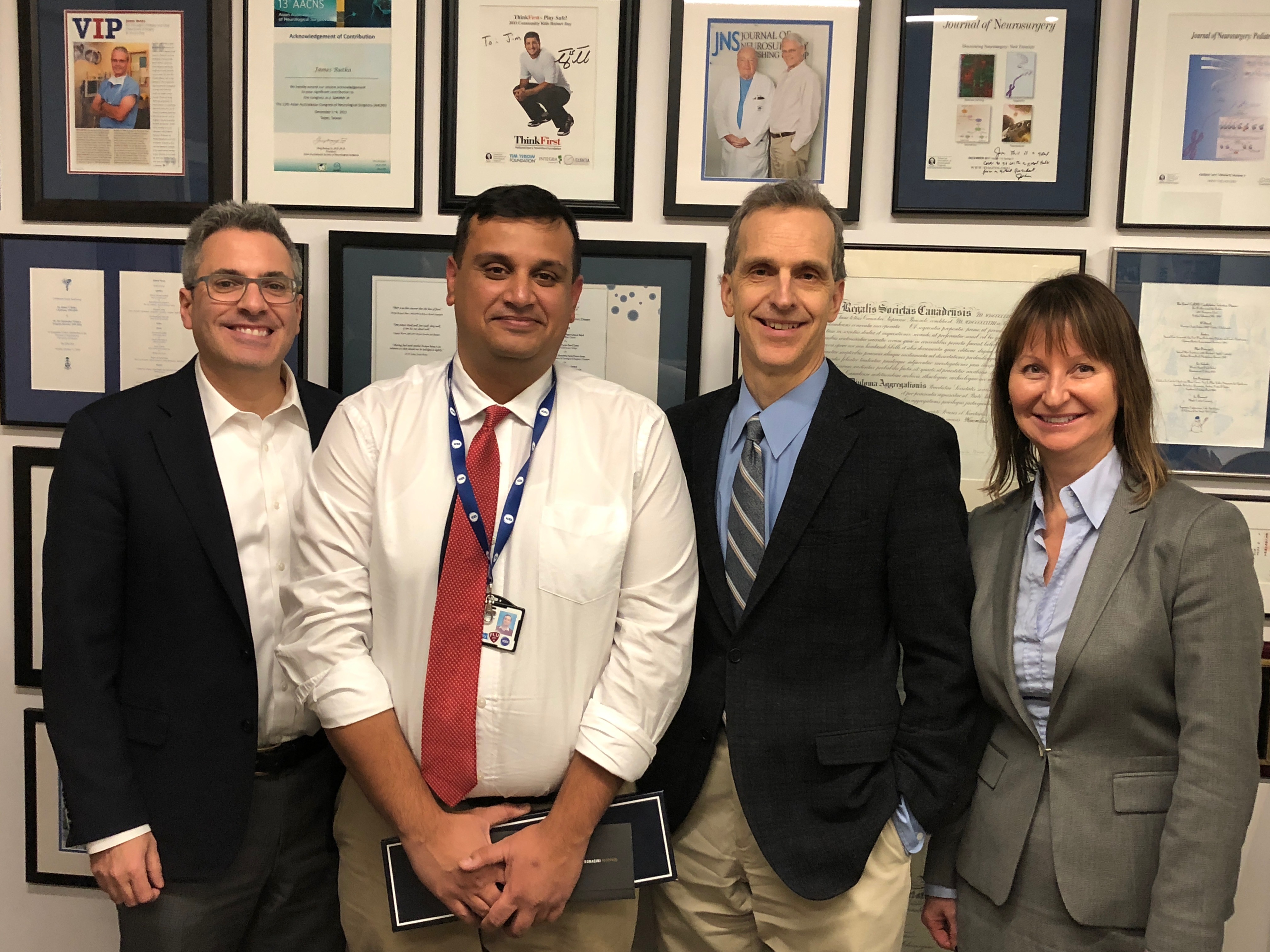 Continuing appointment reviewsJuly 1, 2017 - June 30, 2018
Elisa Greco
Karen Wong
Mark Camp
Junaid Bhatti
Agostino Pietro
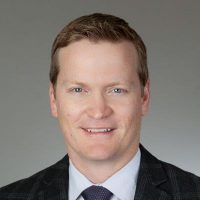 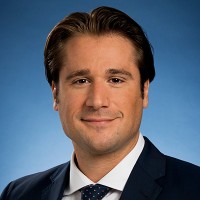 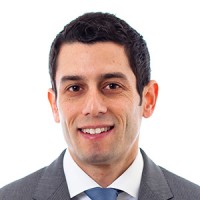 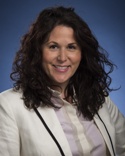 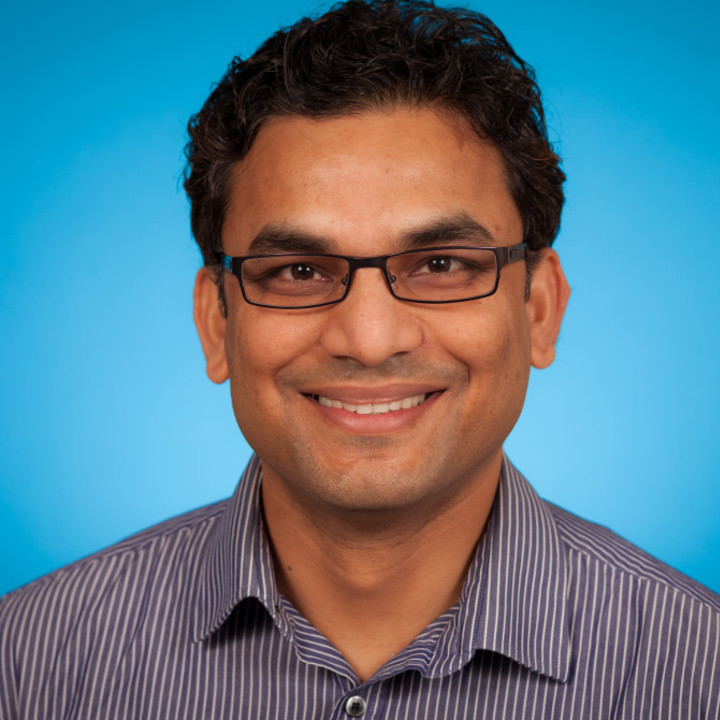 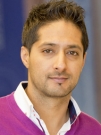 Dean Elterman
University Health Network
Urology
Tim Dwyer
Women’s College Hospital
Orthopaedics
Adena Scheer
St. Michael’s Hospital
General Surgery
Michael Ordon
St. Michael’s Hospital
Urology
Continuing appointment reviewsJuly 1, 2017 - June 30, 2018
Mohit Kapoor
University Health Network
Orthopaedics
Krishna Singh
St. Michael’s Hospital
Vascular Surgery
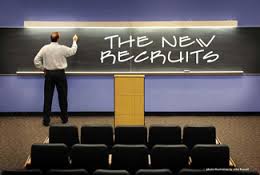 New Faculty recruits July 1, 2017 - June 30, 2018
Adjunct Kaes Al-Ali  (General Surgery)
Claude Burul (General Surgery)
Wayne Carman (Plastic & Reconstructive Surgery)
Michael Dan
Stacy O’Blenes (Cardiac Surgery)
Ato Sekyi-Otu (Orthopaedics)
Linda Wright
Part Time Harith Abbas (Orthopaedics)
Shafqat Ahmed (Cardiac Surgery)
Herman Dhotar (Orthopaedics)
Yasser El-Sheikh (Plastic & Reconstructive Surgery)
Mary Helen Mahoney (Plastic & Reconstructive Surgery)
Sharon Kim (Plastic & Reconstructive Surgery)
Melanie Tsang (General Surgery)
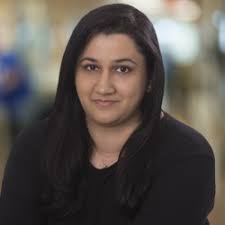 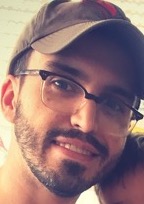 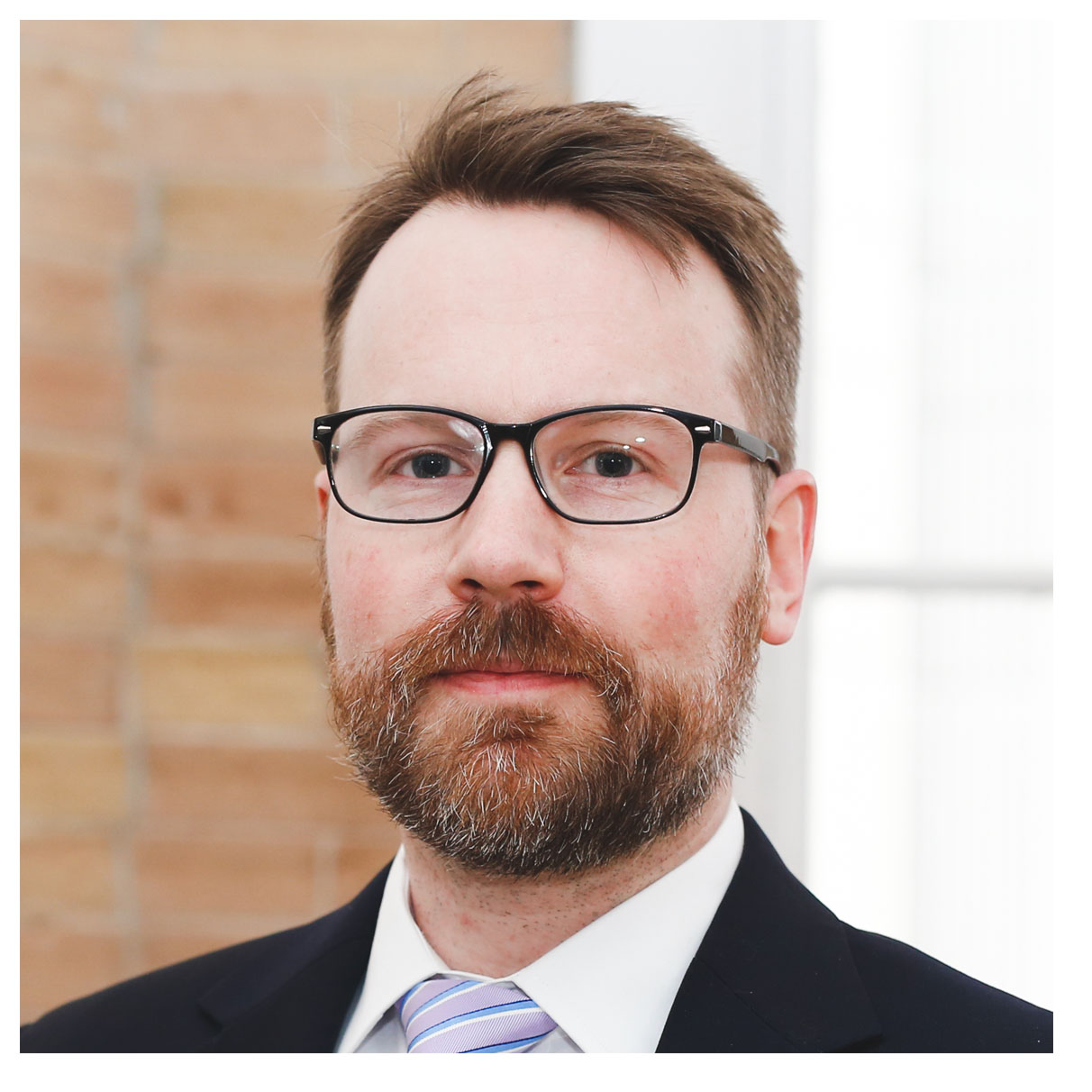 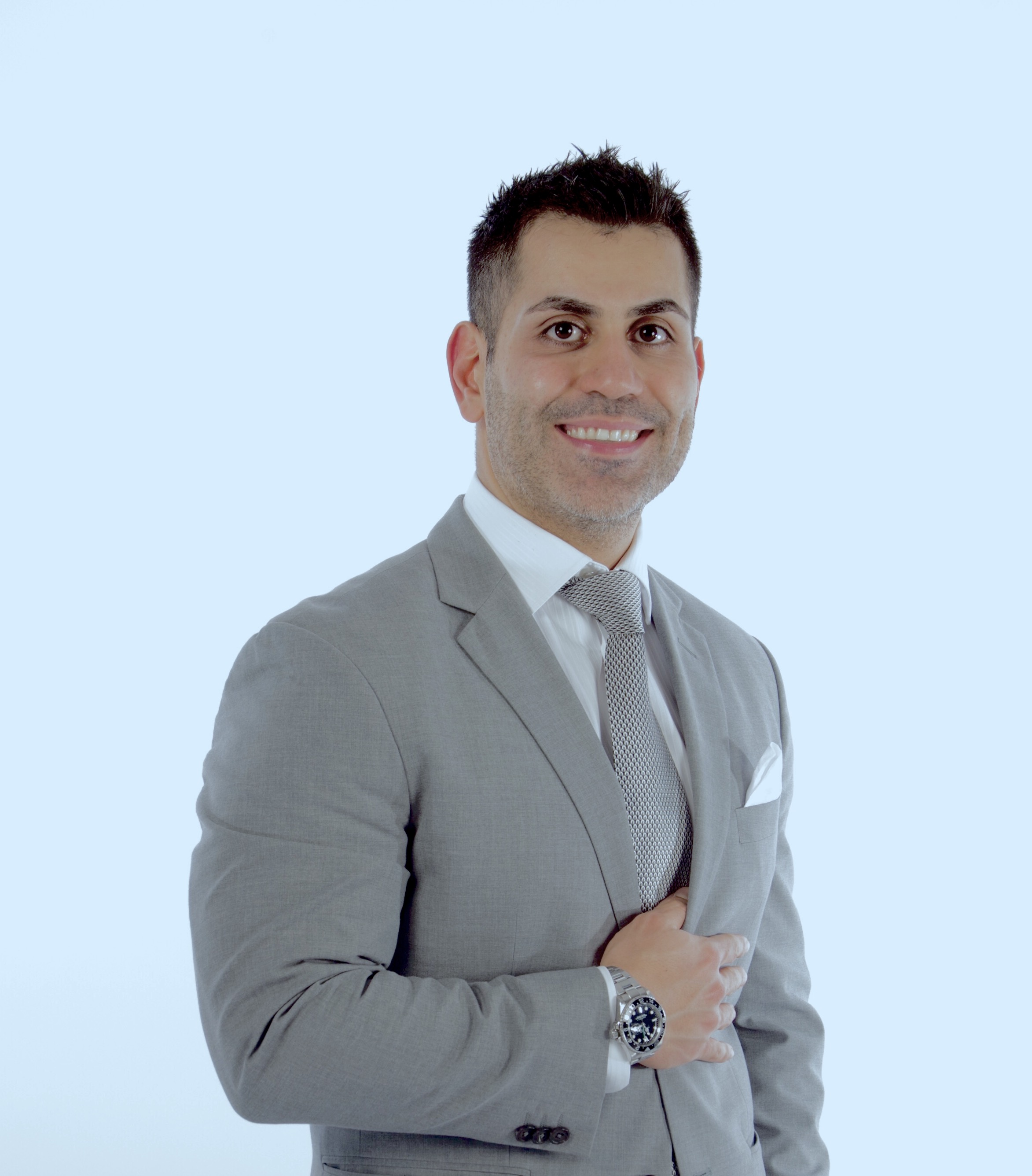 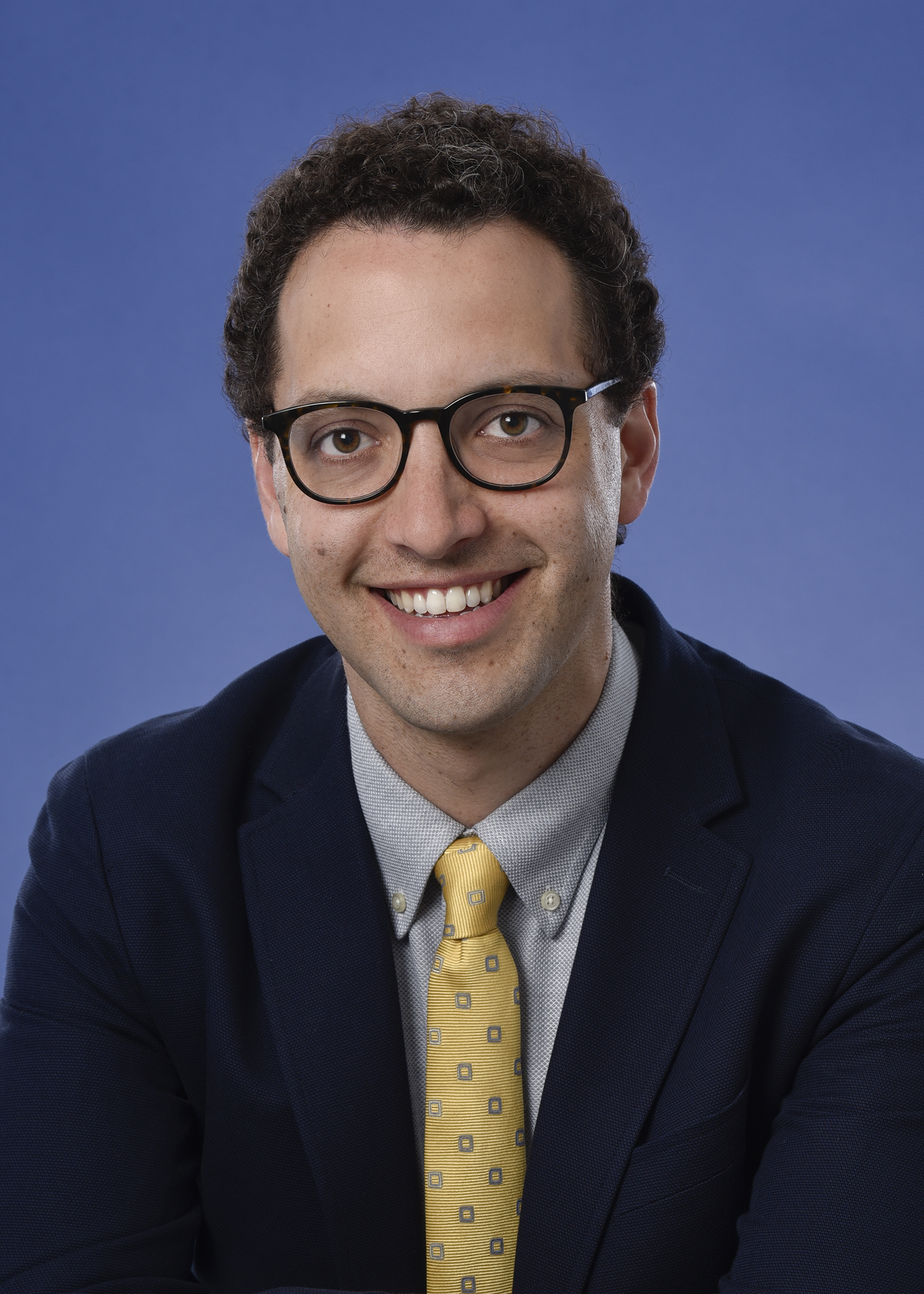 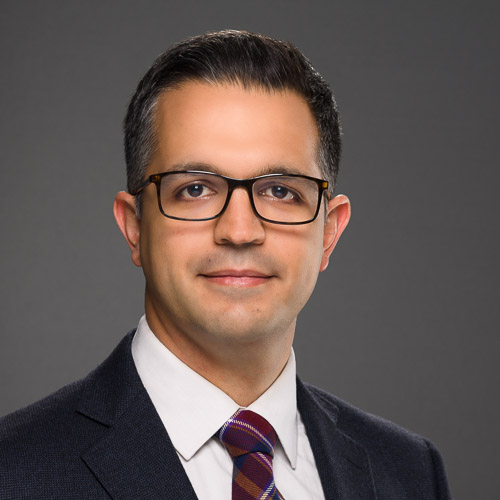 Ahmed Kayssi
Vascular Surgery  (SHSC)
Preeti Dhar
General Surgery (UHN)
David Gomez Jaramillo
General Surgery (SMH)
Michael Zywiel
Orthopaedics (UHN)
New Full time faculty recruits
Amir Khoshbin
Orthopaedics (SMH)
Nathan Perlis
Urology  (UHN)
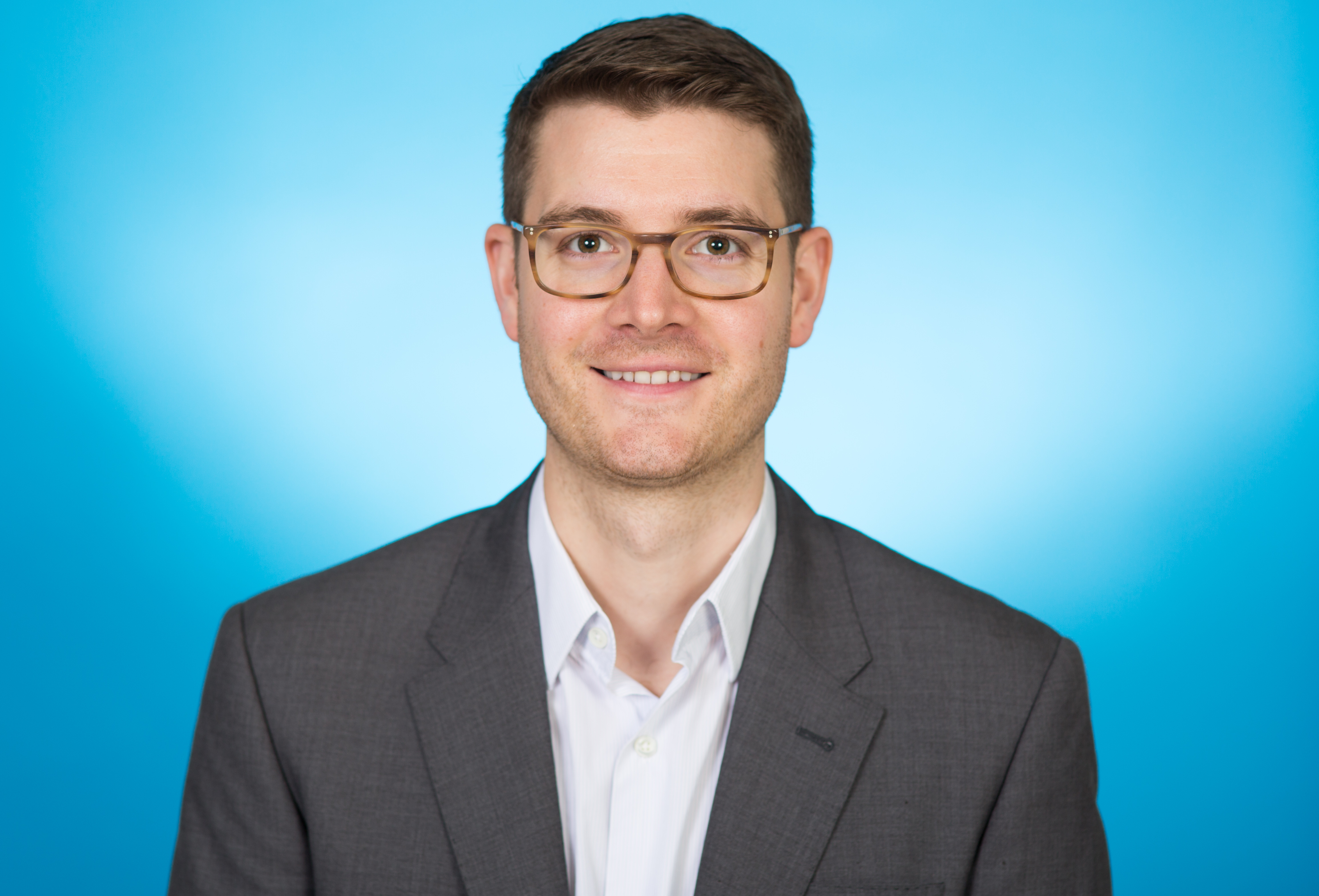 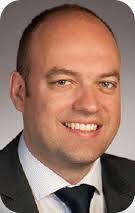 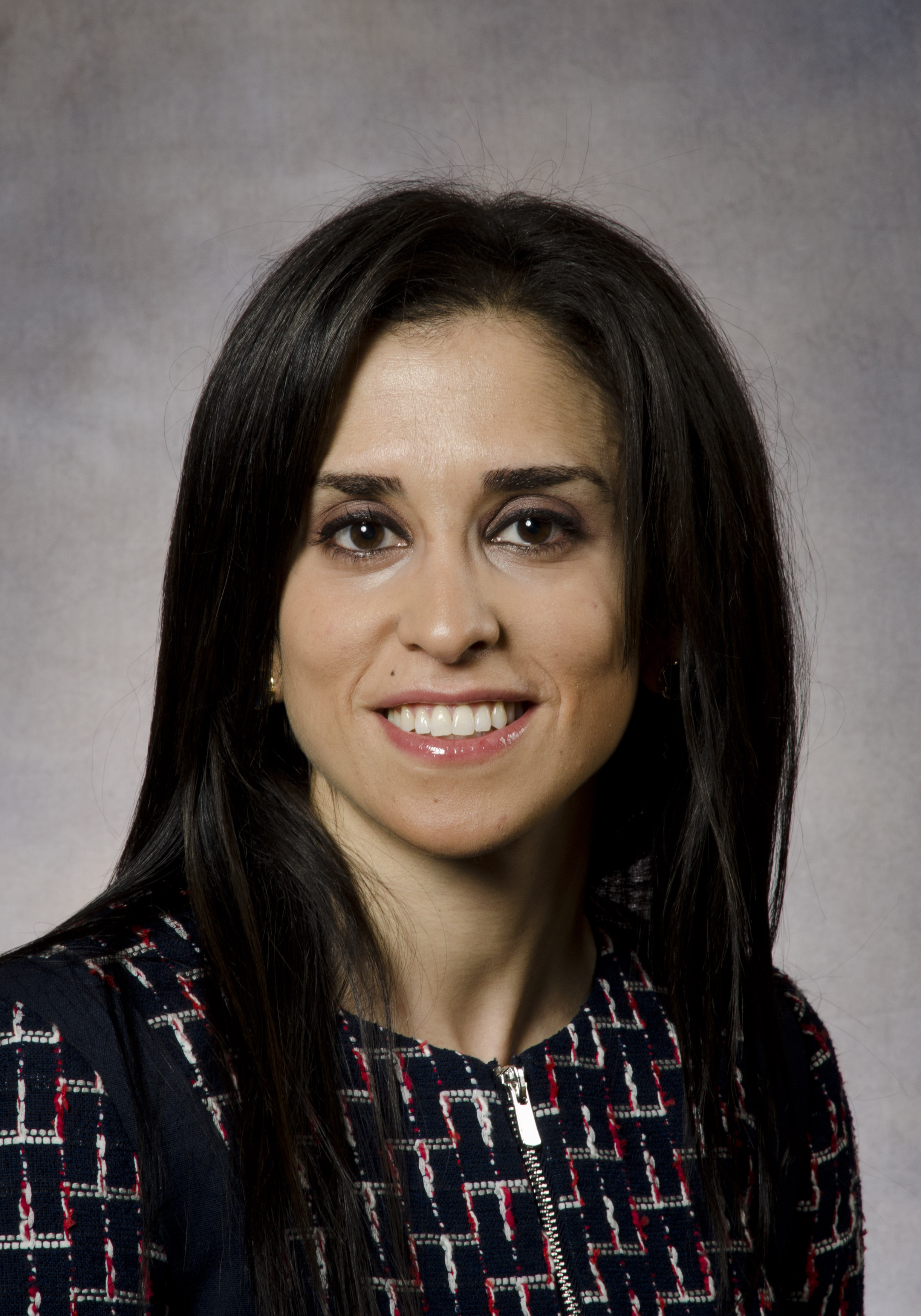 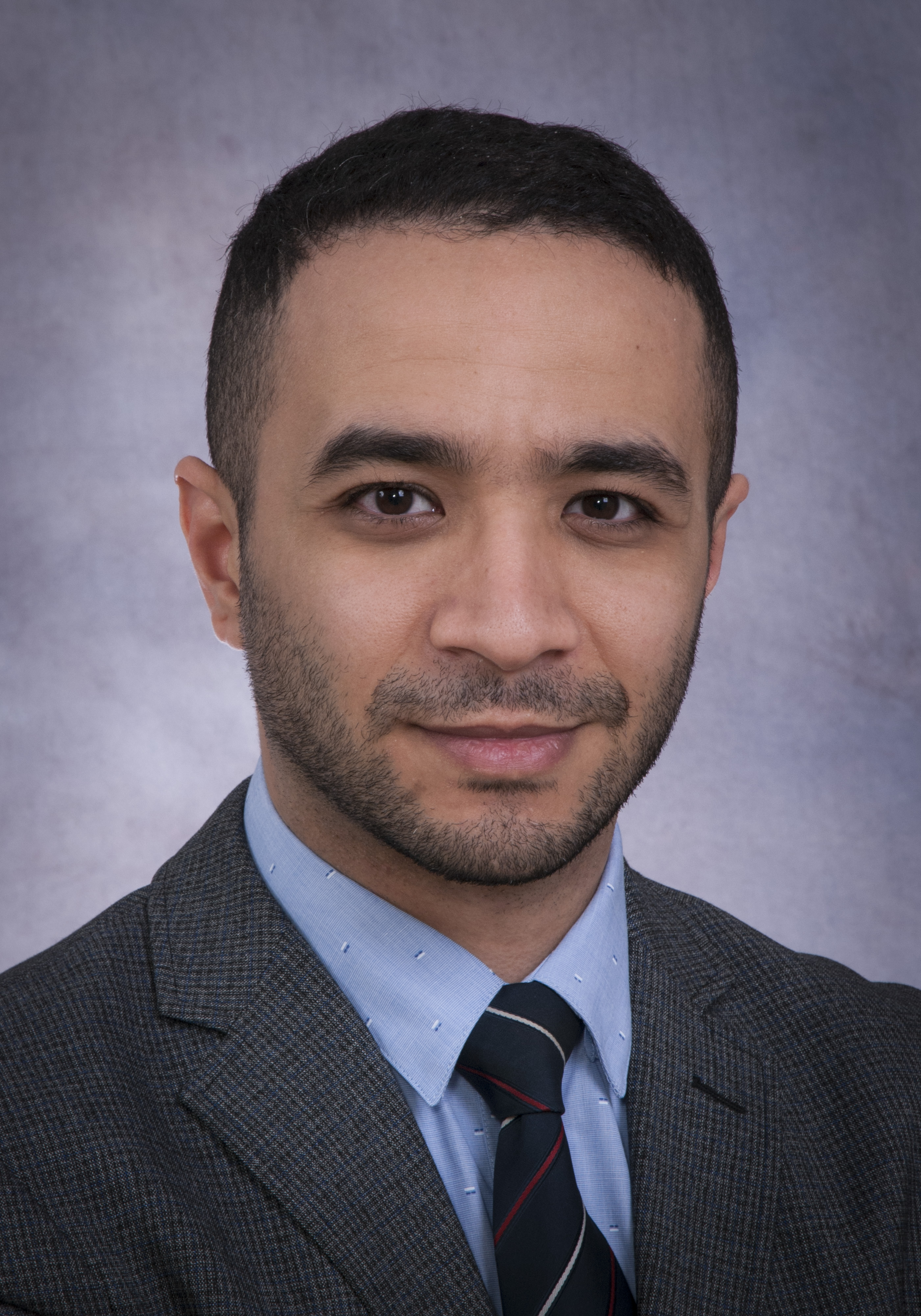 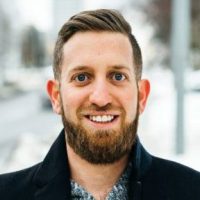 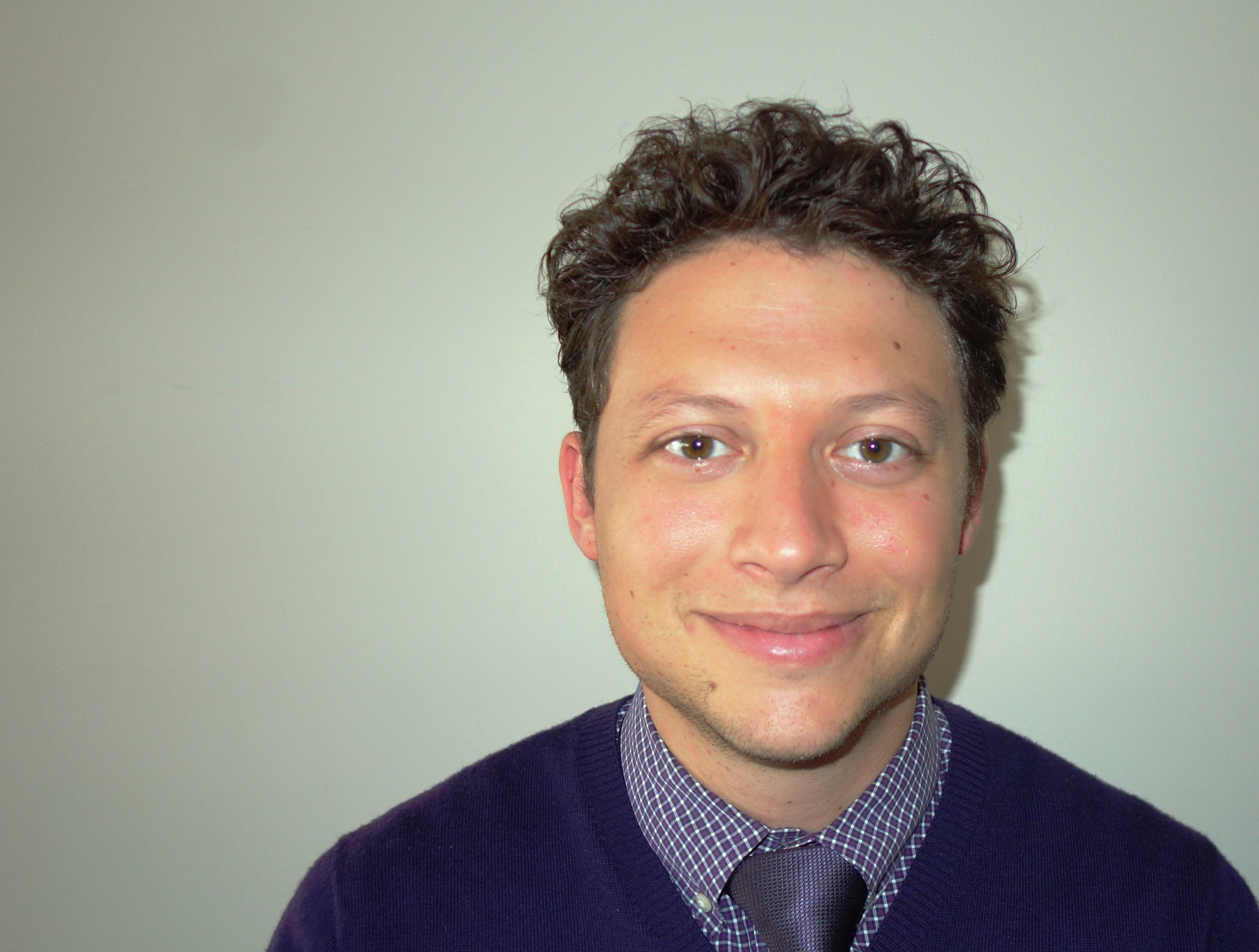 Yonah Krakowsky
Urology (WCH)
Charles de Mestral
Vascular Surgery (SMH)
Jesse Pasternak
General Surgery (UHN)
George Ibrahim
Neurosurgery (HSC)
Anthony de Buck Van Overstaeten
General Surgery (MSH)
Siba Haykal
Plastic & Reconstructive Surgery (UHN)
New Full time faculty recruits
Mentors:  Mohammed Al-Omran, Earl Bogoch, Rajiv Ghandi,
Timothy Jackson, Erin Kennedy, Joao Rezende-Neto,
Lorne Rotstein, Michael Taylor, David Urbach,  Alice Wei
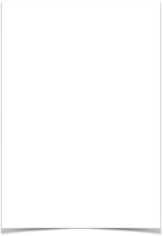 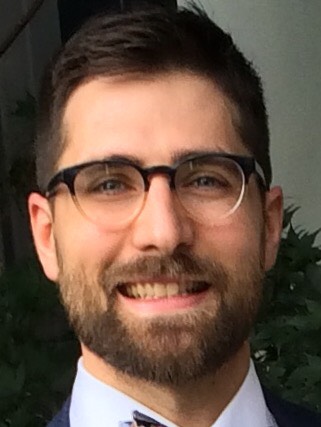 ADVANCEMENT
July 1, 2017 - June 30, 2018
$4,288,542 secured in donations in 2017-2018
Continue to expand our network of faculty collaborators
Secured $1.55M from John Ross and Patricia Quigley for the Chair in Limb Preservation in Vascular Surgery
Secured $250K gift from former Department of Surgery Chair John Wedge and his wife Patty Rigby for SSTP, expanding their commitment to the University and support of Post Grad scholarship
Hosted a stewardship event for A. K. Prakash and over 40 individuals of significant influence to celebrate the phenomenal contribution of the Prakash Foundation, and the achievements of all the seven fellows who were in attendance and visiting from Ethiopia, Kenya, Nigeria, Zimbabwe, and Trinidad & Tobago, where they have all gone back to practice
ADVANCEMENT
July 1, 2017 - June 30, 2018
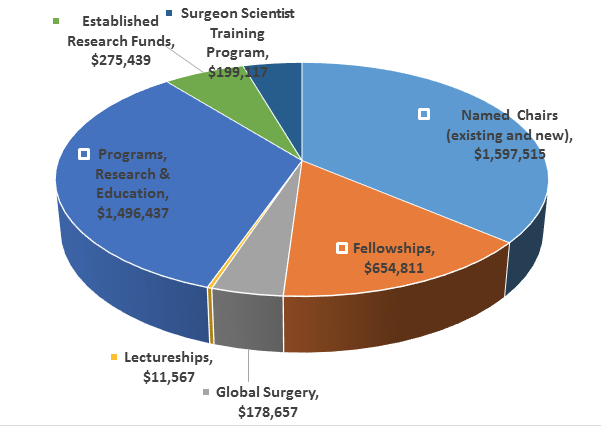 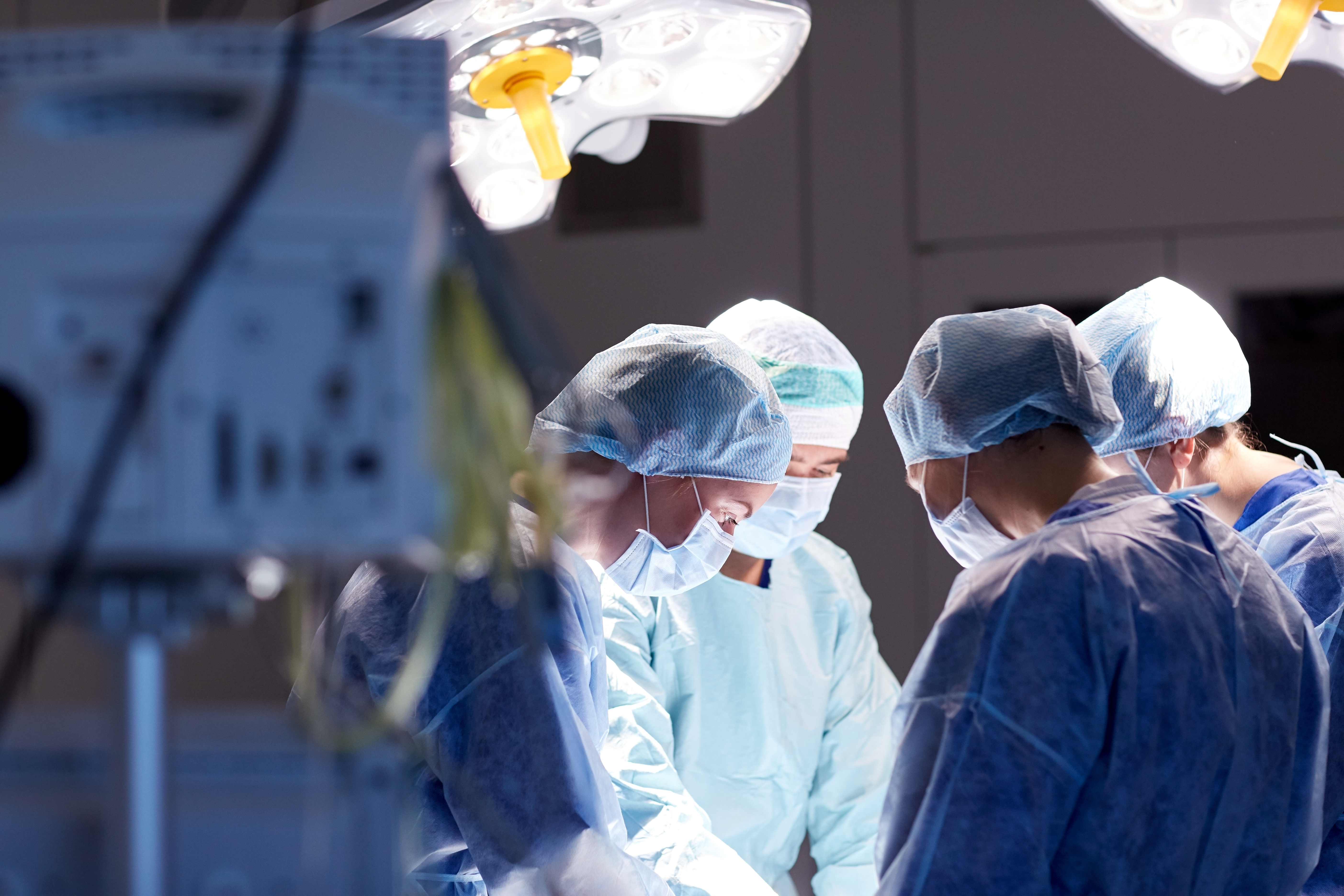 Departures
University of Toronto     Department of Surgery
Annual Address 2018
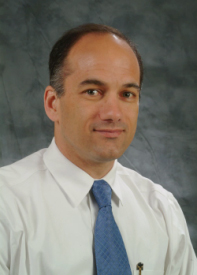 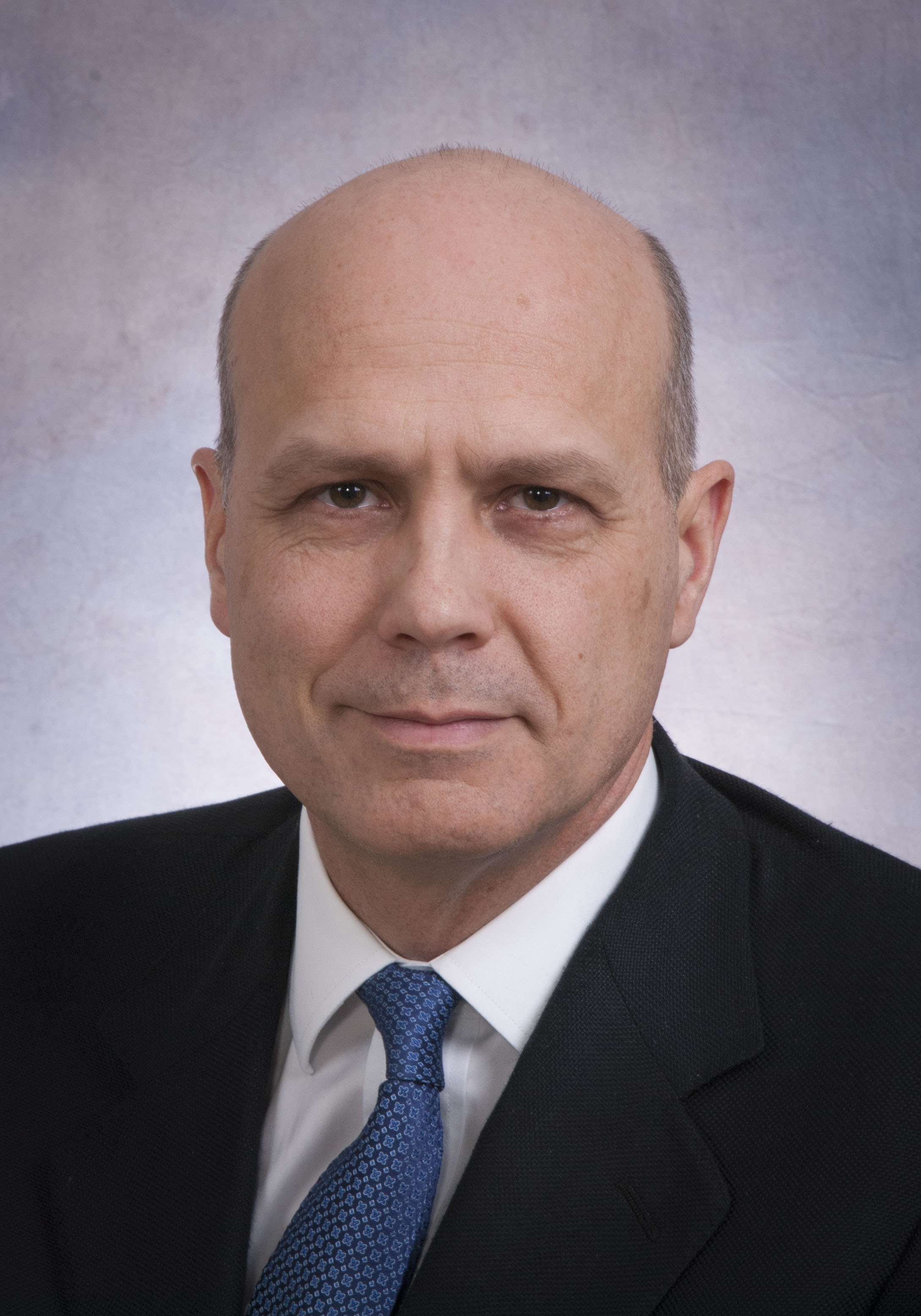 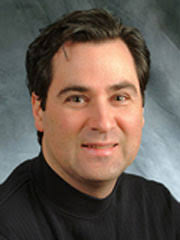 Ted Gerstle
Memorial Sloan Kettering
Chris Caldarone 
Texas Childrens Hospital
Glen Van Arsdell
UCLA
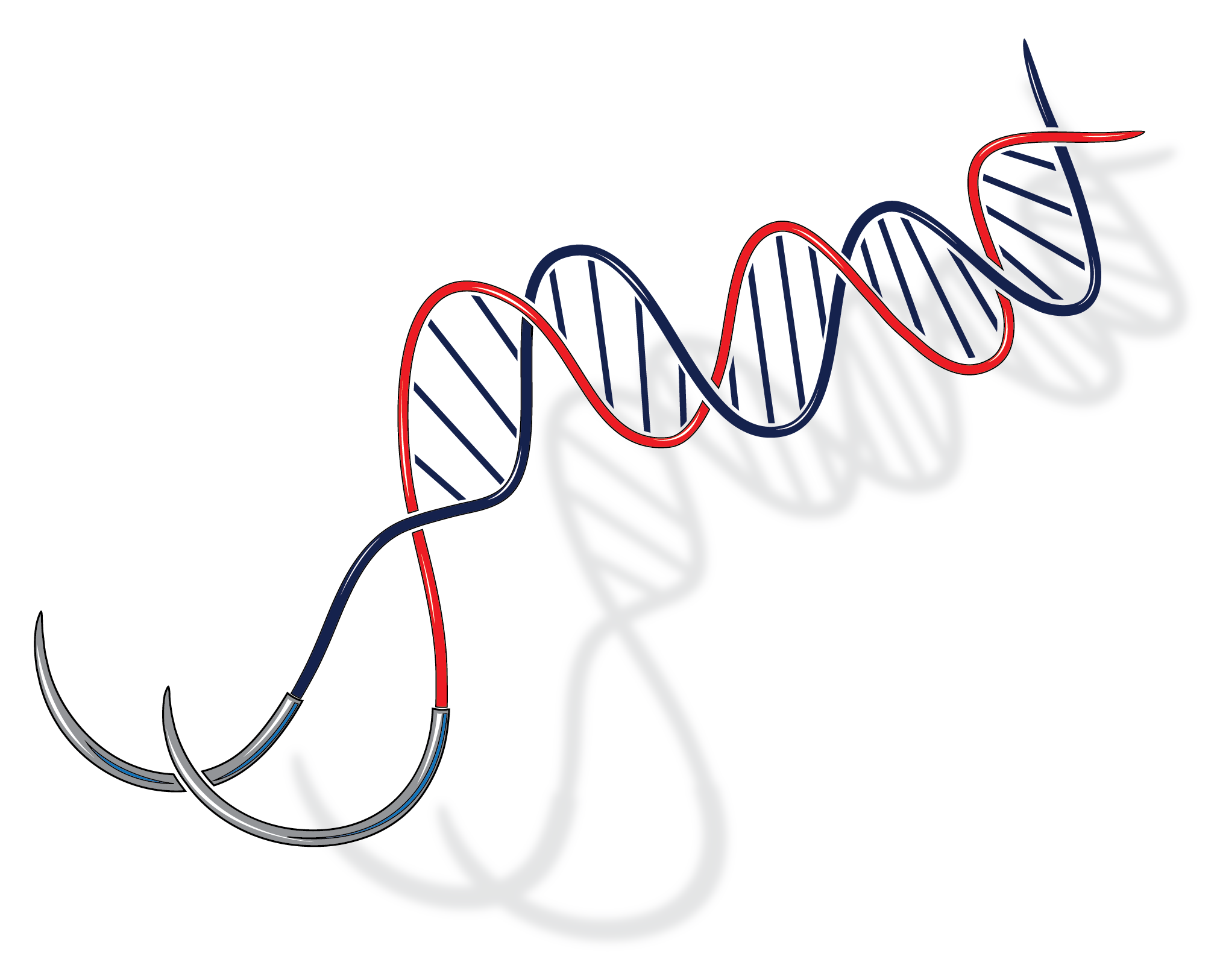 Sean Cleary
Mayo Clinic
Martin Gargan
Bristol
Mike McKee
Phoenix
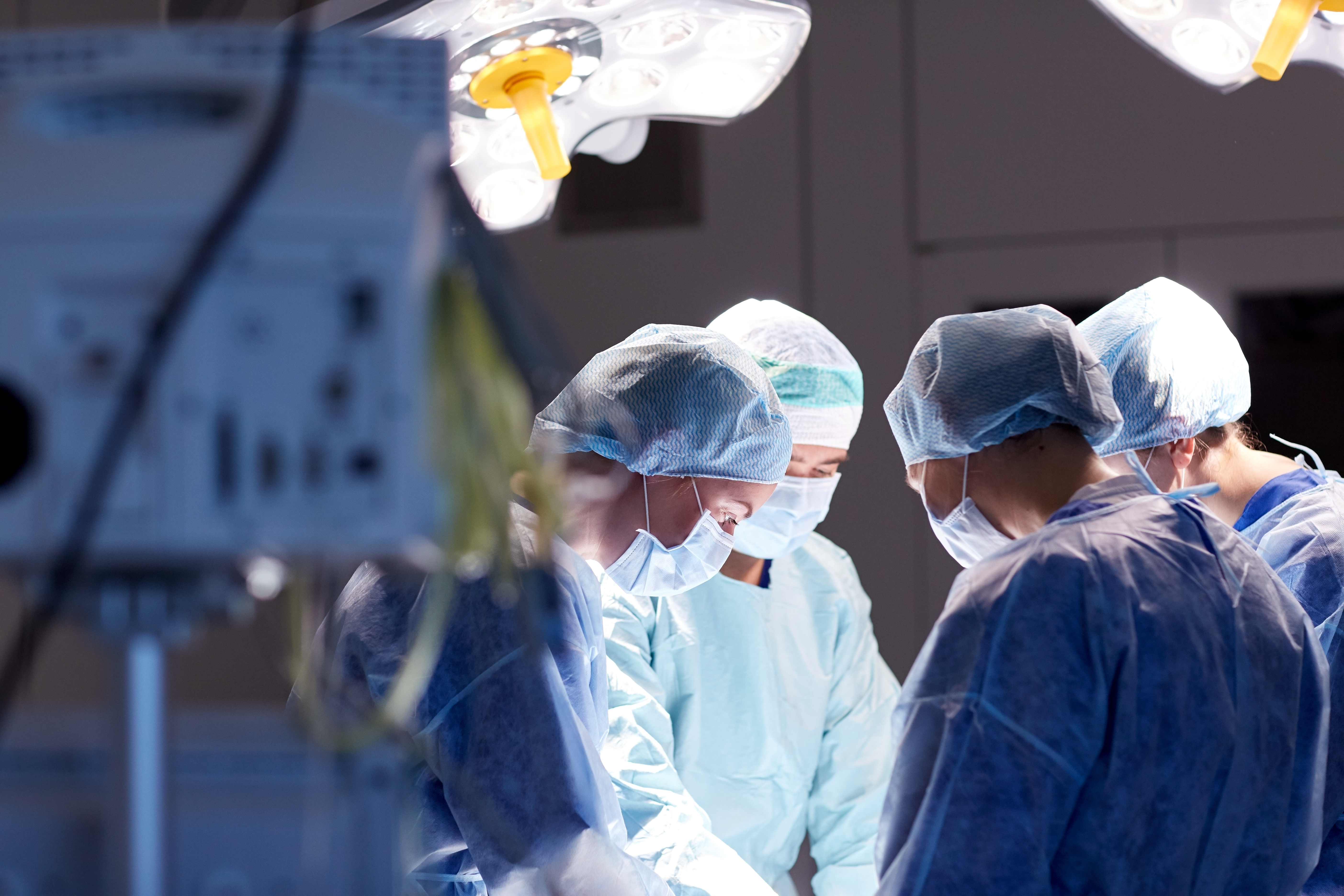 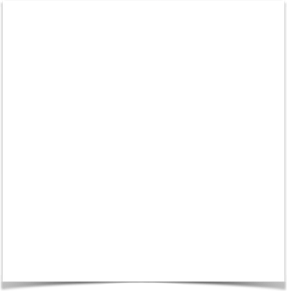 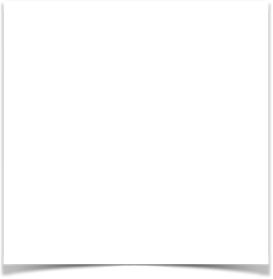 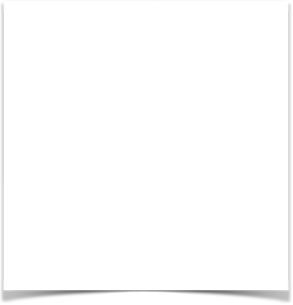 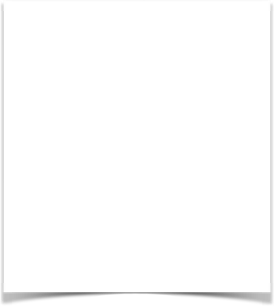 Other departures worth noting
University of Toronto     Department of Surgery
Annual Address 2018
Dr Mike Apkon
CEO, Sick Kids
Dr Robert Howard
CEO, St Michael’s
Dr Robert Bell
Deputy Minister
MOHLTC
Dr Peter Pisters
CEO, UHN
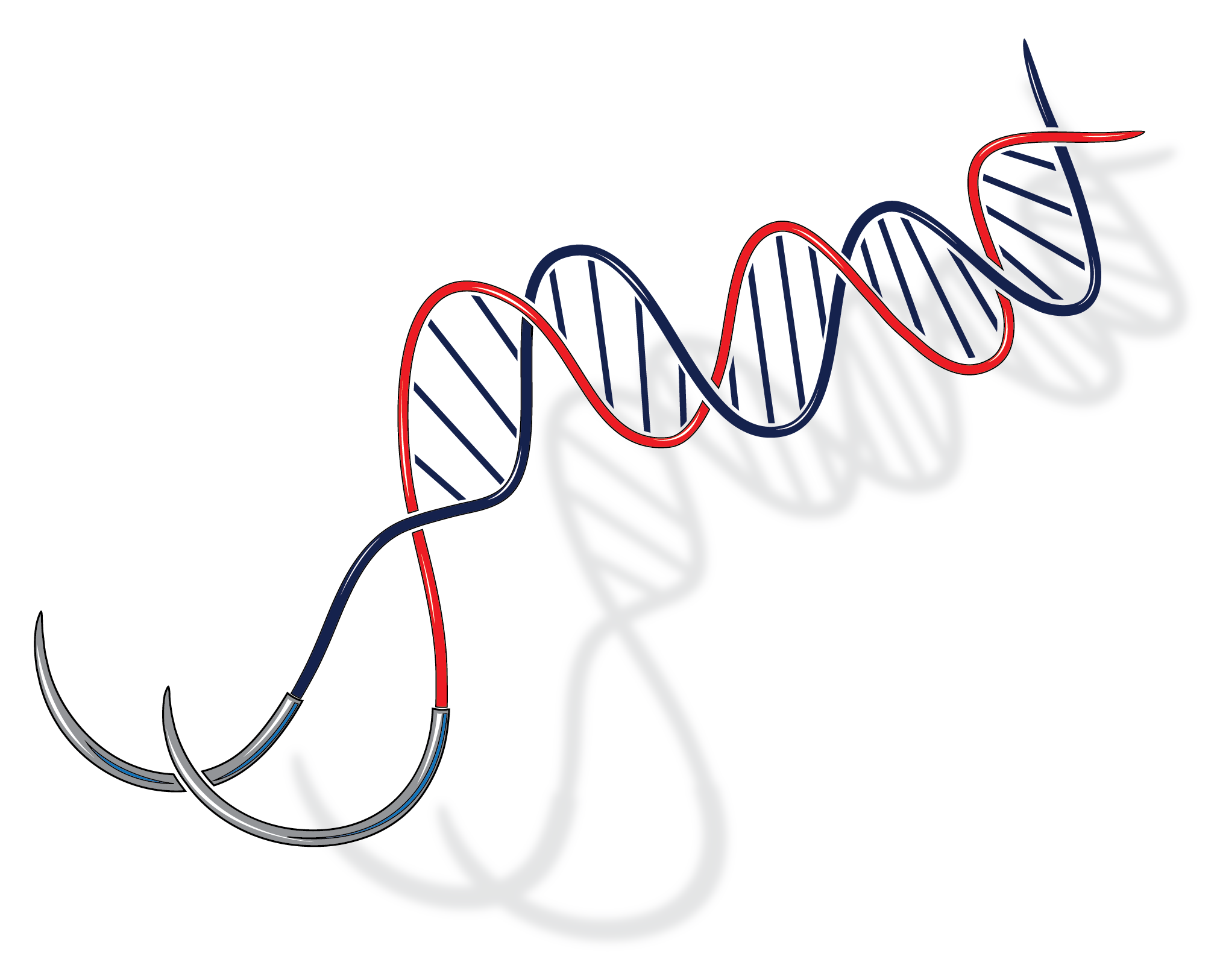 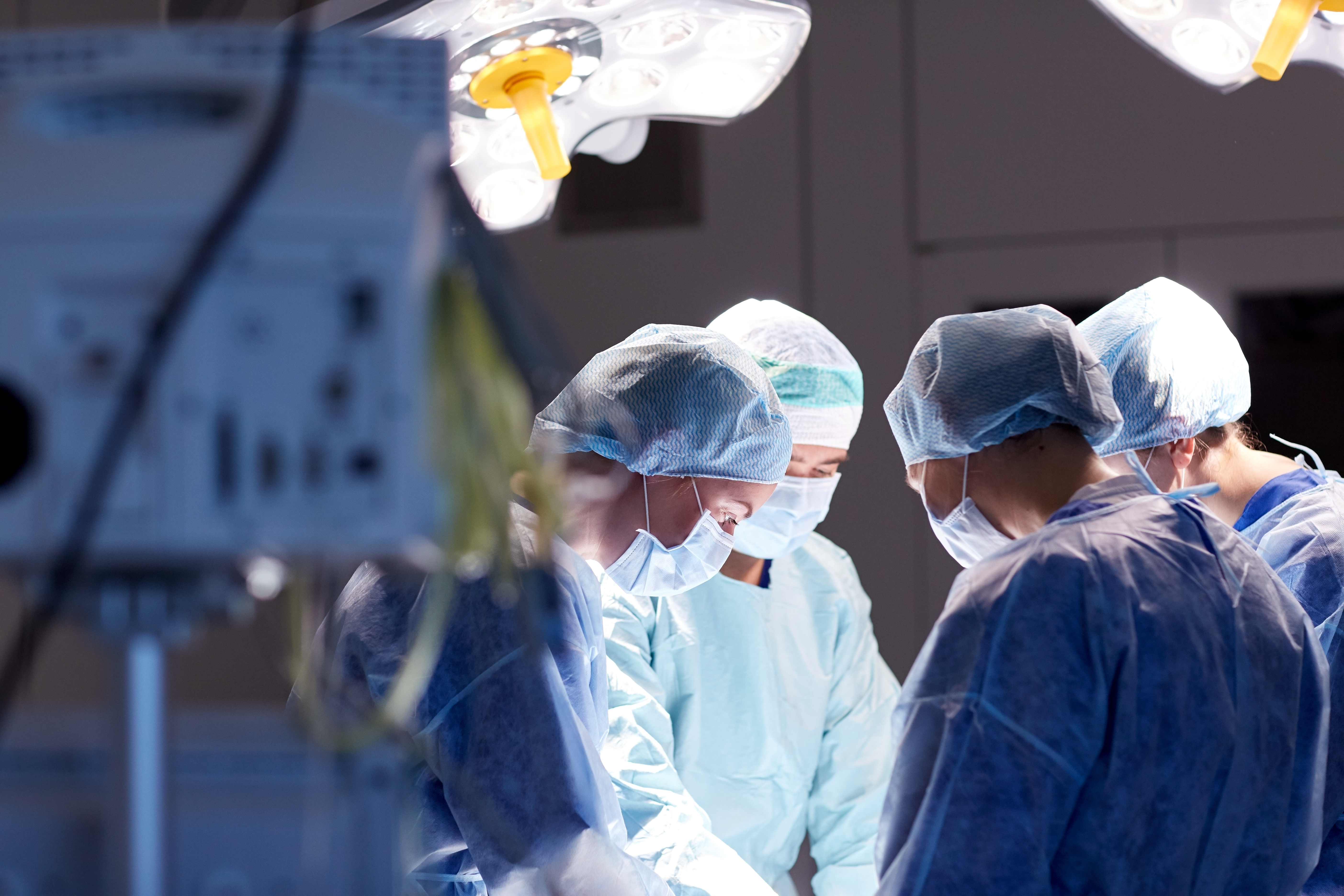 University of Toronto     Department of Surgery
Annual Address 2018
IN MEMORIAM
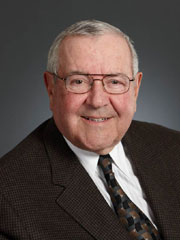 Dr. Martin Barkin
Division of Urology
1936 - 2018
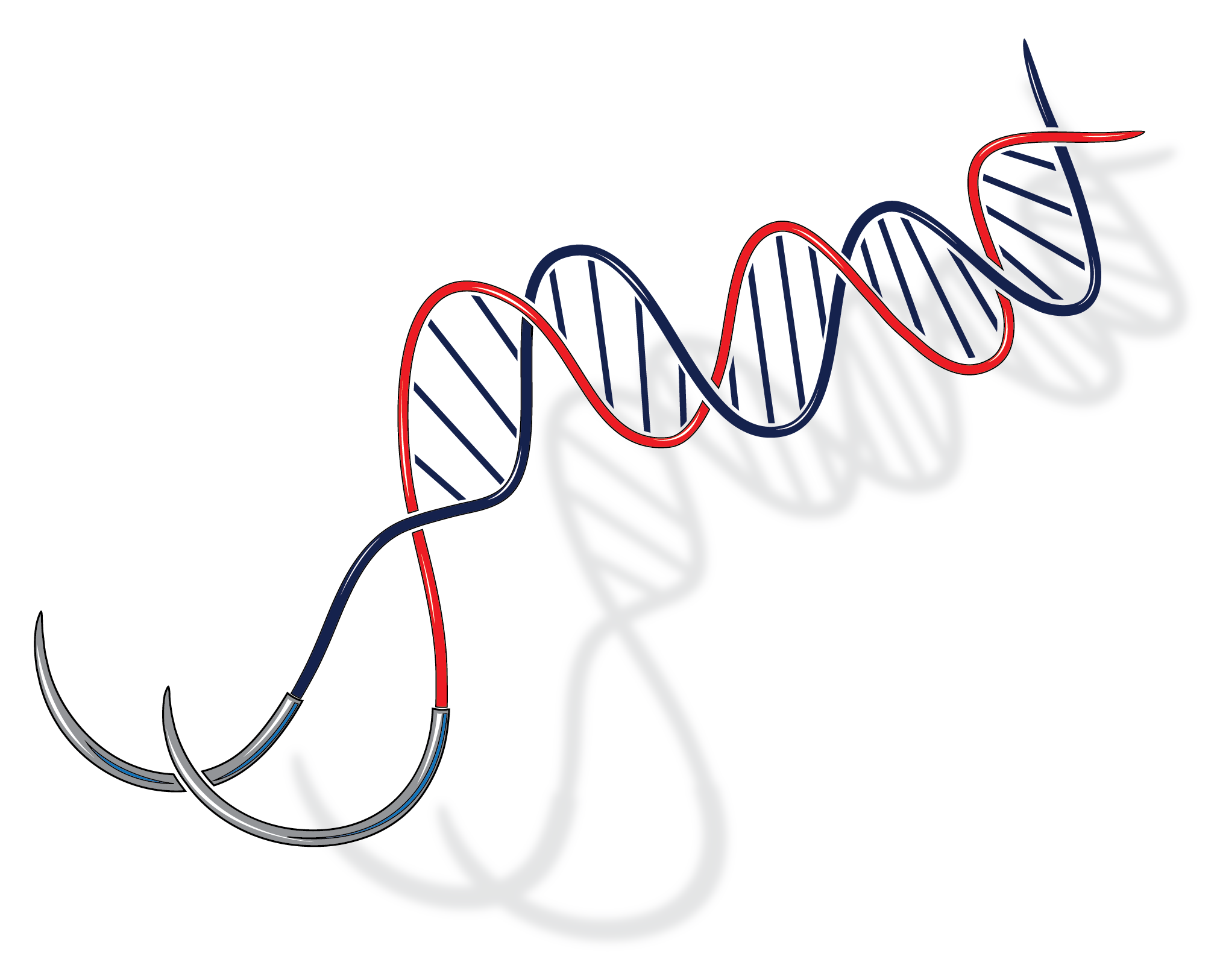 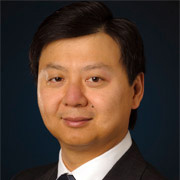 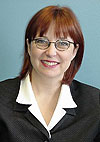 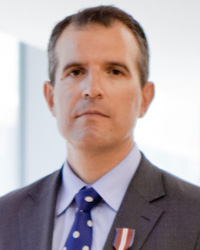 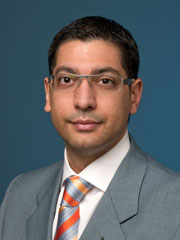 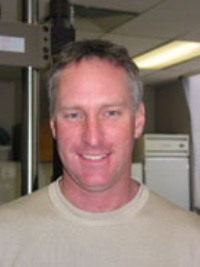 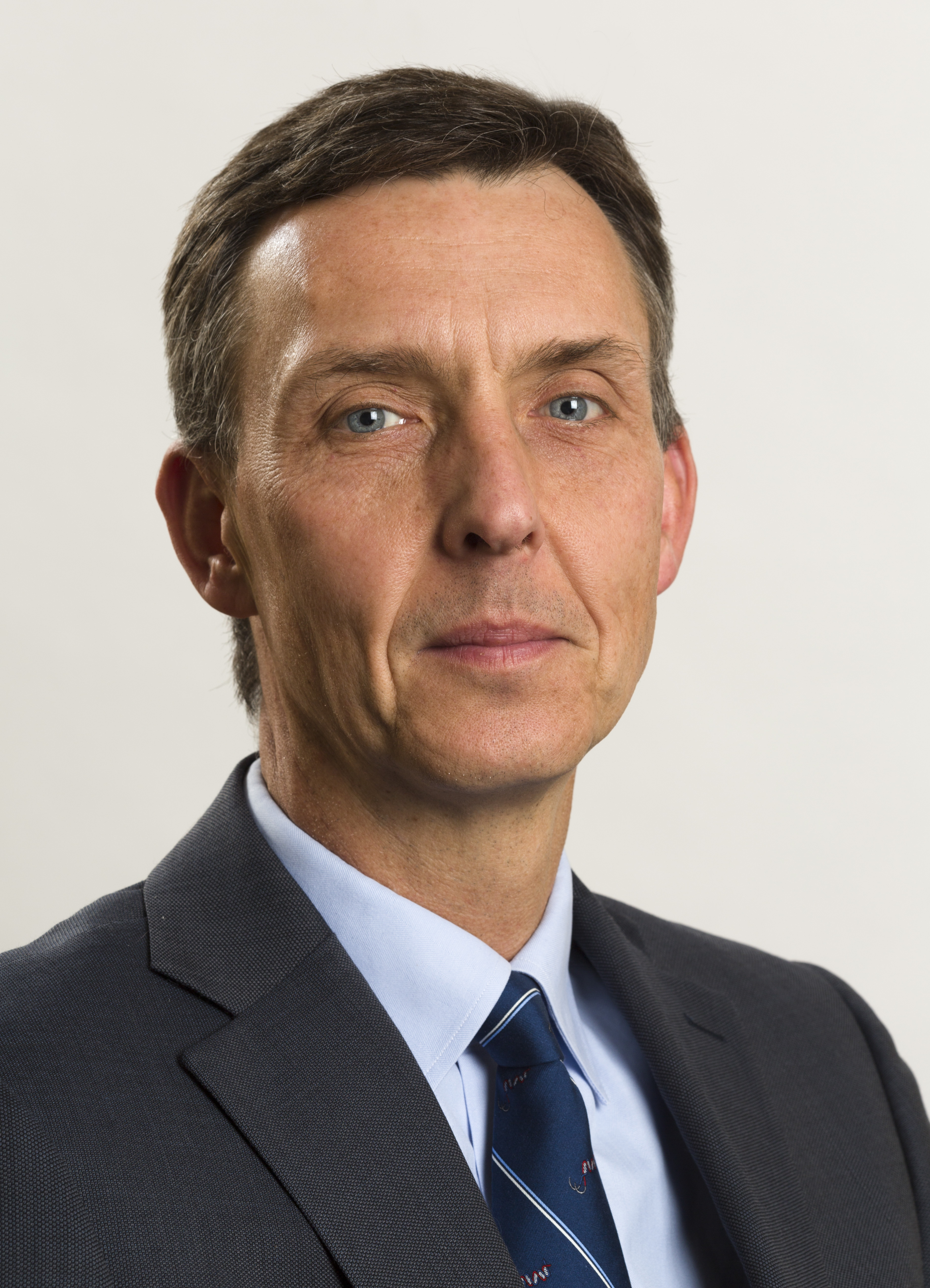 Feldberg Chair
in Spinal Research
Joel Finkelstein
Soham & Shaila Ajmera Family Chair in Urologic Oncology Research 
      Robert Nam (re-appointed)
Kress Family Chair    in Esophageal Cancer 
      Gail Darling (re-appointed)
CHAIR ANNOUNCEMENTS
July 1, 2017 - June 30, 2018
R. Fraser Elliott Chair
in Vascular Surgery
Tom Forbes
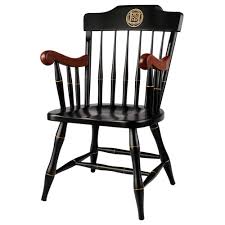 J. Ross & Patricia Quigley Chair
in Limb Preservation
Giuseppe Papia
Keenan Chair in Surgery
Teodor Grantcharov
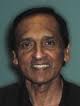 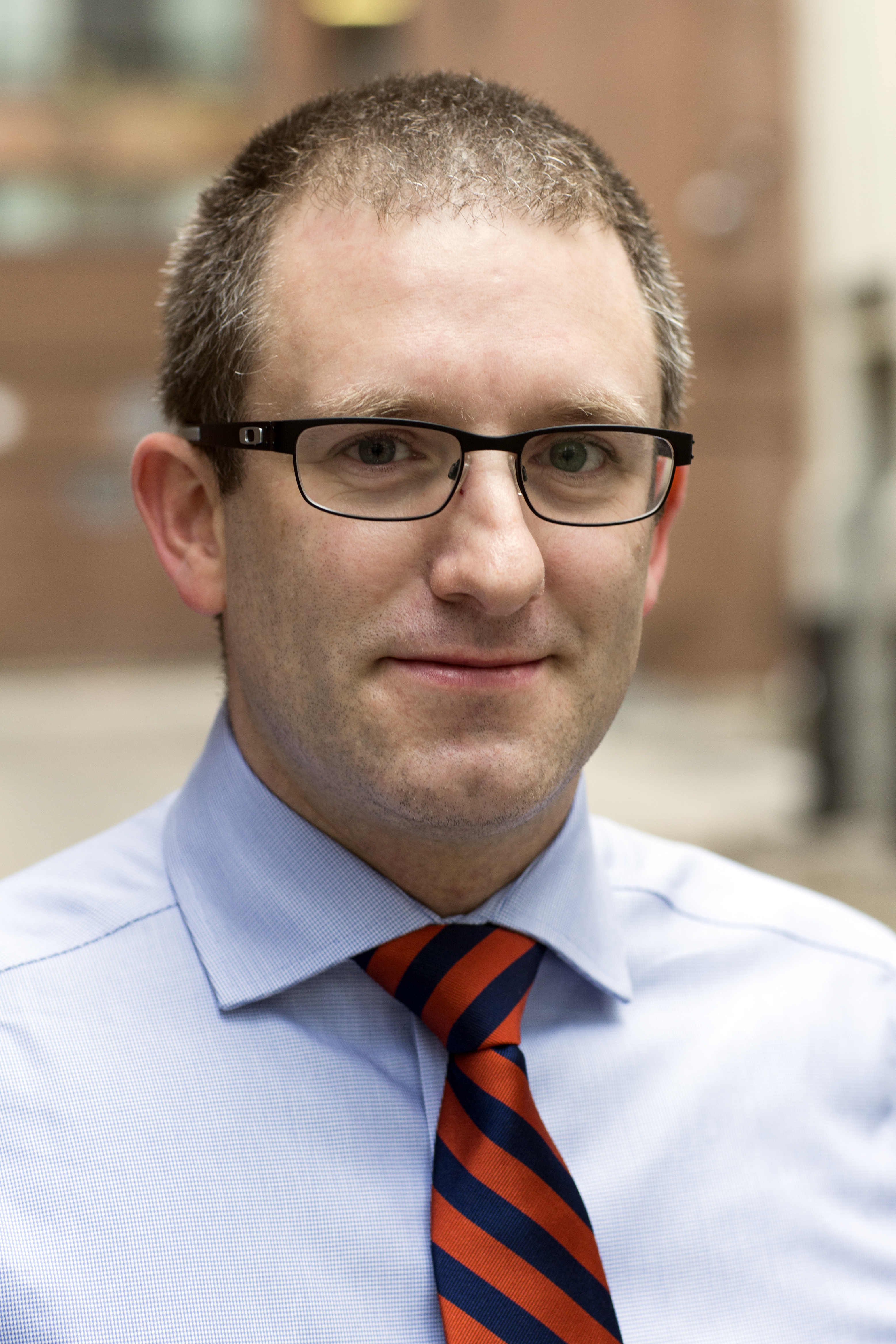 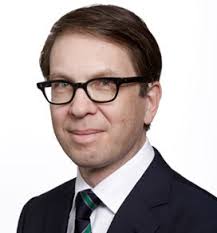 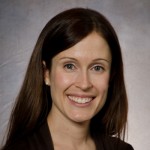 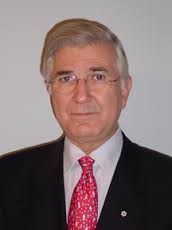 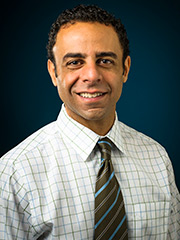 University of Toronto     Department of Surgery
Annual Address 2018
HONOURS AND AWARDSJuly 1, 2017 - June 30, 2018
Shady Ashamalla
Ivan Silver Innovation Award
John Byrne
Wylie Scholarship Award
Jameel Ali
Dr. Charles Burns TAC Board Recognition
Michael Dan
Doctor of Laws - University of Toronto
Kristen Davidge
Plastic & Reconstructive Surgery Early Career Award
Tirone David
Honorary Member of the Royal College of Surgeons of Edinburgh
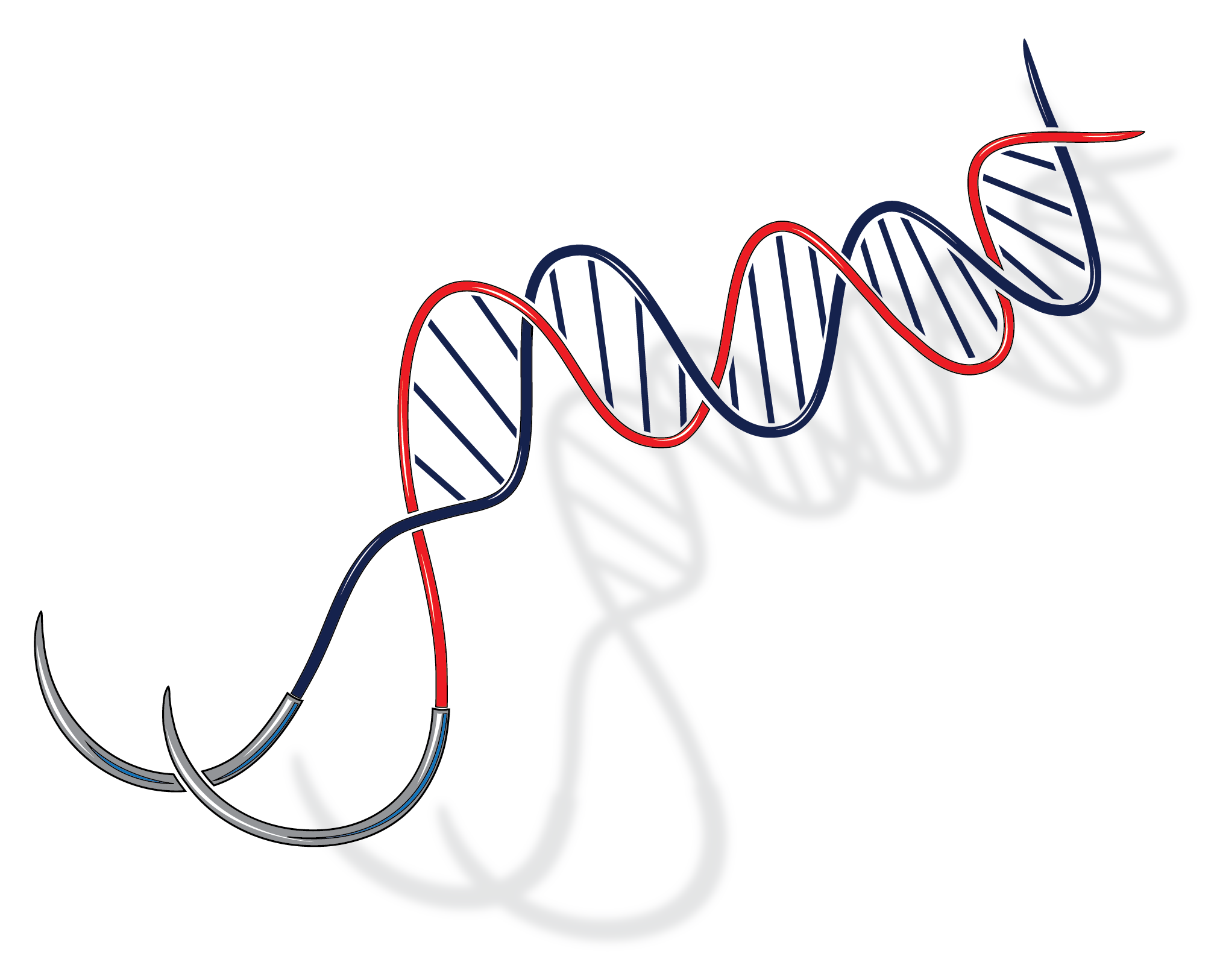 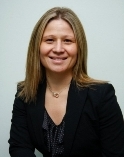 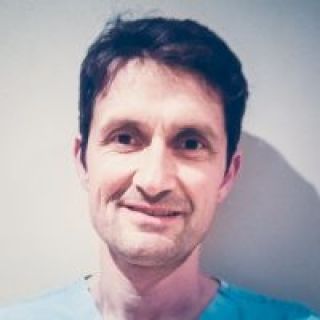 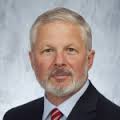 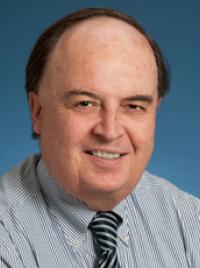 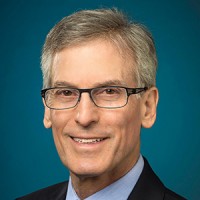 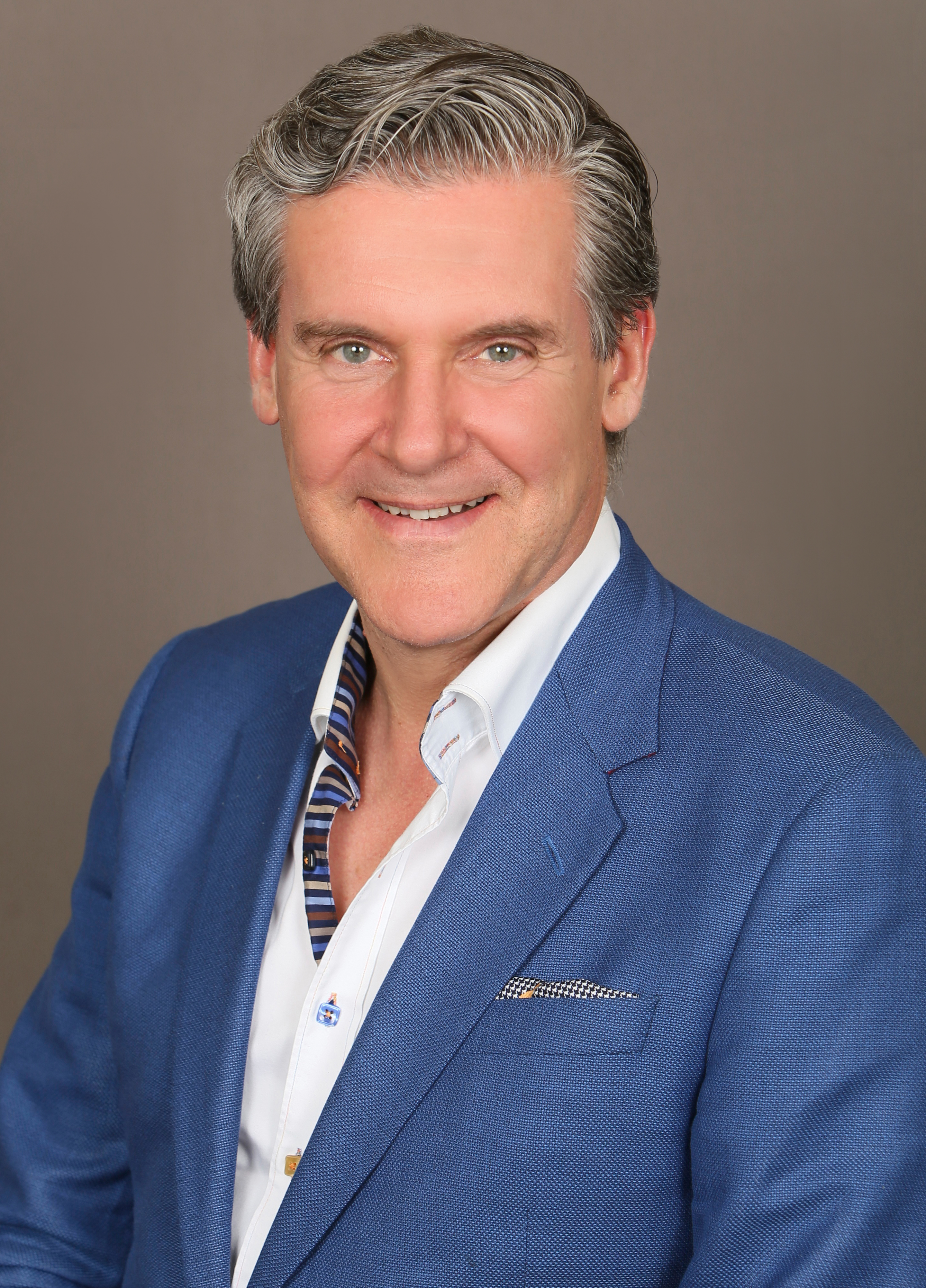 University of Toronto     Department of Surgery
Annual Address 2018
Sandra de Montbrun
David Fear Fellowship
PGME Development and Innovation Award
HONOURS AND AWARDS  cont’dJULY 1, 2017 - JUNE 30, 2018
Jaime Escallon
Frank Mills Teaching Award
Sender Herschorn
International Continence Society Lifetime Achievement Award
Michael Fehlings
David Lostchuck Memorial Award
German Ochoa Traveling Fellowship
James Drake
Lifetime Achievement - International Federation of Neuroendoscopy Award
Dennis Di Pasquale
Excellence in Community-based Teaching Award (Clinical Office)
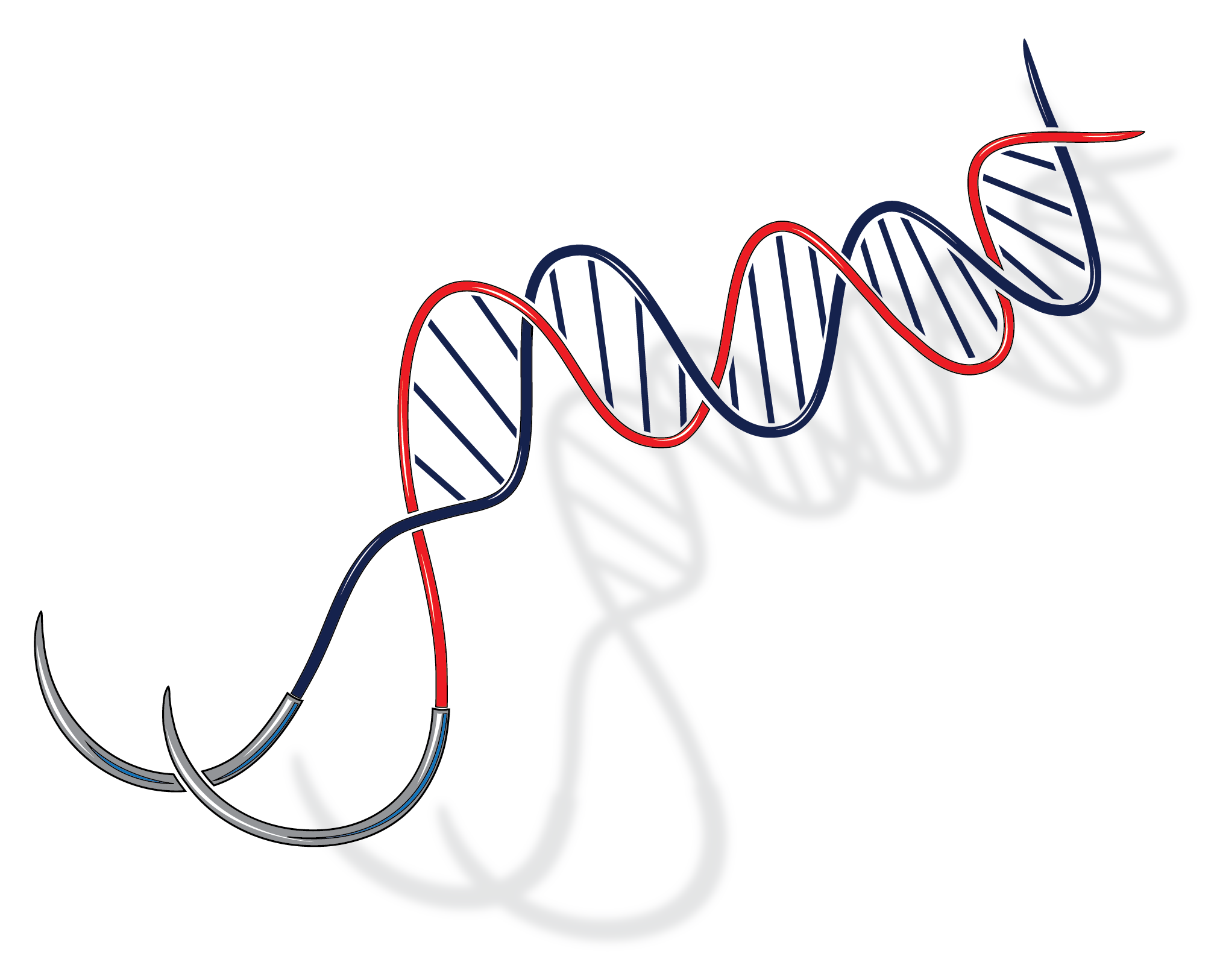 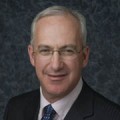 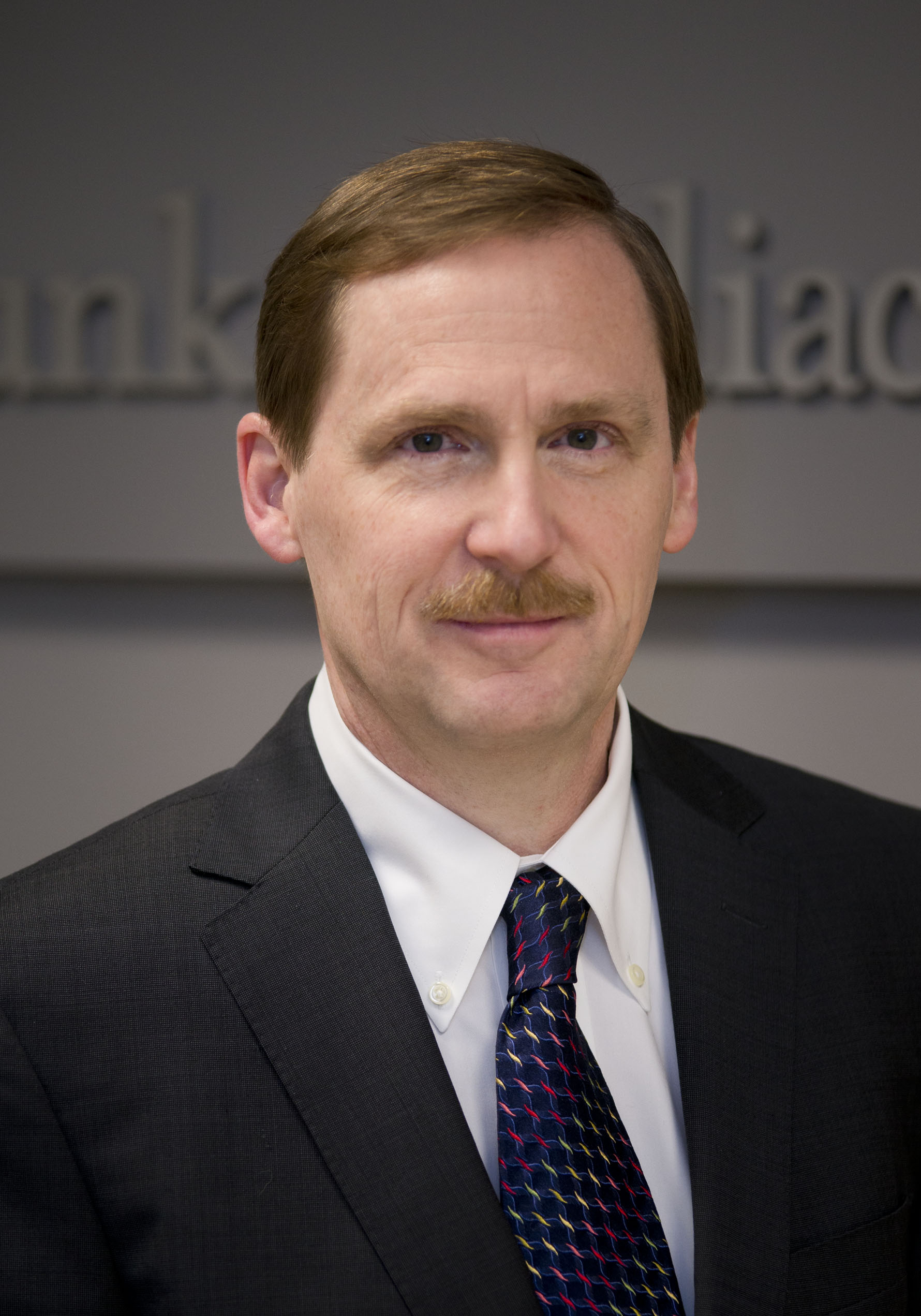 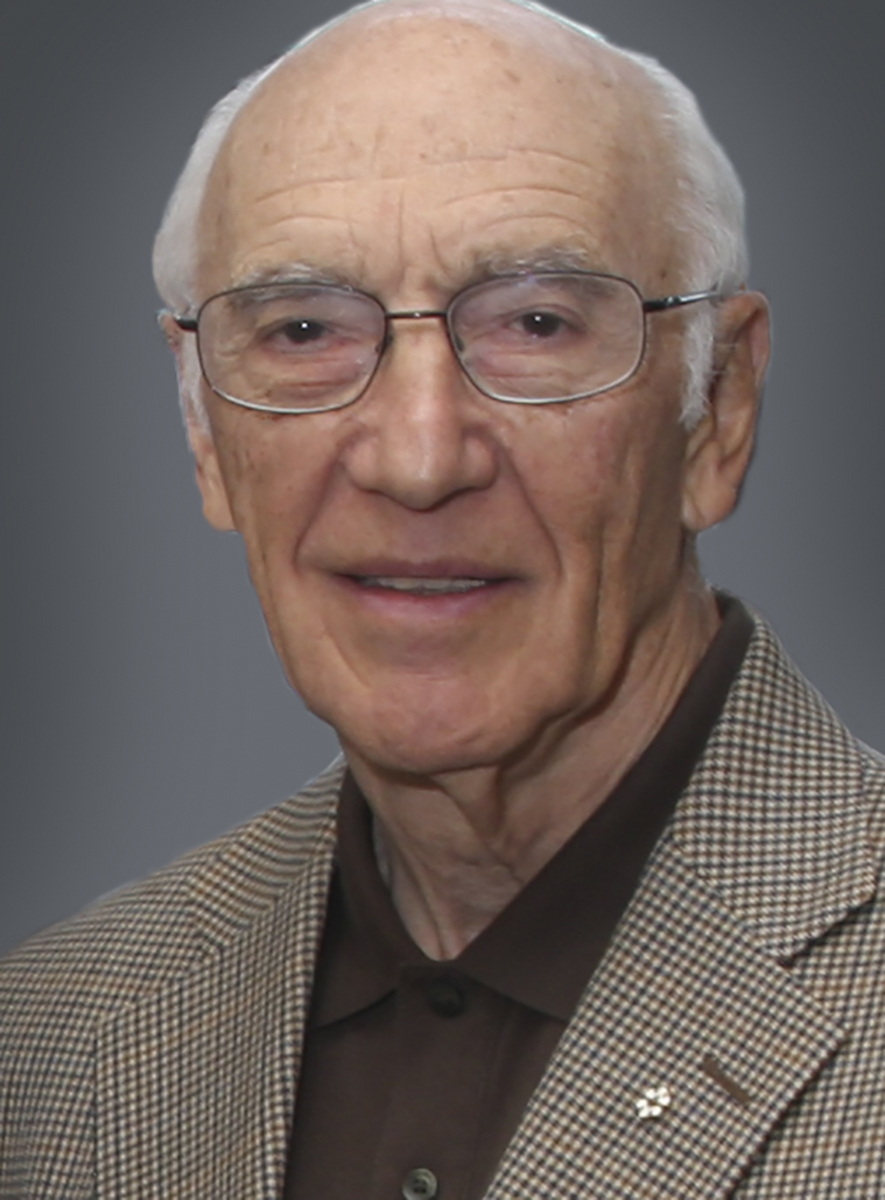 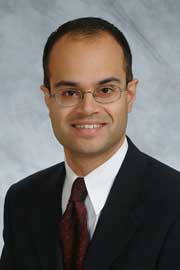 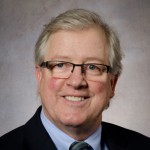 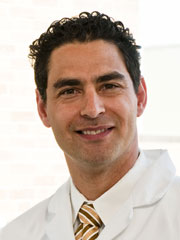 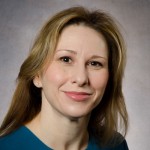 University of Toronto     Department of Surgery
Annual Address 2018
Steve McCabe
Plastic & Reconstructive Surgery Above and Beyond Award
Arnis Freiberg Award
Abhaya Kulkarni
PGME Teaching Performance, Mentorship and Advocacy Award
Tom Lindsay
Residents and Fellows Most Outstanding Faculty Member Award
Bernard Langer
AHPBA 2018 Nonie Lowry Distinguished Service Award
HONOURS AND AWARDS  cont’dJULY 1, 2017 - JUNE 30, 2018
Laurence Klotz
Dean’s Alumni Lifetime Achievement Award
Fuad Moussa
Peters-Boyd Teaching Award
Joan Lipa
William K. Lindsay Faculty Research Mentor Award
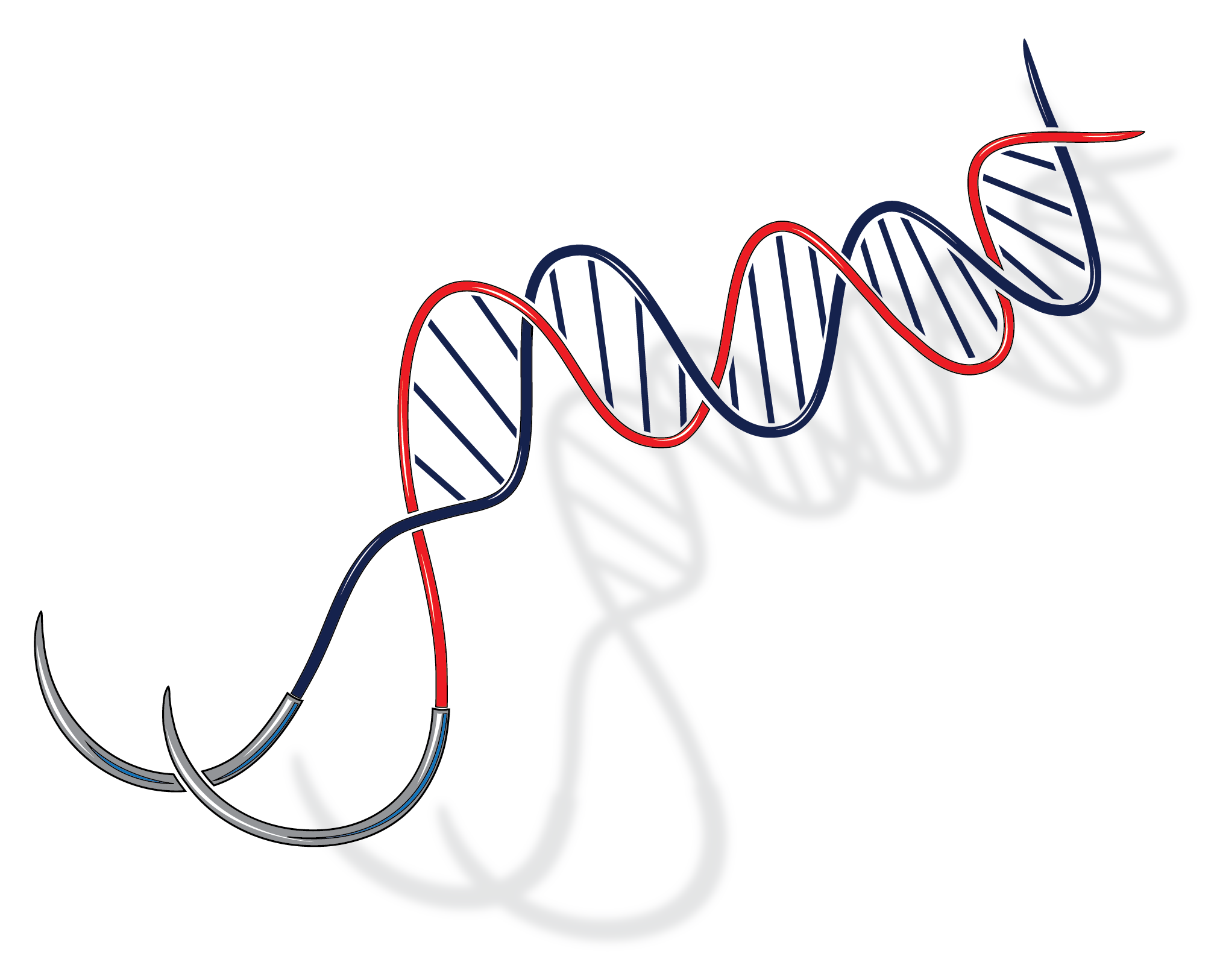 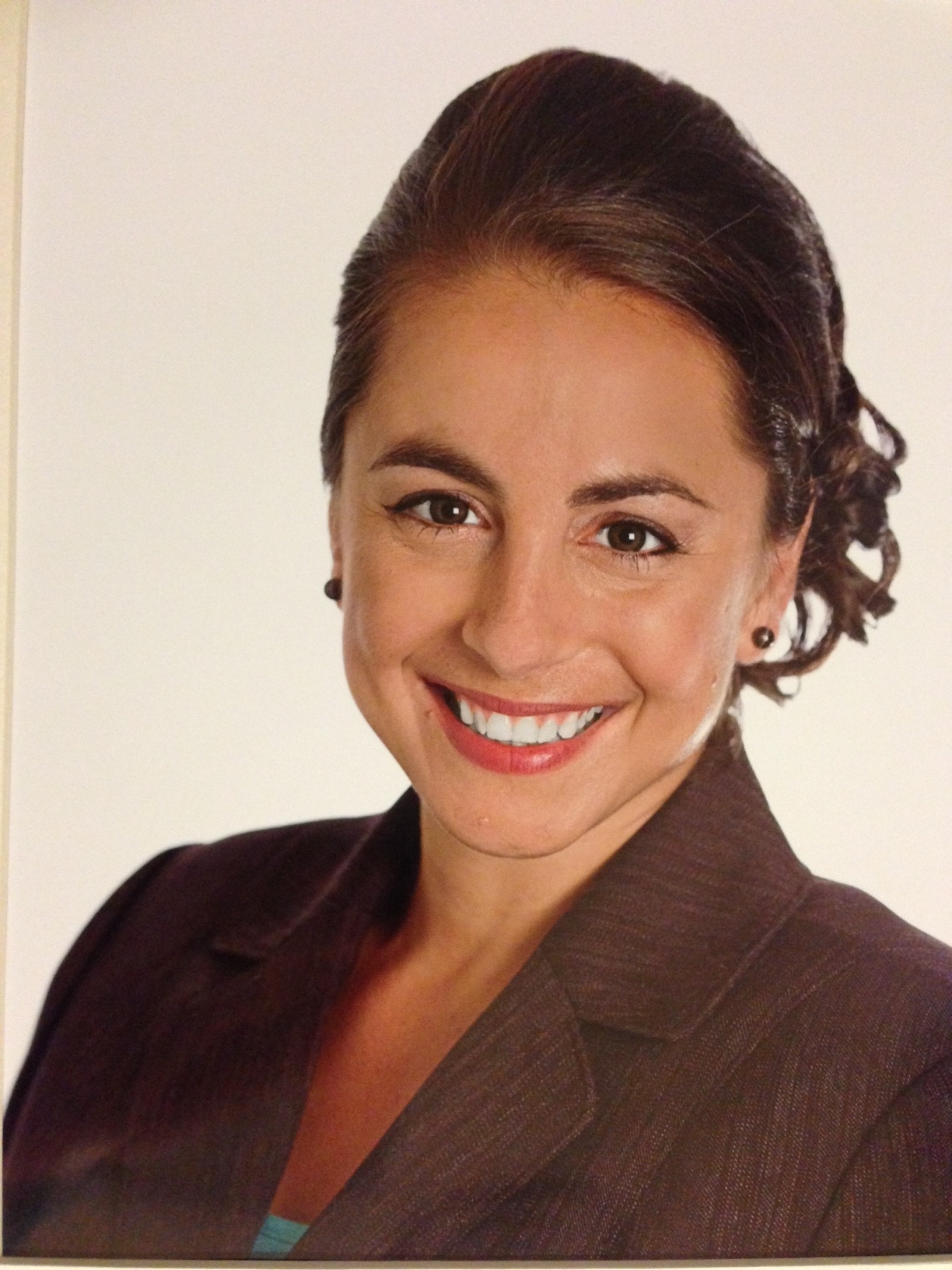 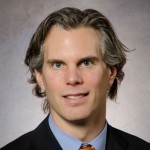 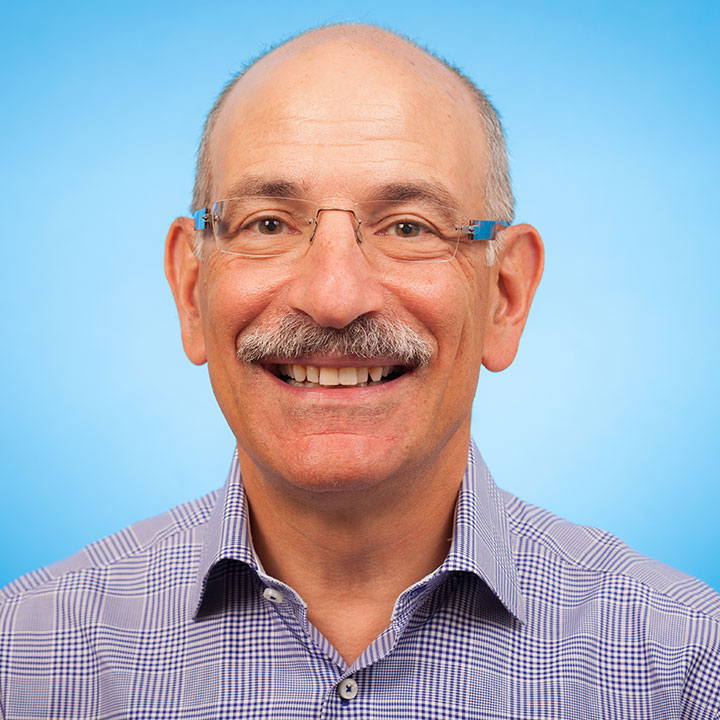 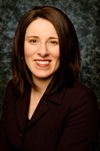 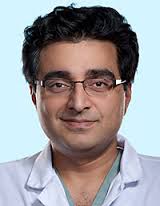 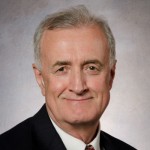 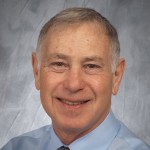 University of Toronto     Department of Surgery
Annual Address 2018
Frances Wright
James IV Travelling Fellowship
ASA membership
Maral Ouzounian
Nina Braunwald Fellowship
Ori Rotstein 
J J Berry Smith Doctoral Supervision Award
HONOURS AND AWARDS  cont’dJULY 1, 2017 - JUNE 30, 2018
Subodh Verma
CRC Tier 1 Chair
Kyle Wanzel
Excellence in Community-based Teaching Award (Sustained Excellence)
John Semple
 Adjunct Professor - OCAD University
Ronald Zuker
Dean’s Alumni Award - Lifetime Achievement (Global)
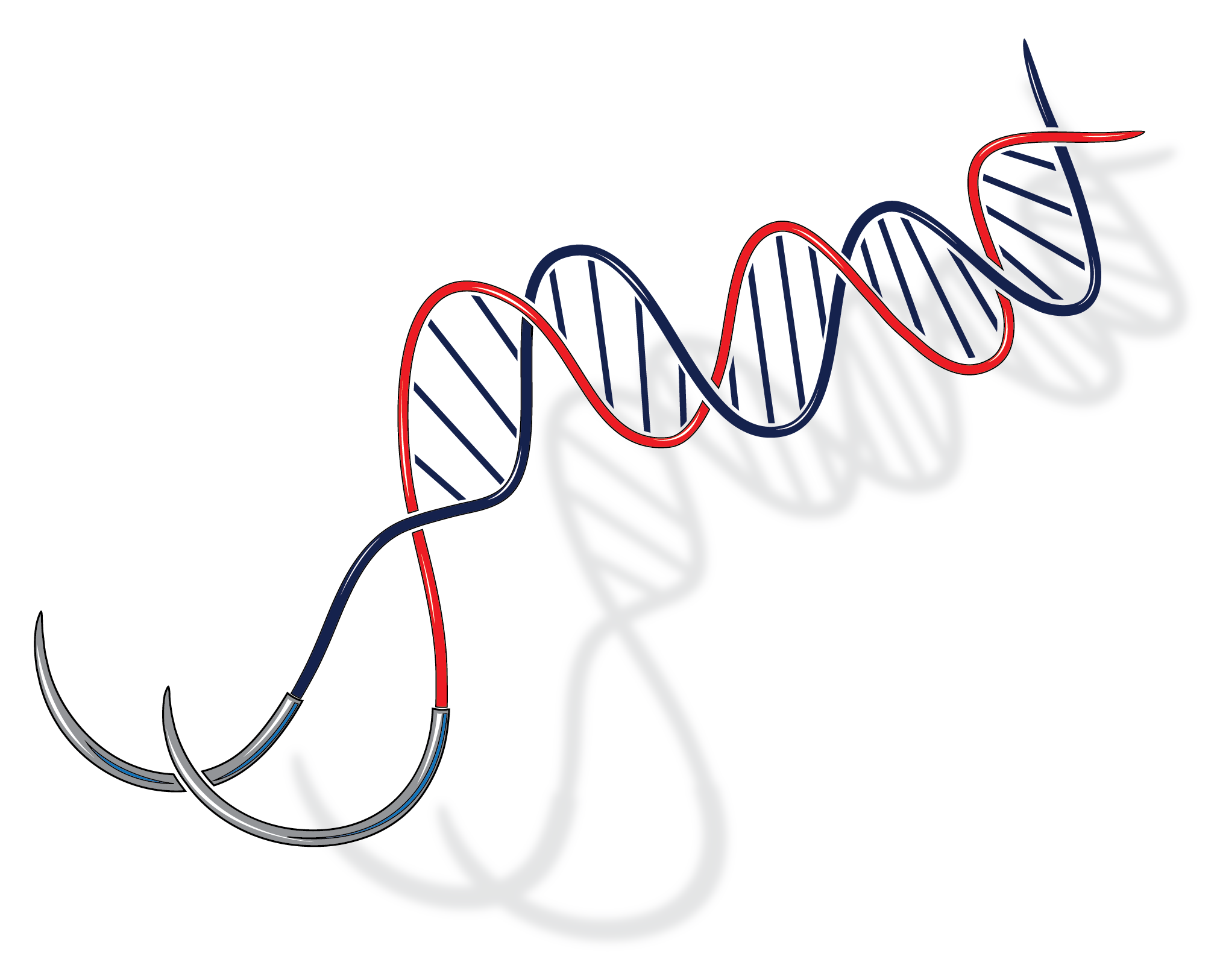 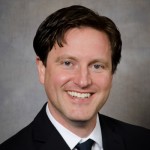 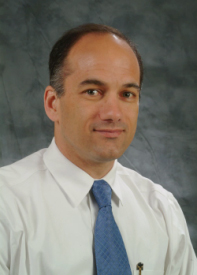 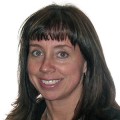 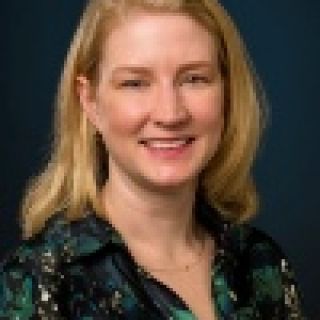 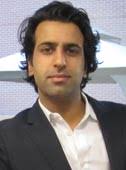 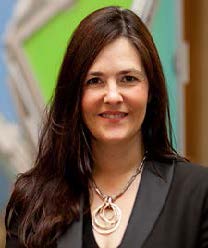 University of Toronto     Department of Surgery
Annual Address 2018
Chris Caldarone
Heart and Stroke Foundation
GRANT RecipientsJuly 1, 2017 - June 30, 2018
Natalie Coburn
CIHR Catalyst Grant
CIHR Operating Grant
Jas Chahal et al.
CIHR Project Grant
Nancy Baxter
Canadian Cancer Society

Nancy Baxter et al.
CIHR
Greg Borschel
CIHR Project Grant
Lesley Carr et al.
CIHR Project Grant
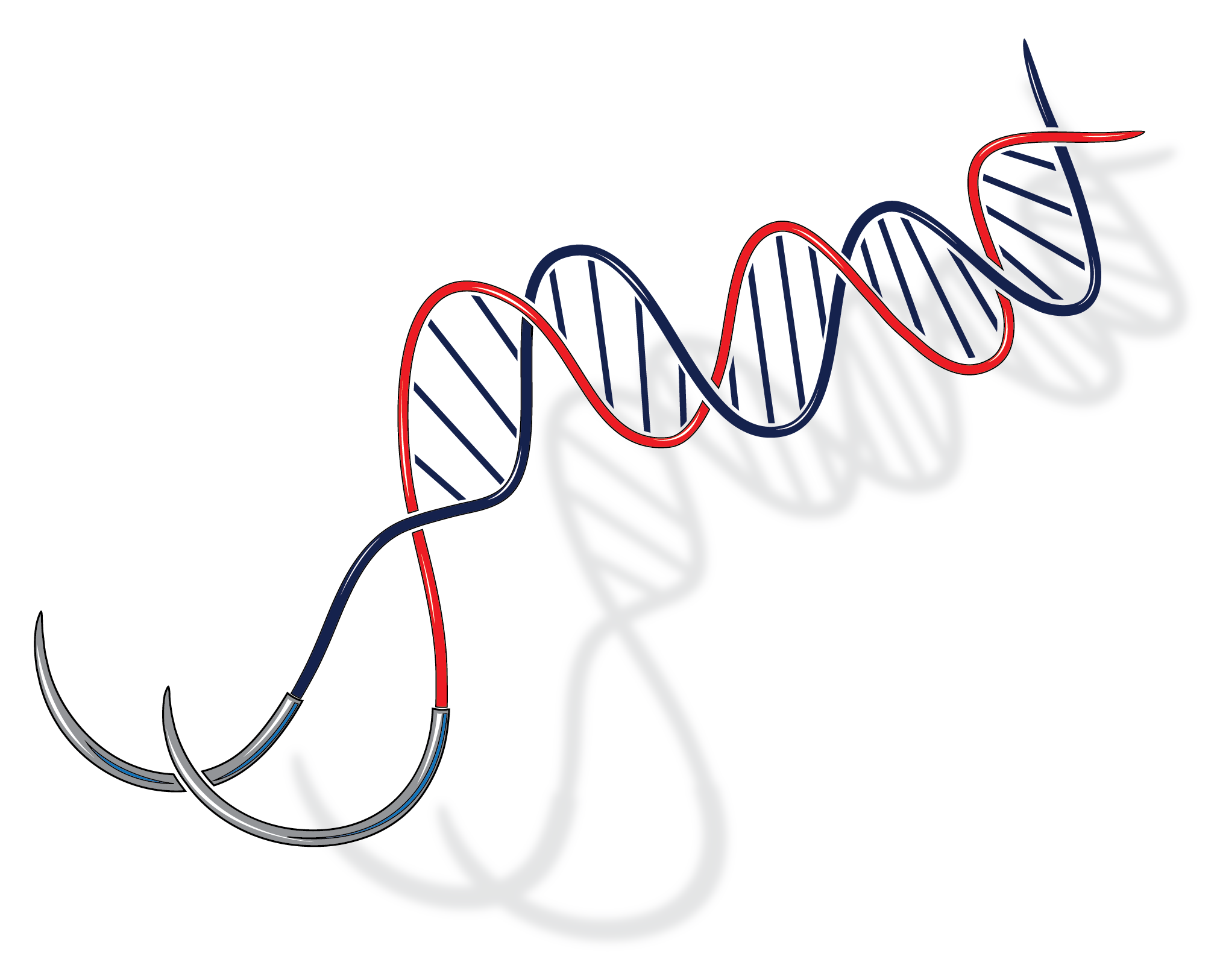 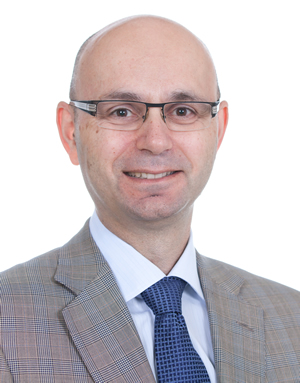 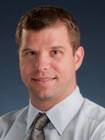 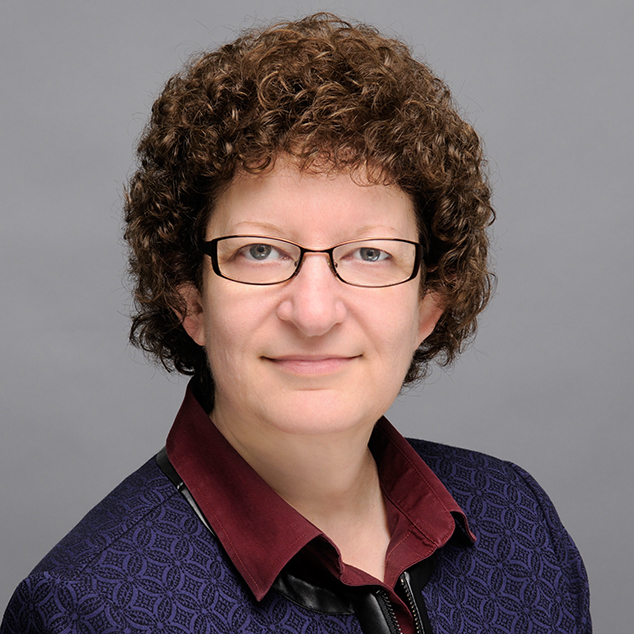 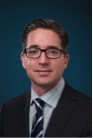 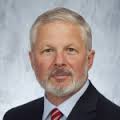 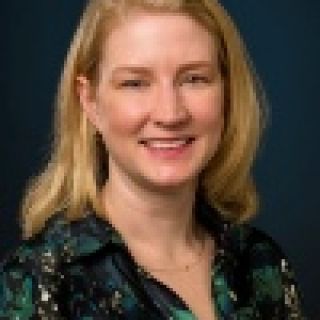 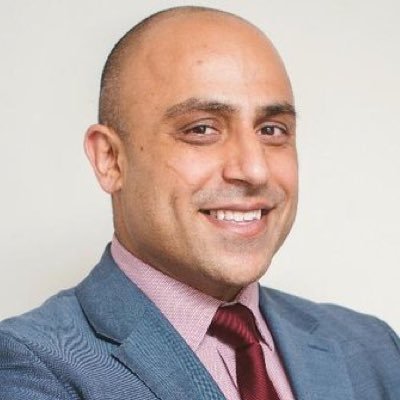 University of Toronto     Department of Surgery
Annual Address 2018
GRANT RECIPIENTSJULY 1, 2017 - JUNE 30, 2018
Marcelo Cypel
Canadian Cancer Society
CIHR Project Grant
James Drake et. al
CIHR/NSERC
Karen Davis
CIHR Project Grant
Michael Cusimano
PSI Operating Grant
Andrew Dueck
CIHR Project Grant
Natalie Coburn and Savtaj Brar
CIHR
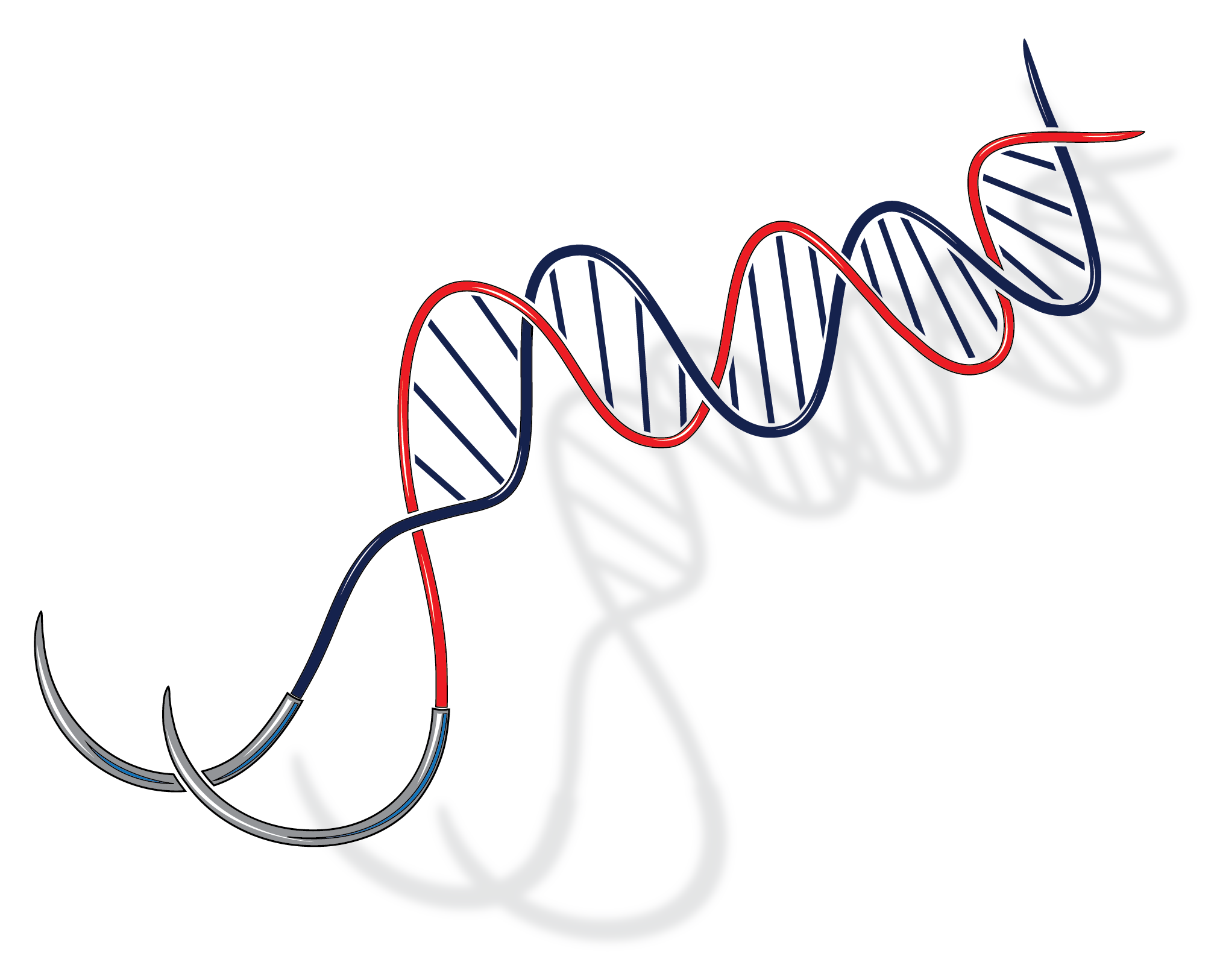 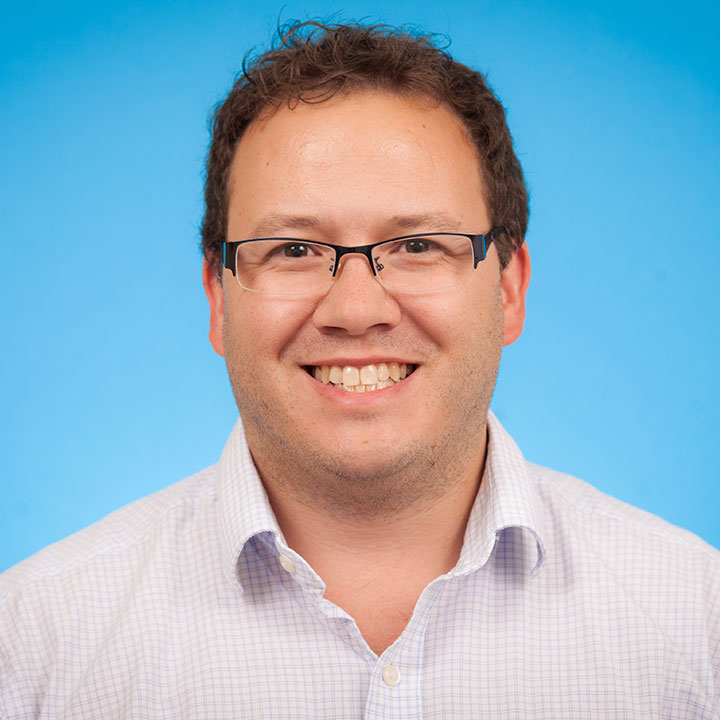 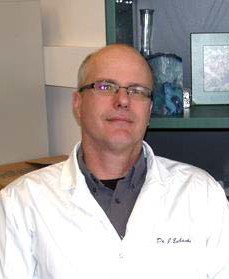 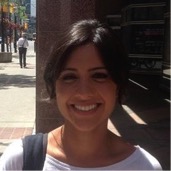 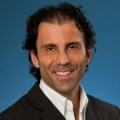 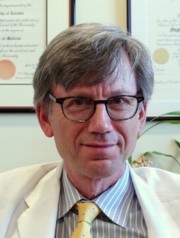 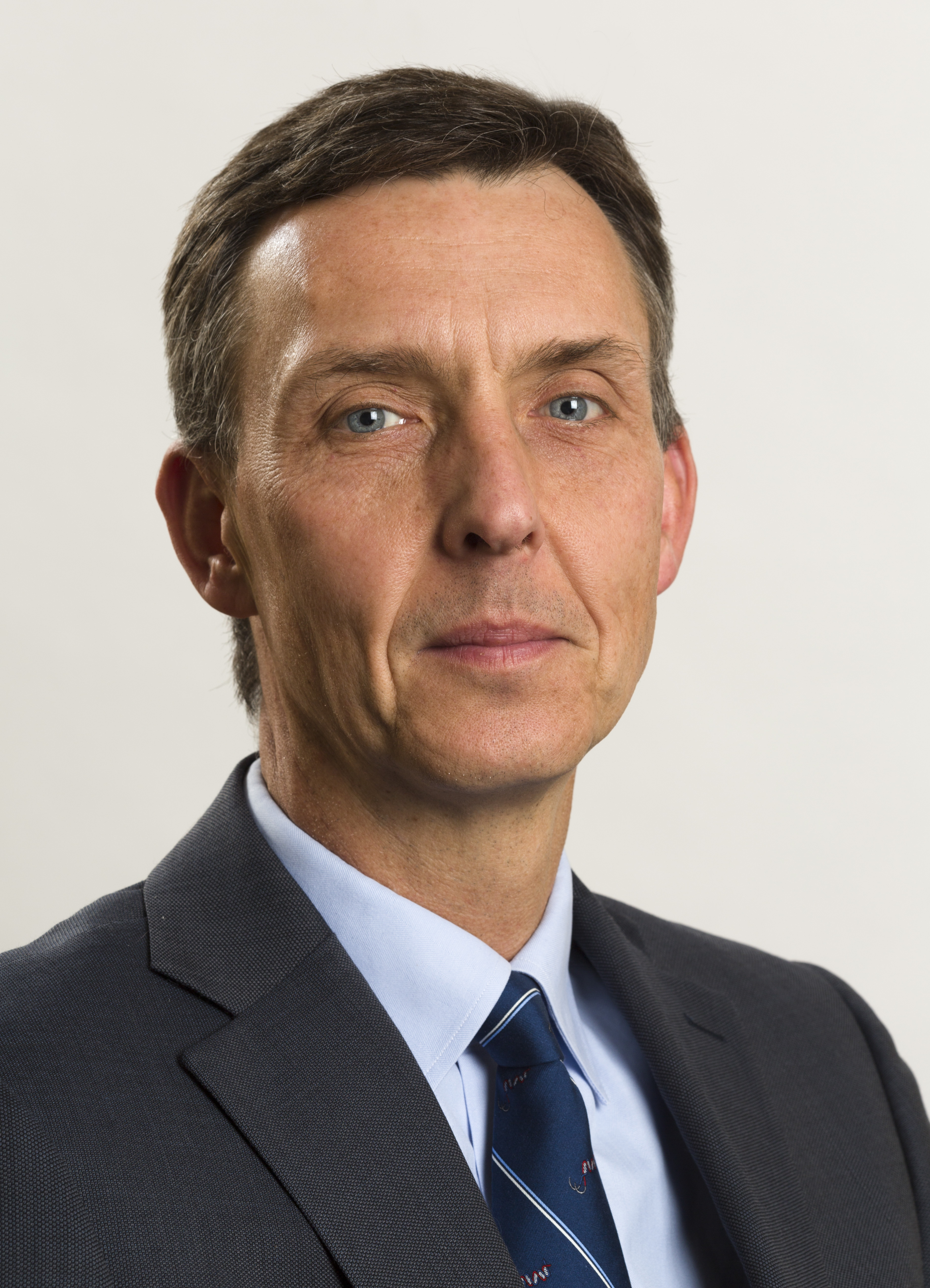 University of Toronto     Department of Surgery
Annual Address 2018
GRANT RECIPIENTSJULY 1, 2017 - JUNE 30, 2018
Maryam Faiz
Connaught New Researcher Award
Greg Fairn
NSERC
Stephen Fremes
CIHR Project Grant
Tom Forbes
PSI Grant
Antonio Finelli
CIHR Catalyst Grant
James Eubanks
CIHR Project Grant
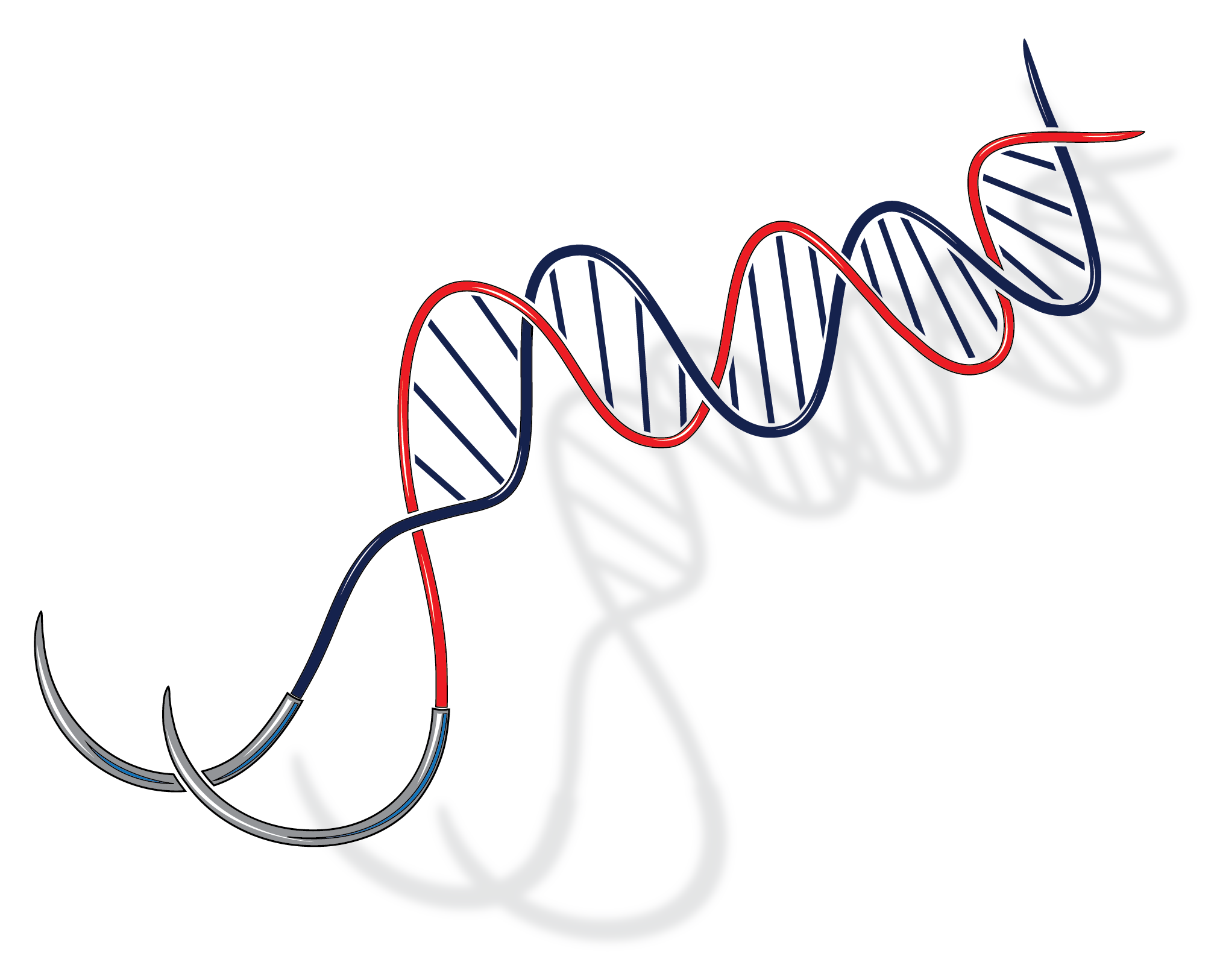 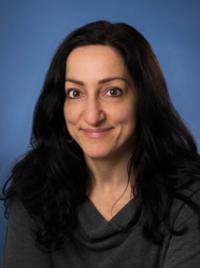 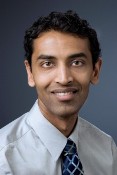 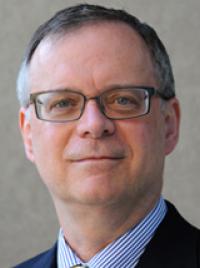 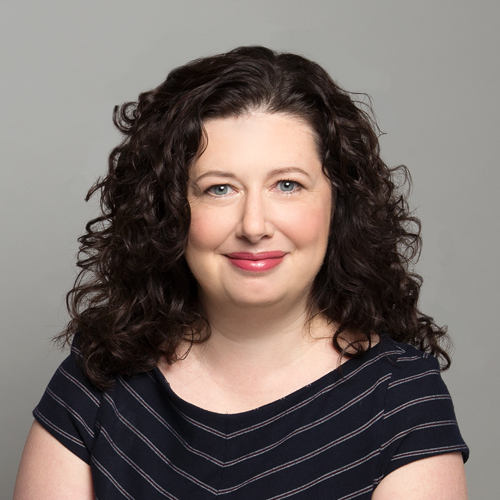 University of Toronto     Department of Surgery
Annual Address 2018
GRANTS RECIPIENTSJULY 1, 2017 - JUNE 30, 2018
Anand Govindarajan
Innovation Funds in Surgical Oncology
David Grant
Heart and Stroke Foundation Grant
Anna Gagliardi
CIHR Project Grant
Barbara Haas
CIHR Bridging Grant
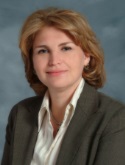 Rebecca Gladdy
McLaughlin Centre Accelerator Grant
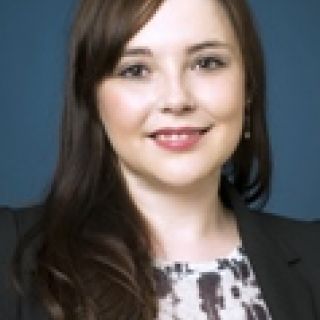 Julie Hallett
SSAT Career Development Award
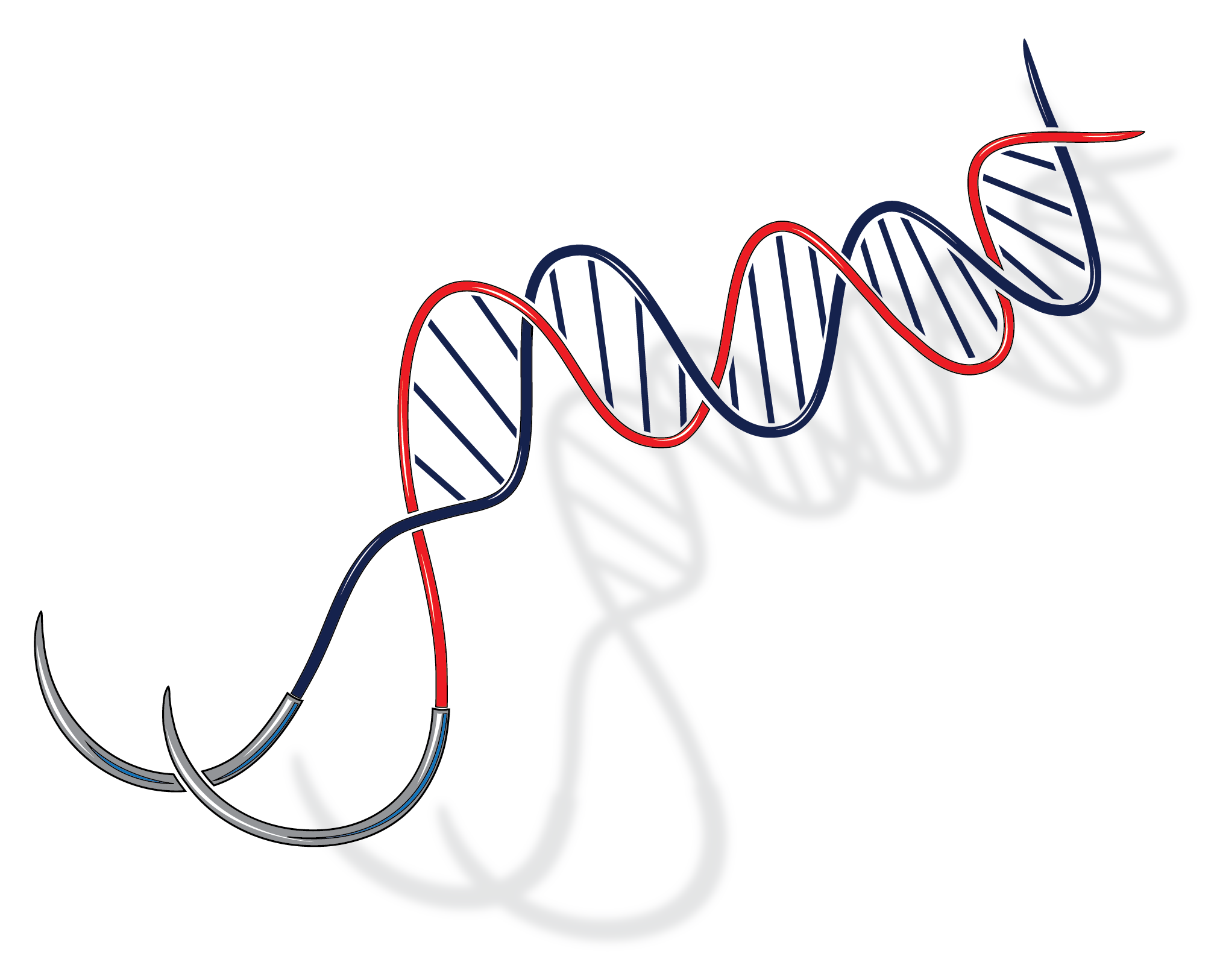 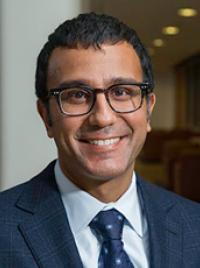 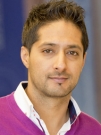 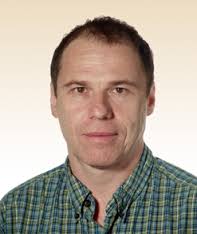 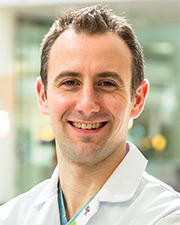 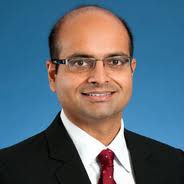 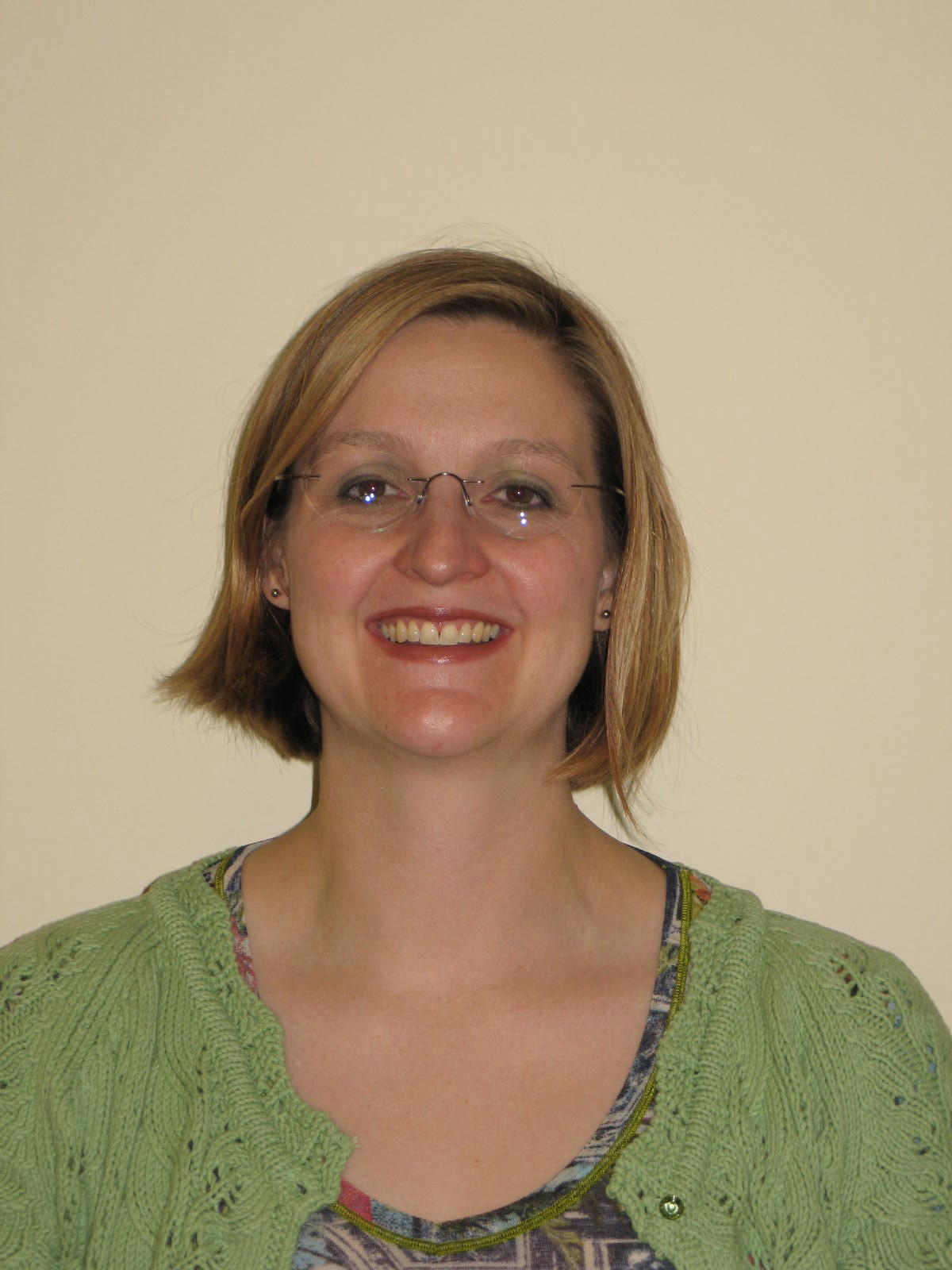 University of Toronto     Department of Surgery
Annual Address 2018
Mohit Kapoor
CIHR Project Grant #1
CIHR Project Grant #2
NSERC Discovery Grant
Krembil Research Institute Grant
GRANTS RECIPIENTSJULY 1, 2017 - JUNE 30, 2018
Paul Karanicolas
CIHR Bridging Grant
Girish Kulkarni
CIHR Bridging Grant
Andras Kapus
CIHR Project Grant
Suneil Kalia
CIHR Project Grant
Erin Kennedy
CIHR Project Grant
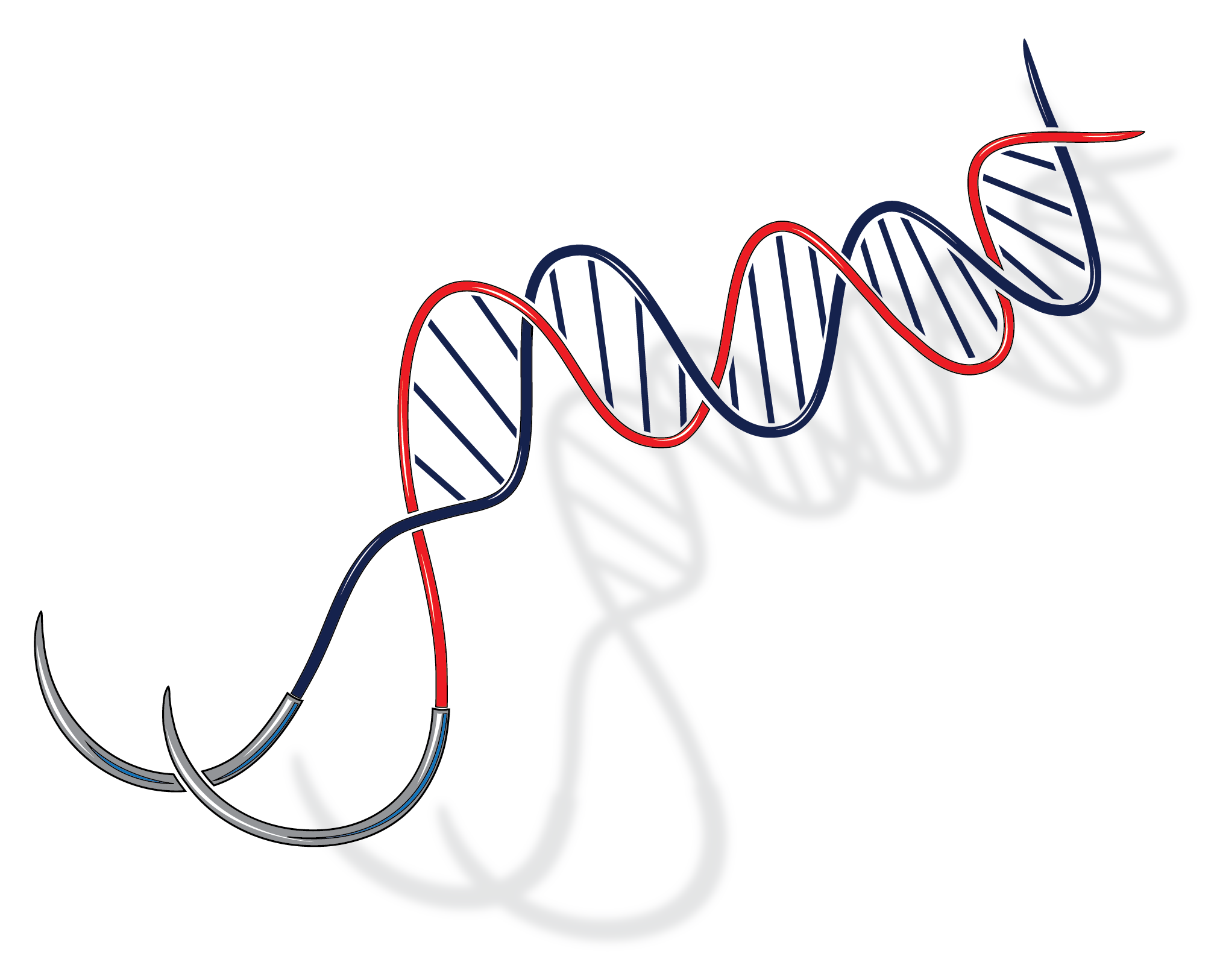 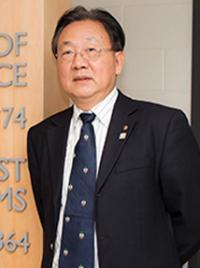 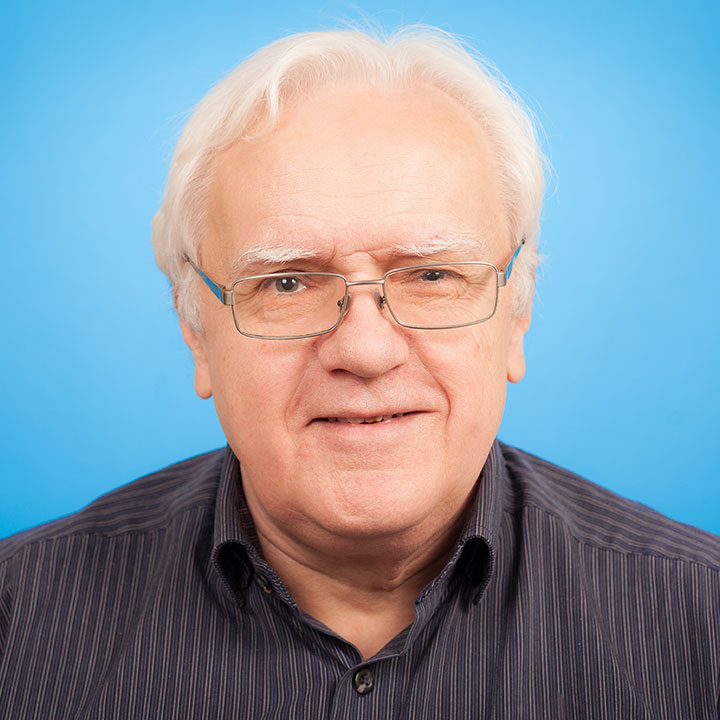 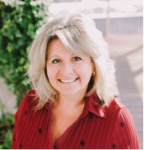 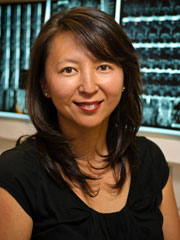 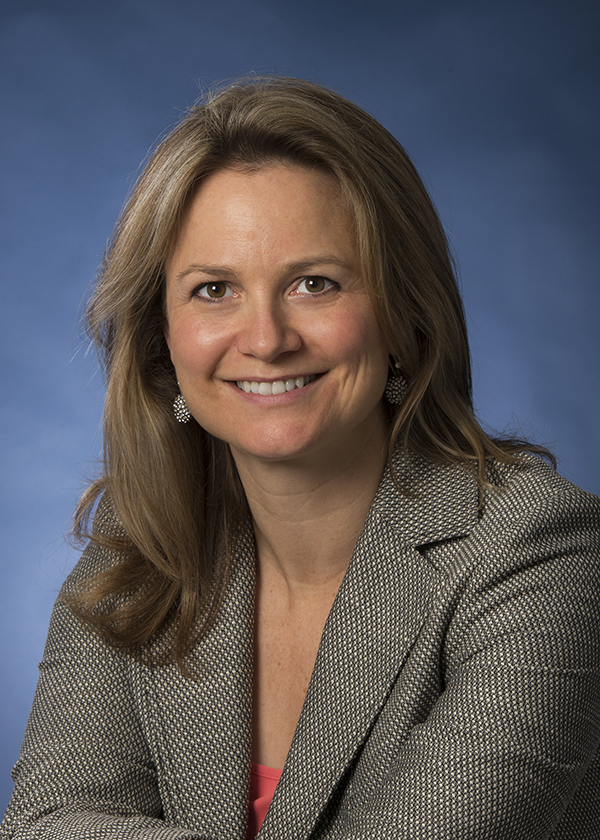 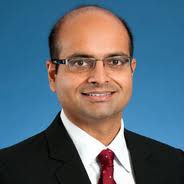 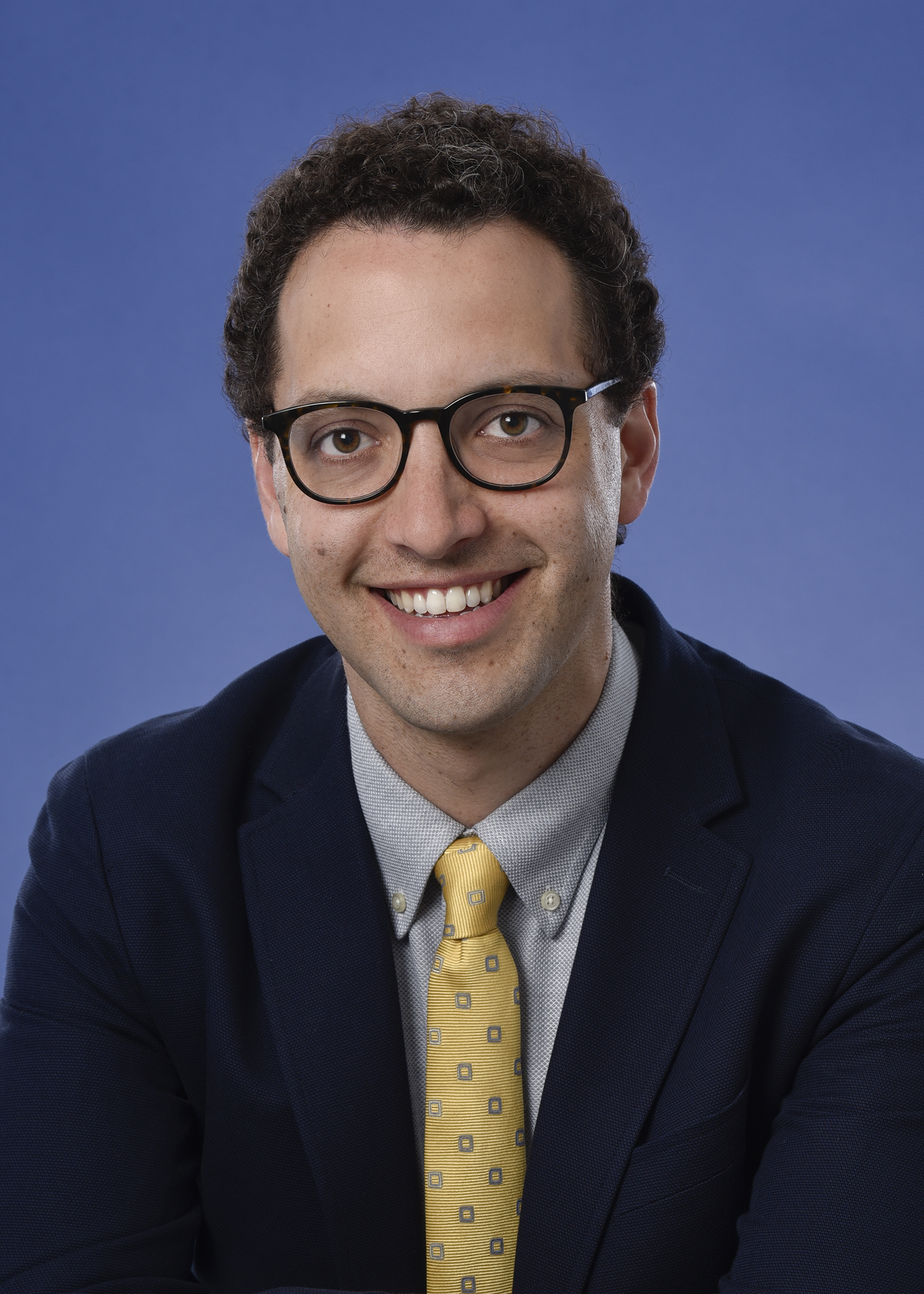 University of Toronto     Department of Surgery
Annual Address 2018
Mingyao Liu
CIHR Project Grant
Diane Nam
CIHR Bridging Grant
GRANTS RECIPIENTSJULY 1, 2017 - JUNE 30, 2018
Cindi Morshead
NSERC Discovery Grant
Carol-Anne Moulton
PSI Grant
John Marshall
CIHR Project Grant
Girish Kulkarni and Nathan Perlis
CIHR Project Grant
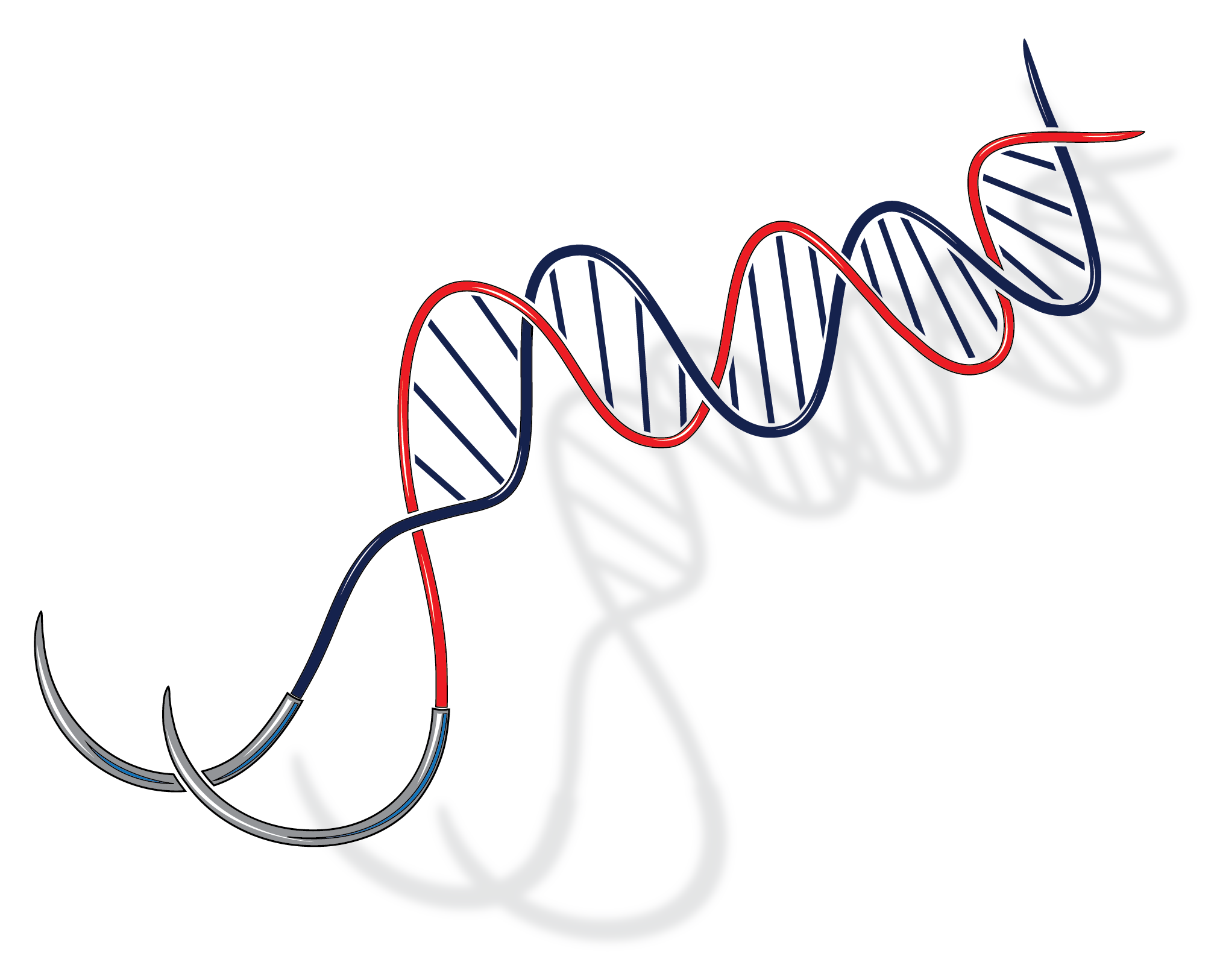 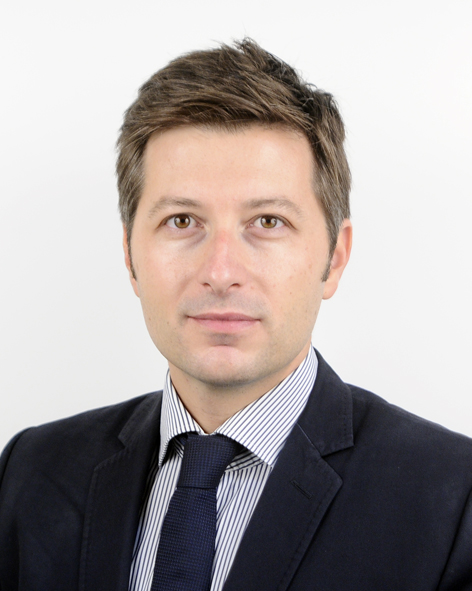 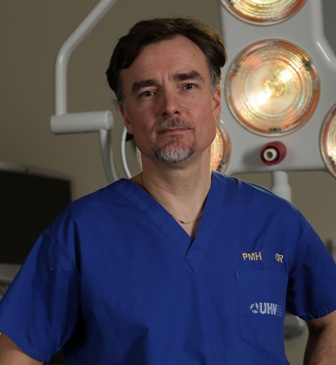 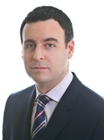 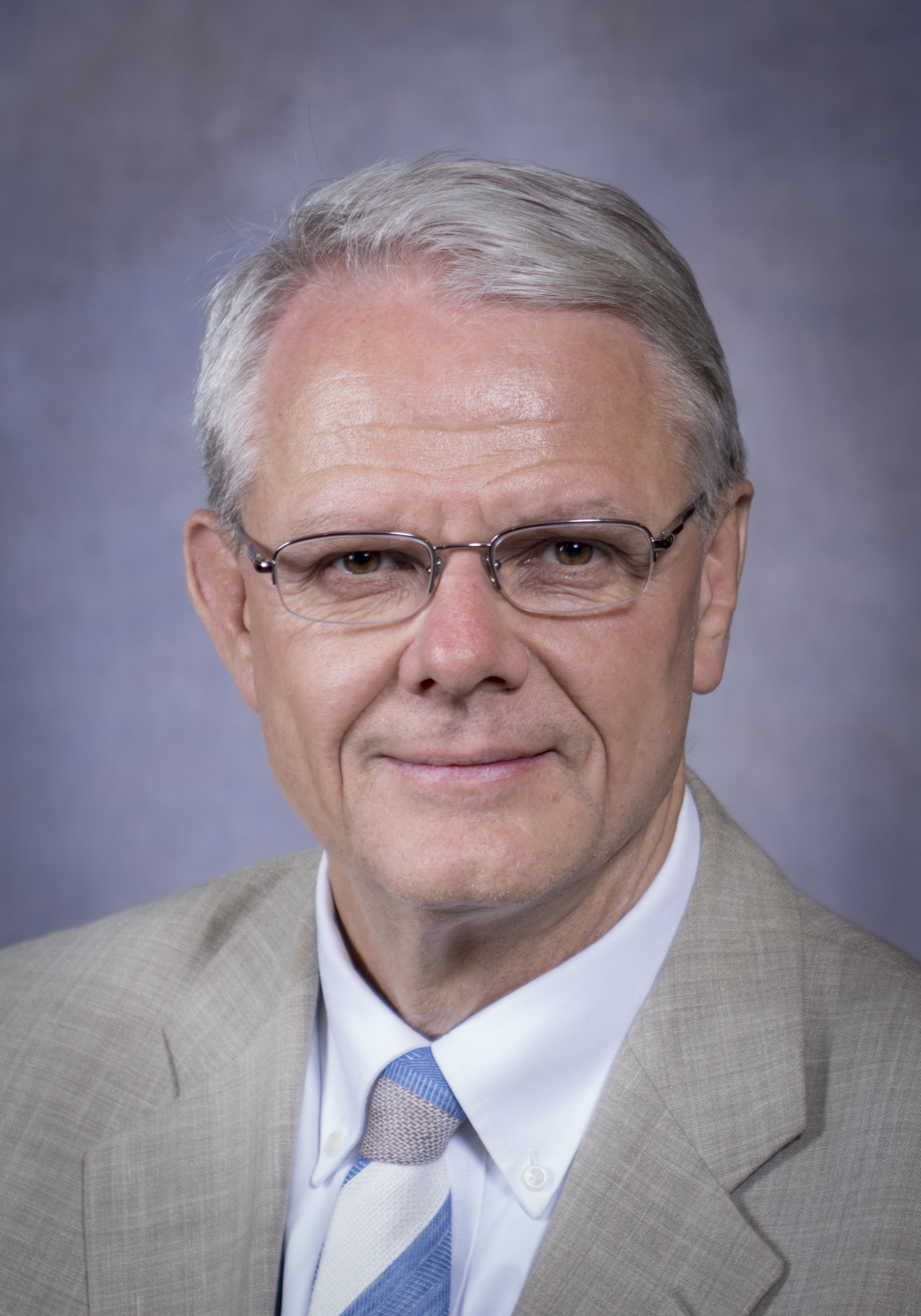 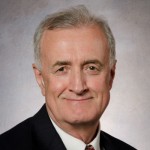 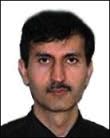 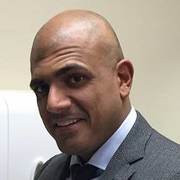 University of Toronto     Department of Surgery
Annual Address 2018
James Rutka
CIHR Operating Grant
CIHR Project Grant #1
CIHR Project Grant #2
Jory Simpson
EDF Grant
Ivan Radovanovic
McLaughlin Centre Accelerator Grant
GRANTS cont’dJULY 1, 2017 - JUNE 30, 2018
Michael Reedijk
CIHR Project Grant #1
CIHR Project Grant #2
John Semple
CIHR SPOR Grant
Plastic Surgery Foundation Grant
Bheeshma Ravi
CIHR Catalyst Grant
Farhad Pirouzmand
CIHR Bridging Grant
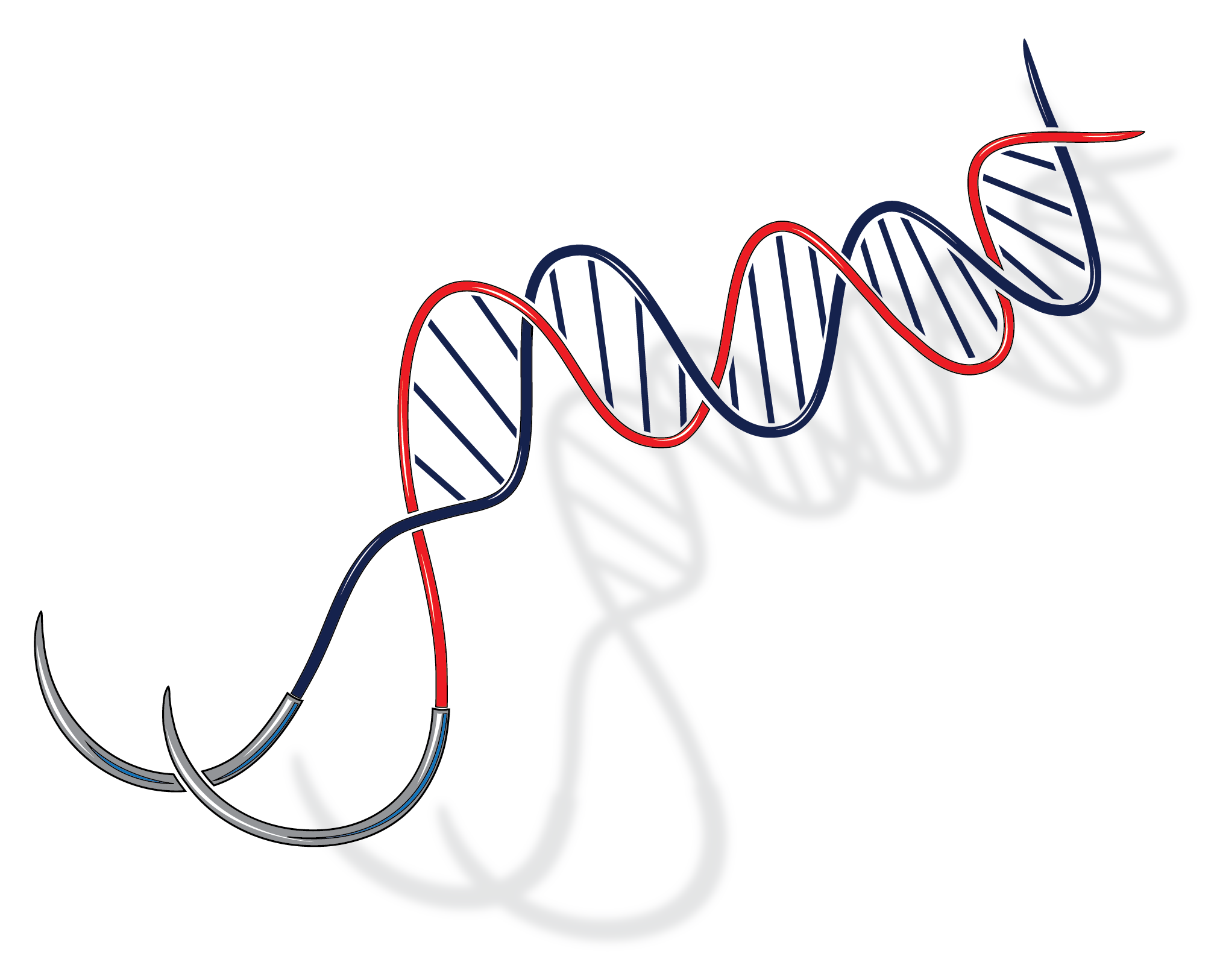 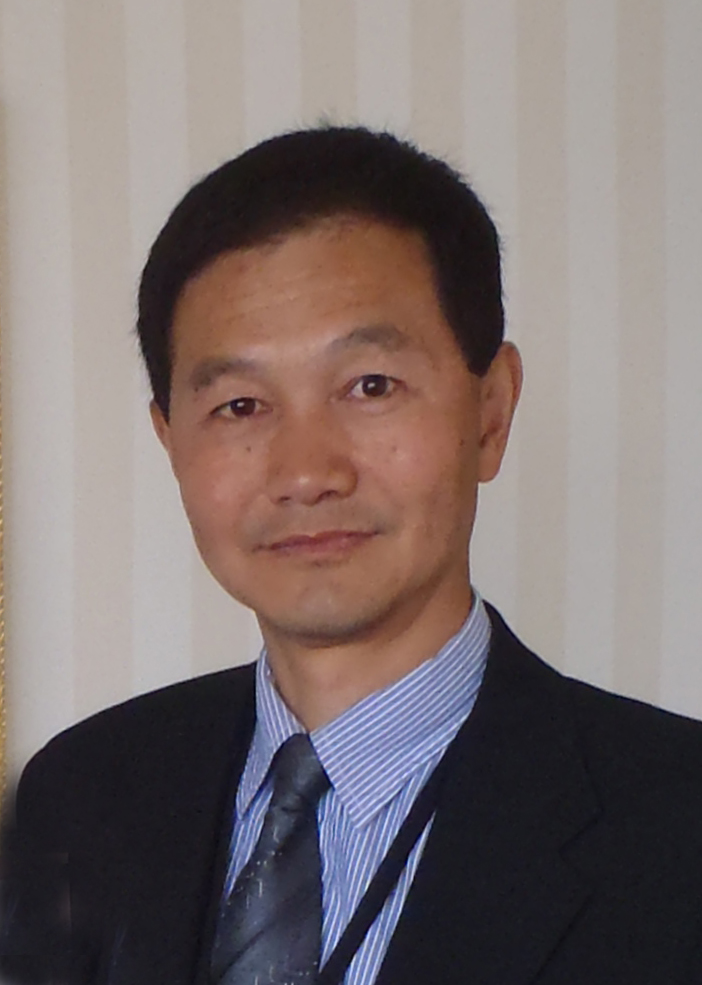 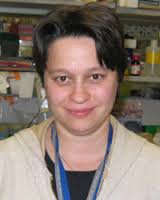 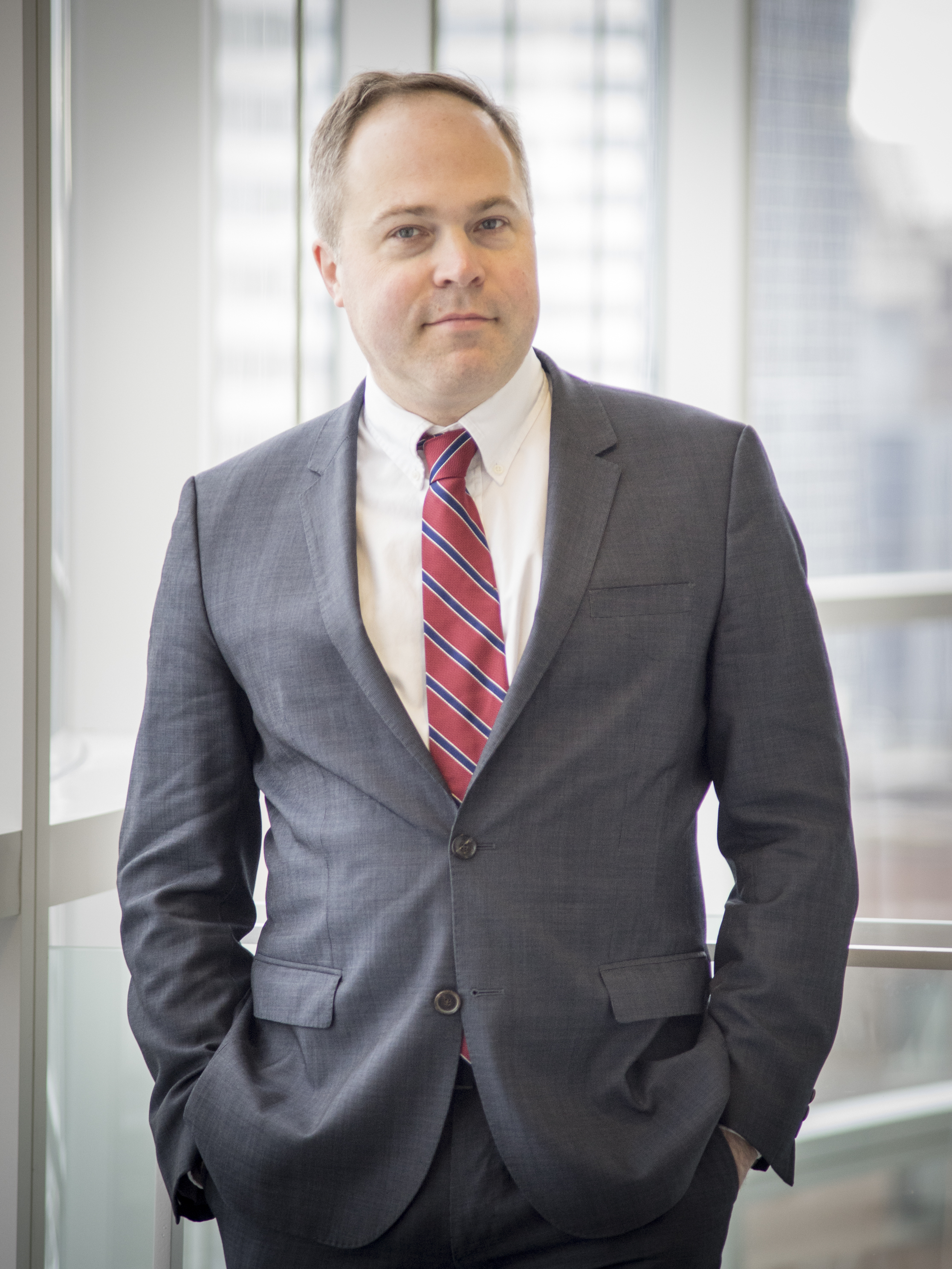 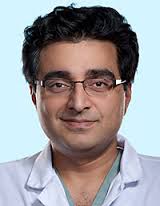 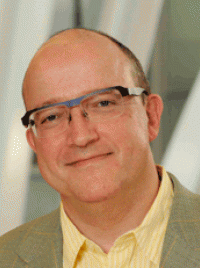 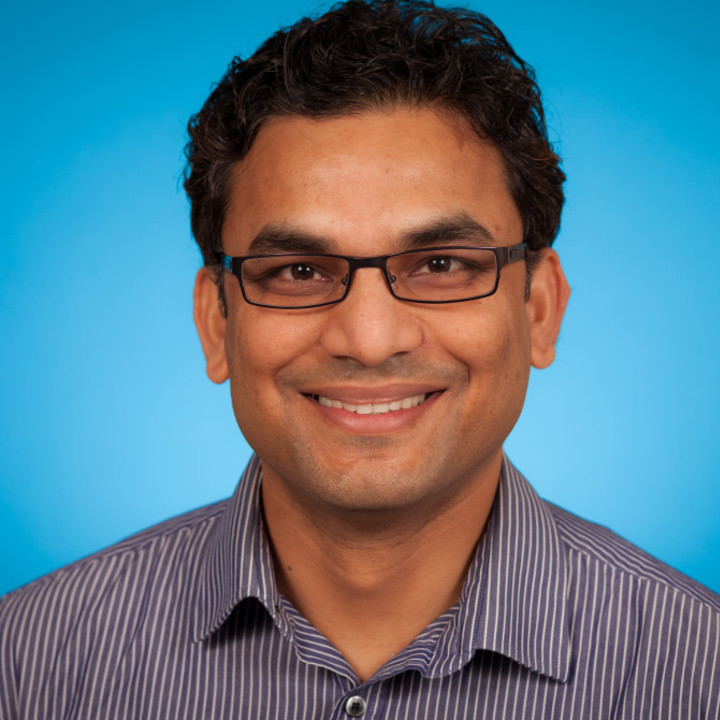 University of Toronto     Department of Surgery
Annual Address 2018
Michael Taylor
McLaughlin Centre Accelerator Grant
CIHR Project Grant #1
CIHR Project Grant #2
Katalin Szaszi
CIHR Bridging Grant
NSERC Discovery Grant
Krishna Singh
CIHR Project Grant
Heart and Stroke Foundation Grant
Michael Tymianski
Heart and Stroke Foundation Grant
Hong Sun
NSERC Discovery Grant
Subodh Verma
CIHR Bridging Grant
CIHR Project Grant
GRANTS cont’dJULY 1, 2017 - JUNE 30, 2018
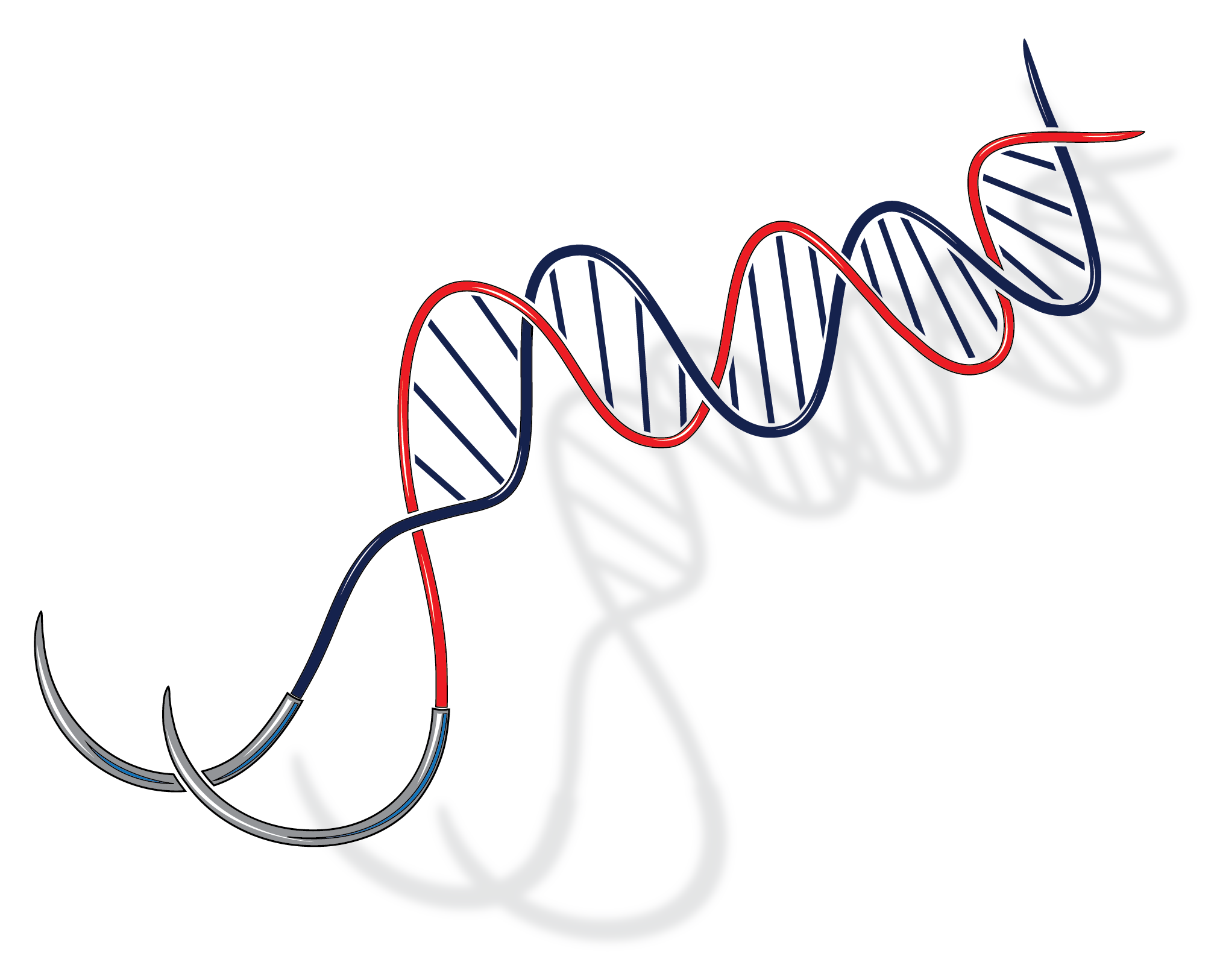